Object Localization.Object Detection.Faster R-CNN.
Radu Ionescu, Prof. PhD.
raducu.ionescu@gmail.com

Faculty of Mathematics and Computer Science
University of Bucharest
Convolution
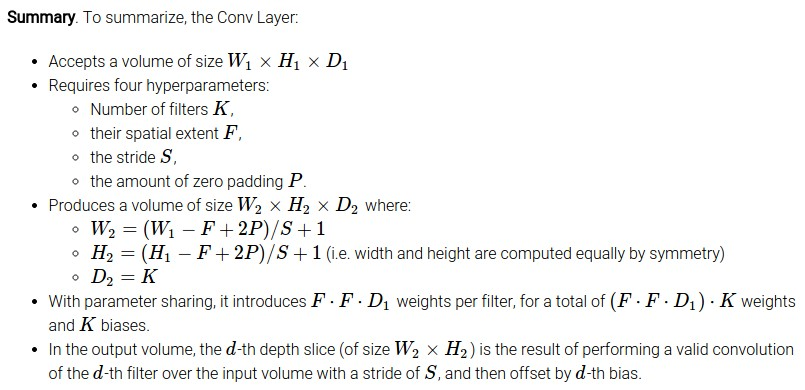 32
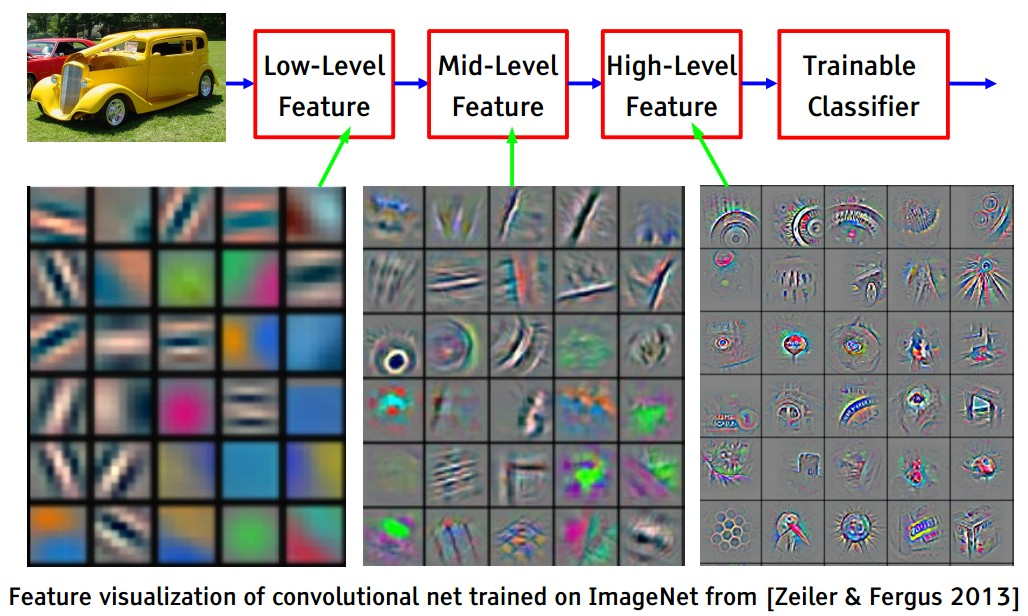 32
3
Pooling
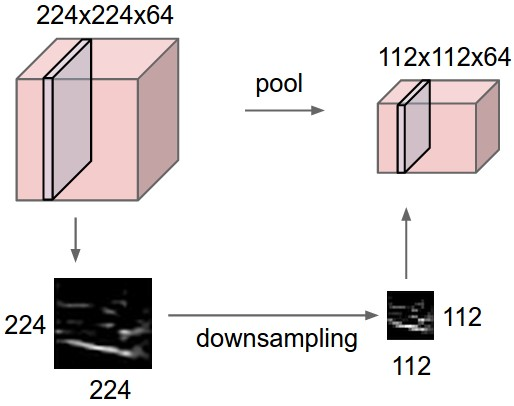 2x2 max pooling
Case Studies
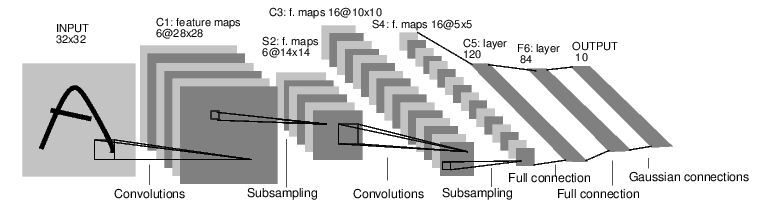 LeNet (1998)
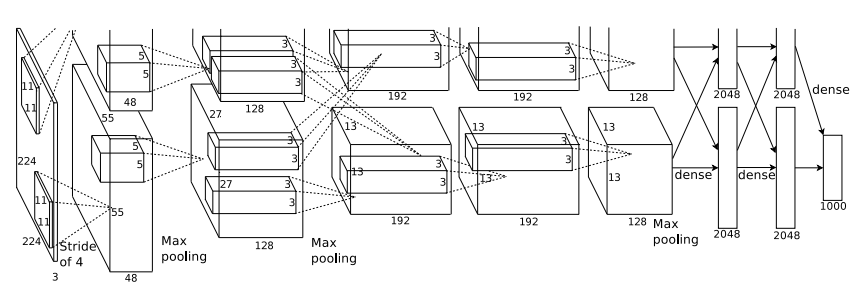 AlexNet(2012)
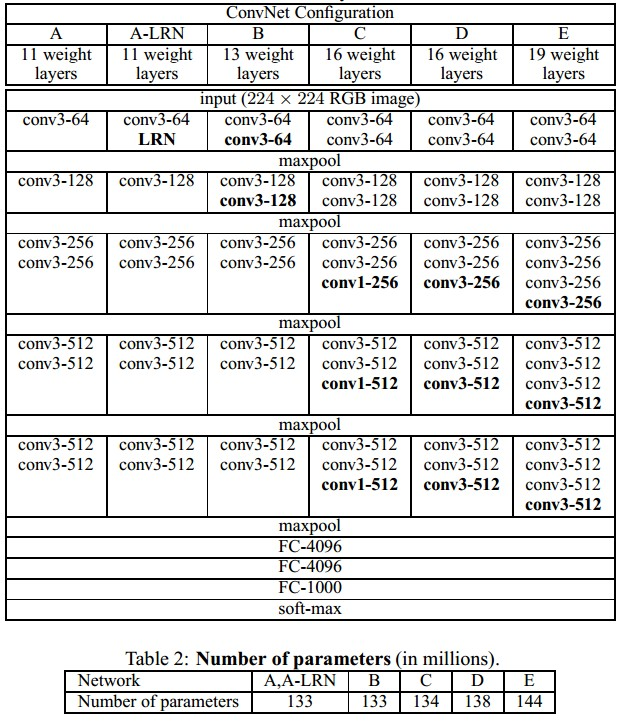 Case Studies
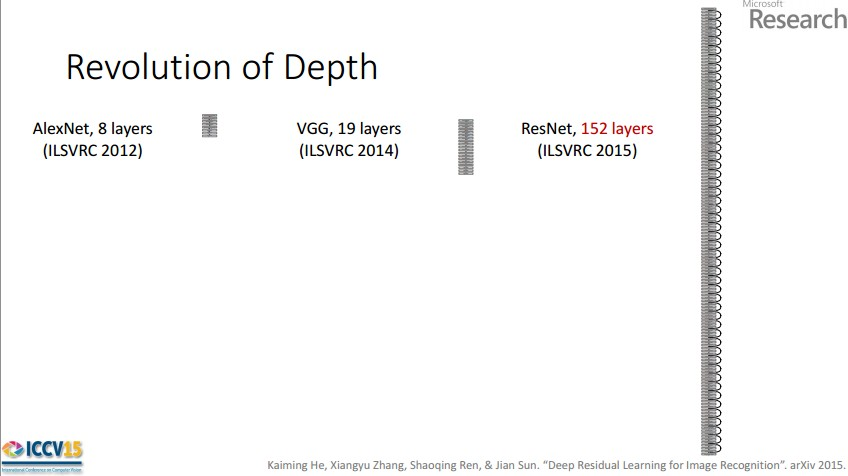 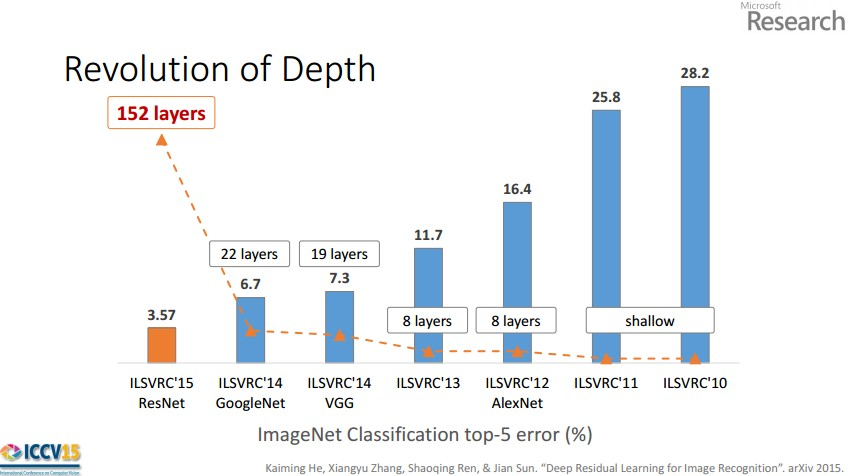 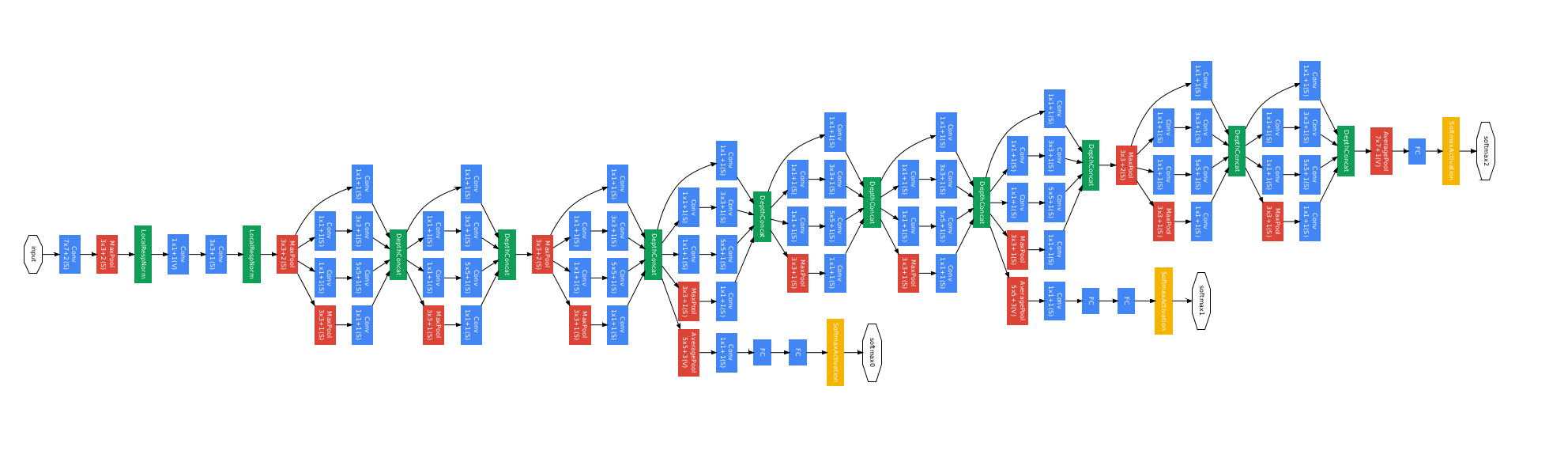 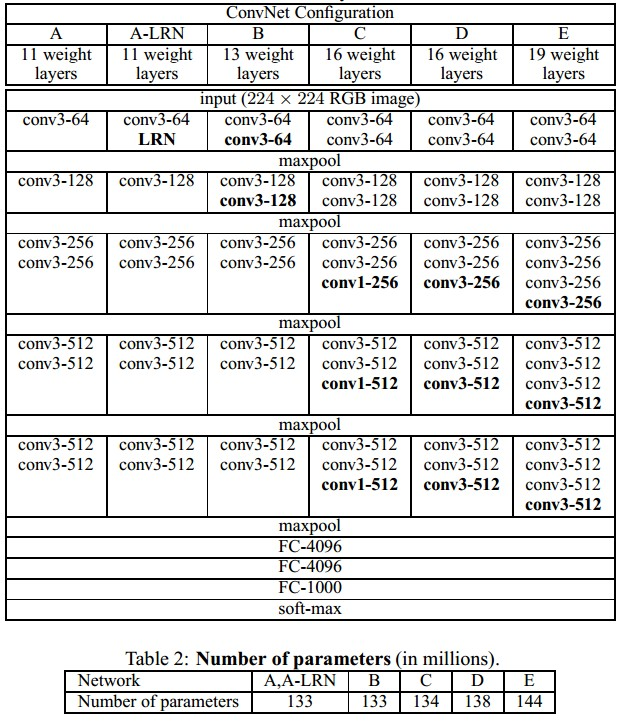 VGG(2014)
GoogLeNet(2014)
ResNet(2015)
Localization and Detection
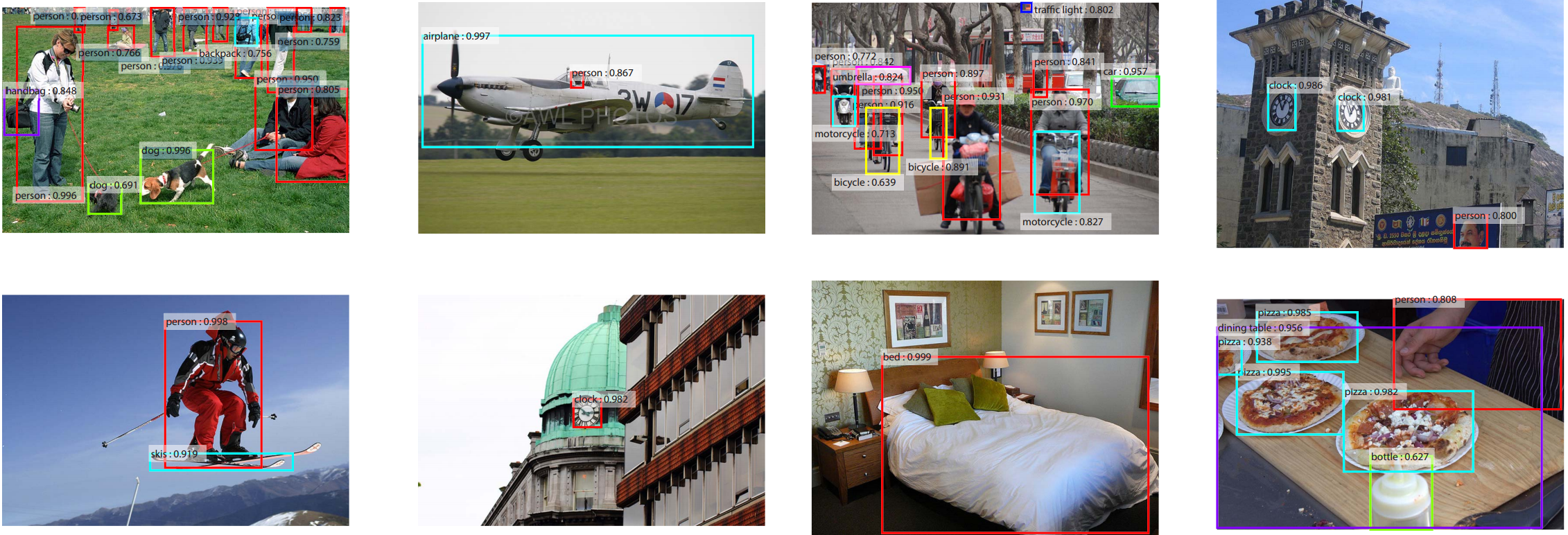 Results from Faster R-CNN, Ren et al 2015
Computer Vision Tasks
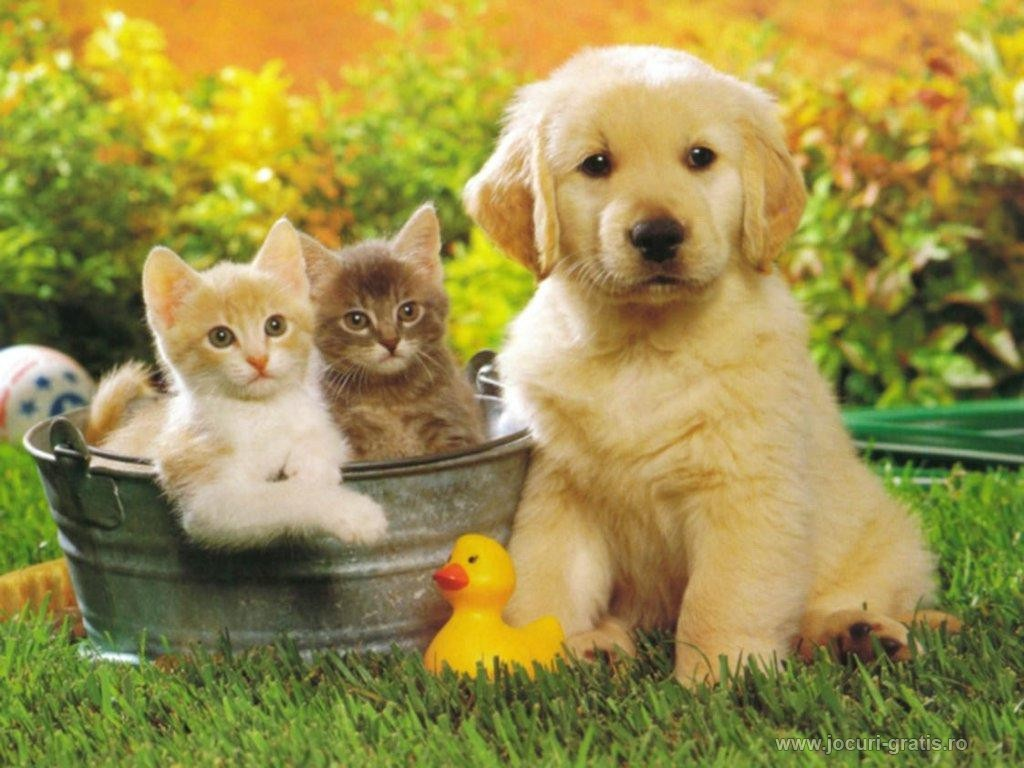 Classification + Localization
Object Detection
Instance Segmentation
Classification
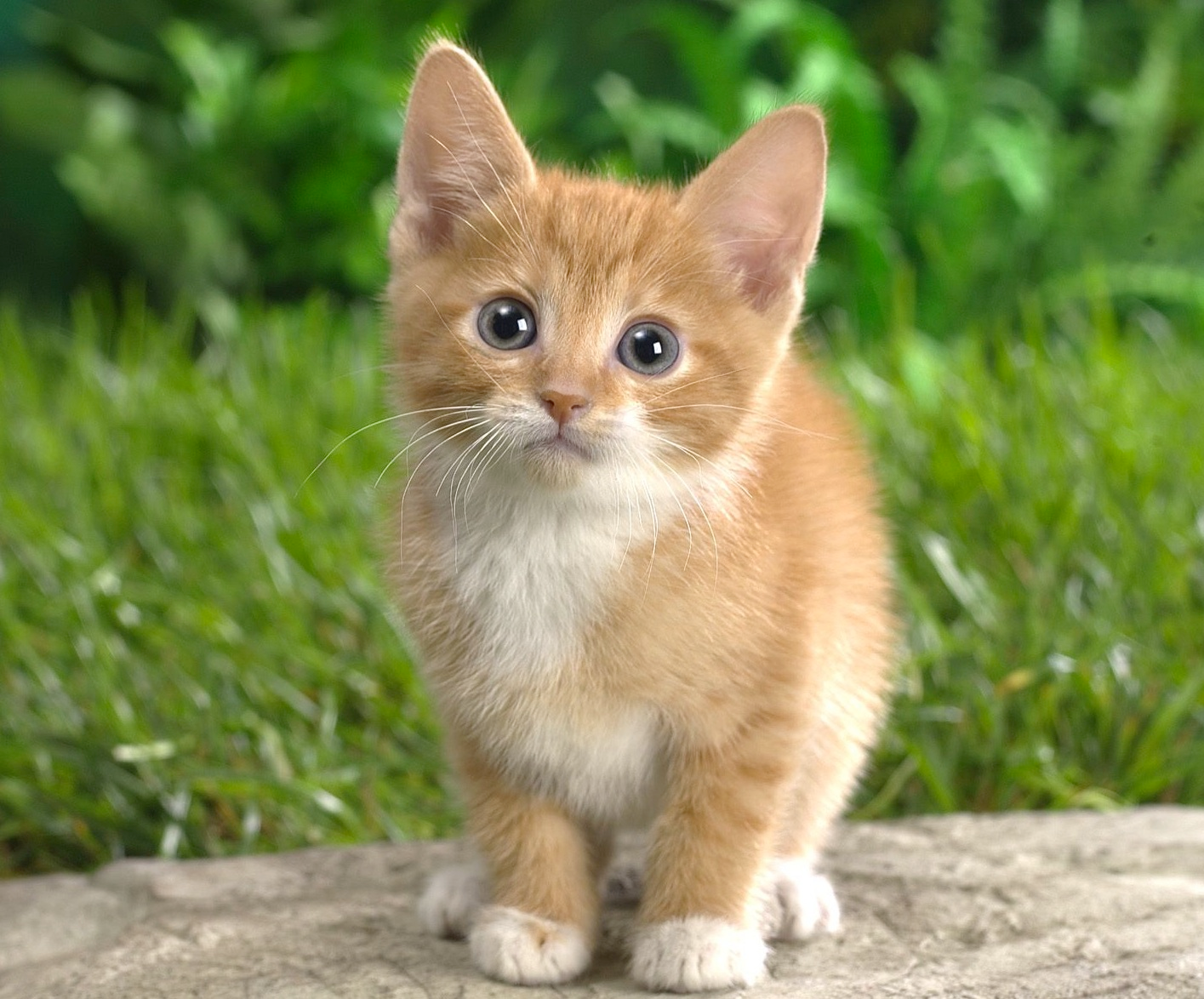 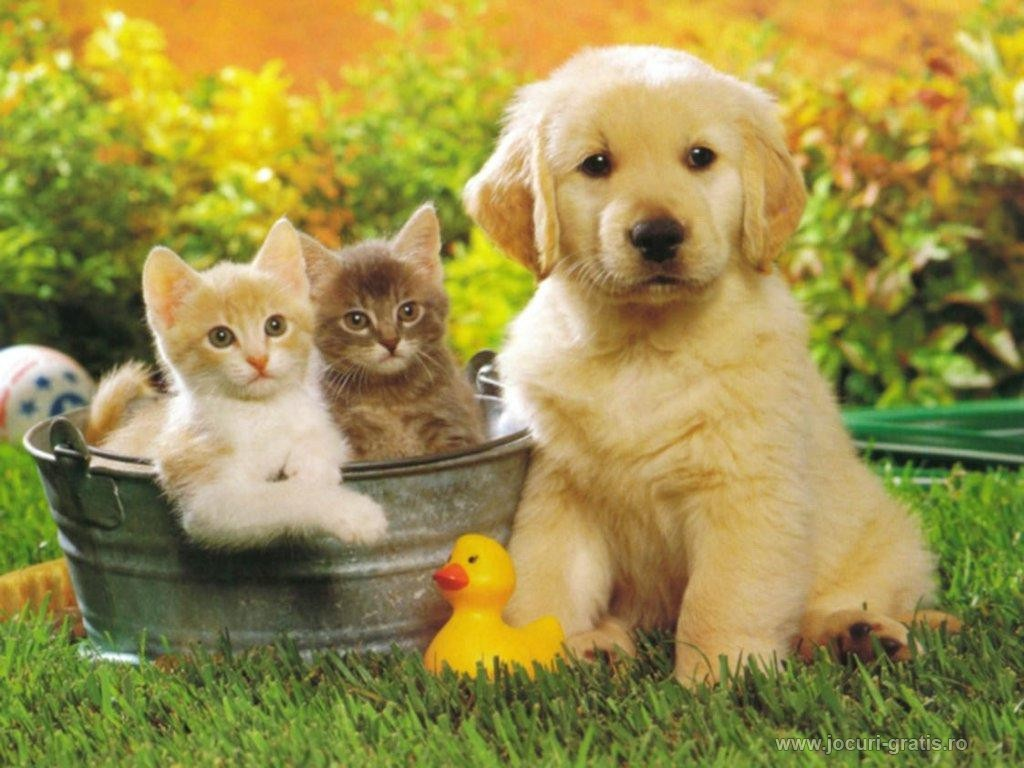 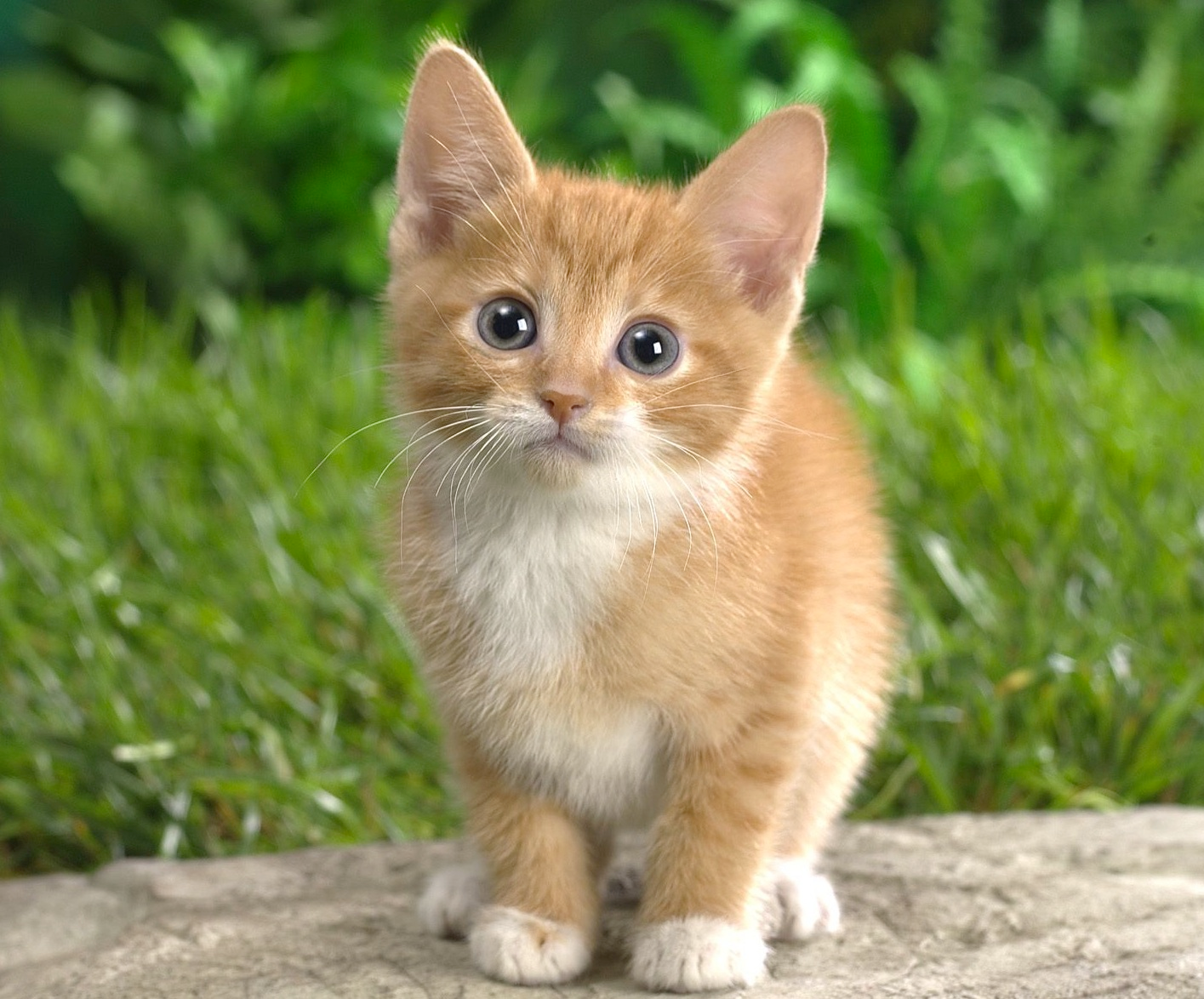 CAT, DOG, DUCK
CAT
CAT
CAT, DOG, DUCK
Multiple objects
Single object
Computer Vision Tasks
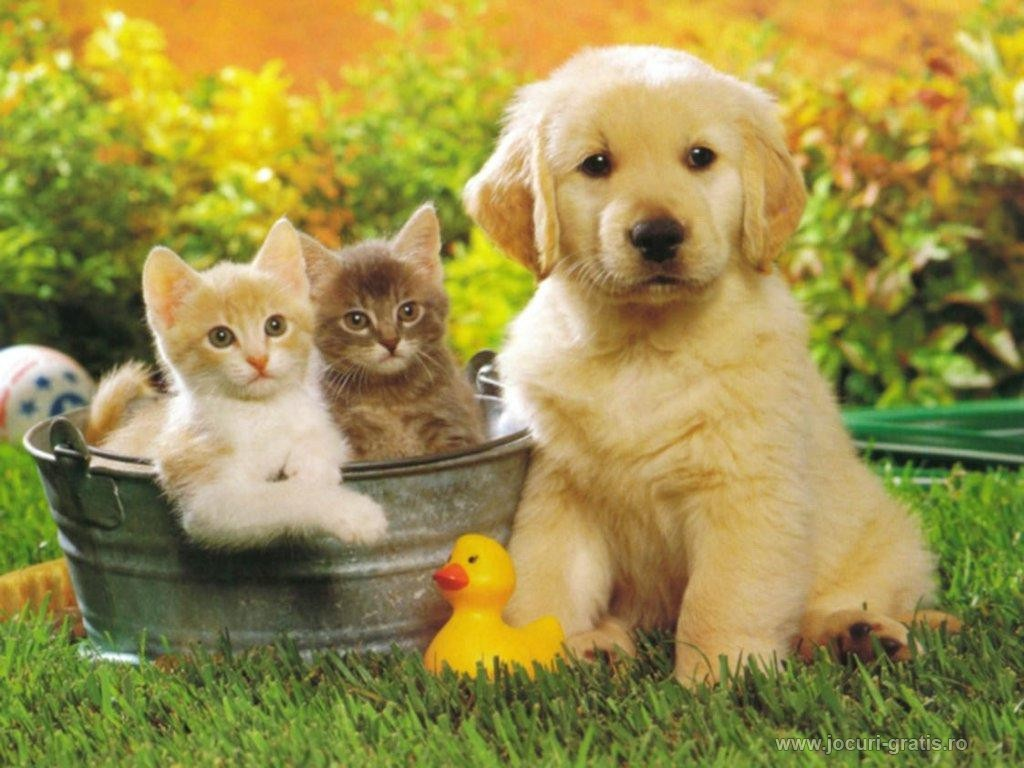 Classification + Localization
Object Detection
Instance Segmentation
Classification
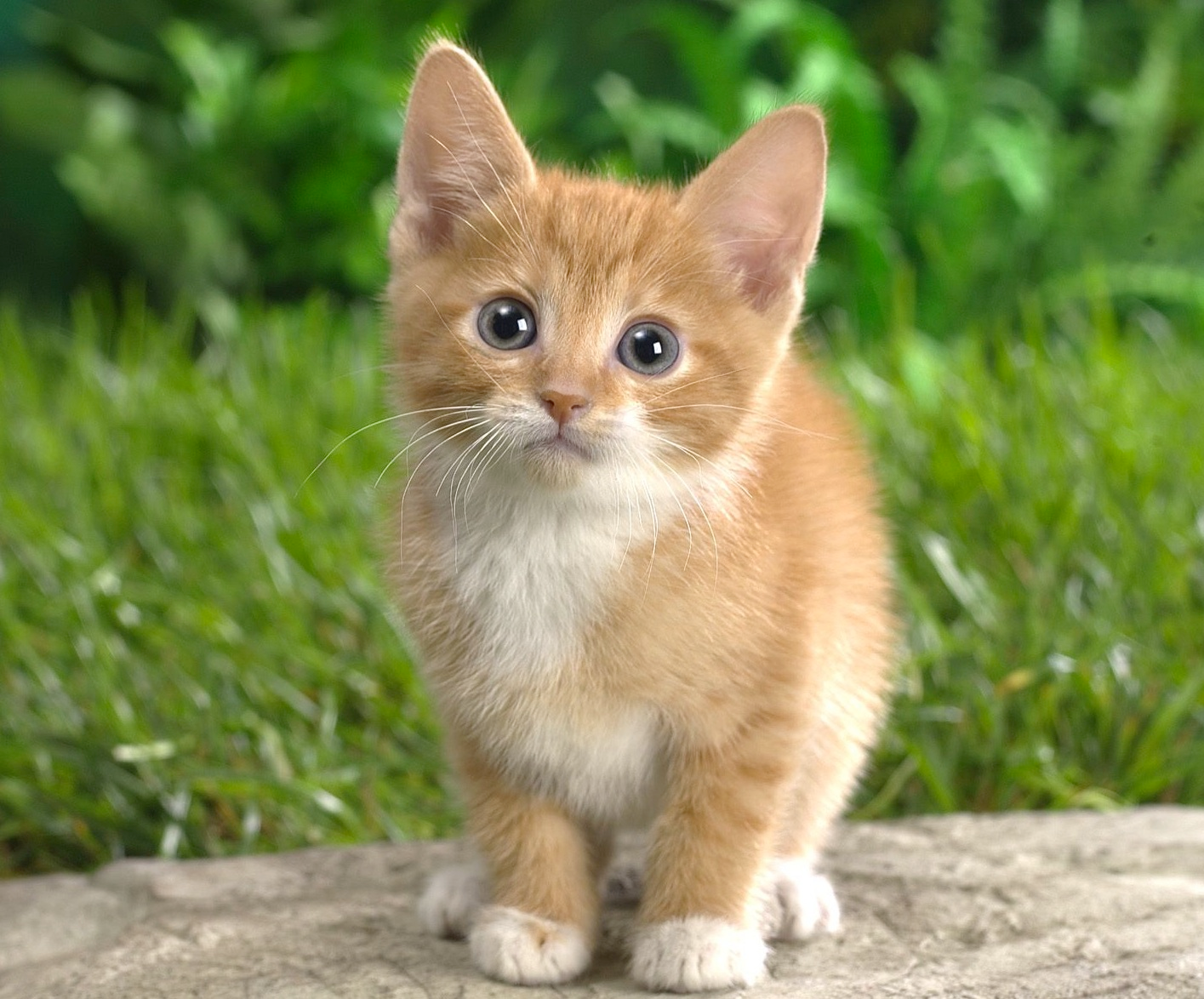 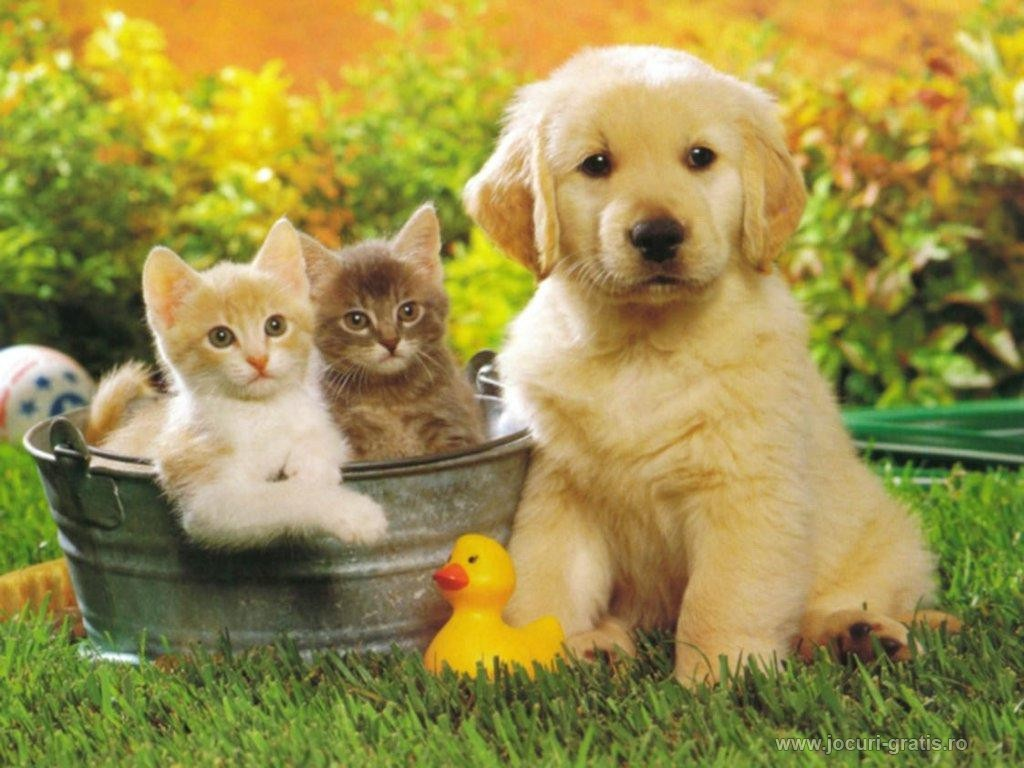 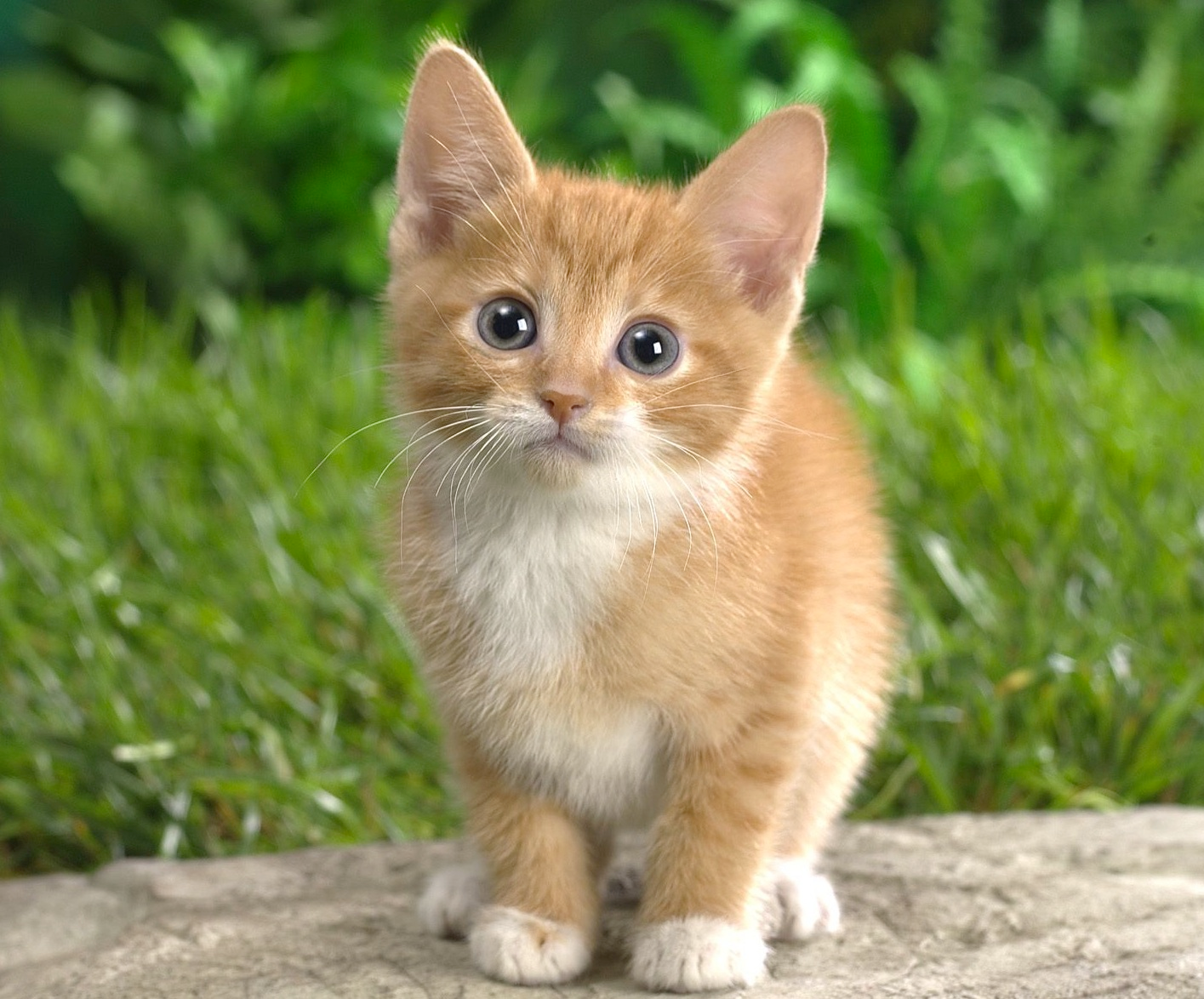 Classification + Localization: Task
Classification: C classes
	Input: Image
	Output: Class label
	Evaluation metric: Accuracy


Localization:
	Input: Image
	Output: Box in the image (x, y, w, h)
	Evaluation metric: Intersection over Union


Classification + Localization: Do both
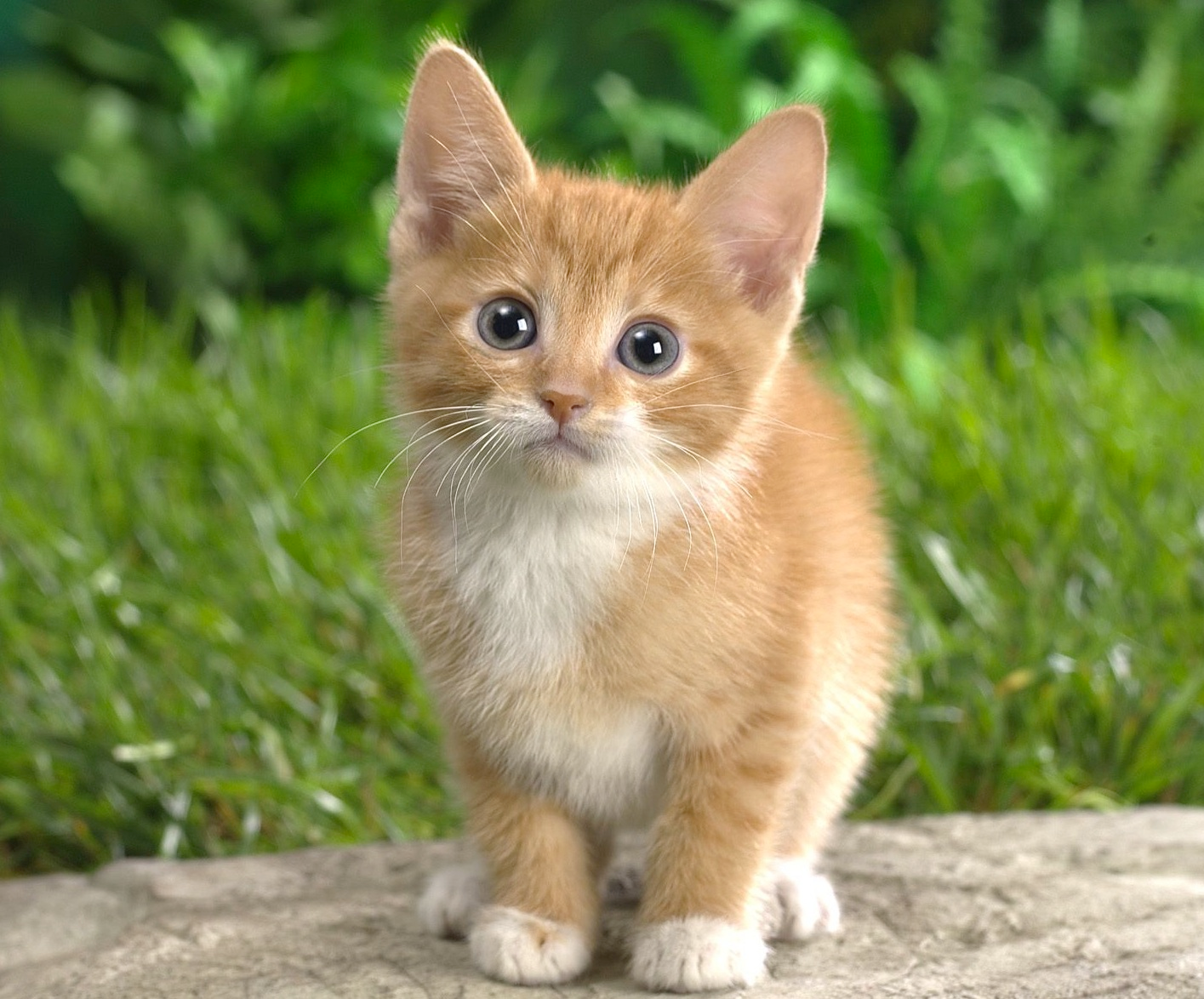 CAT
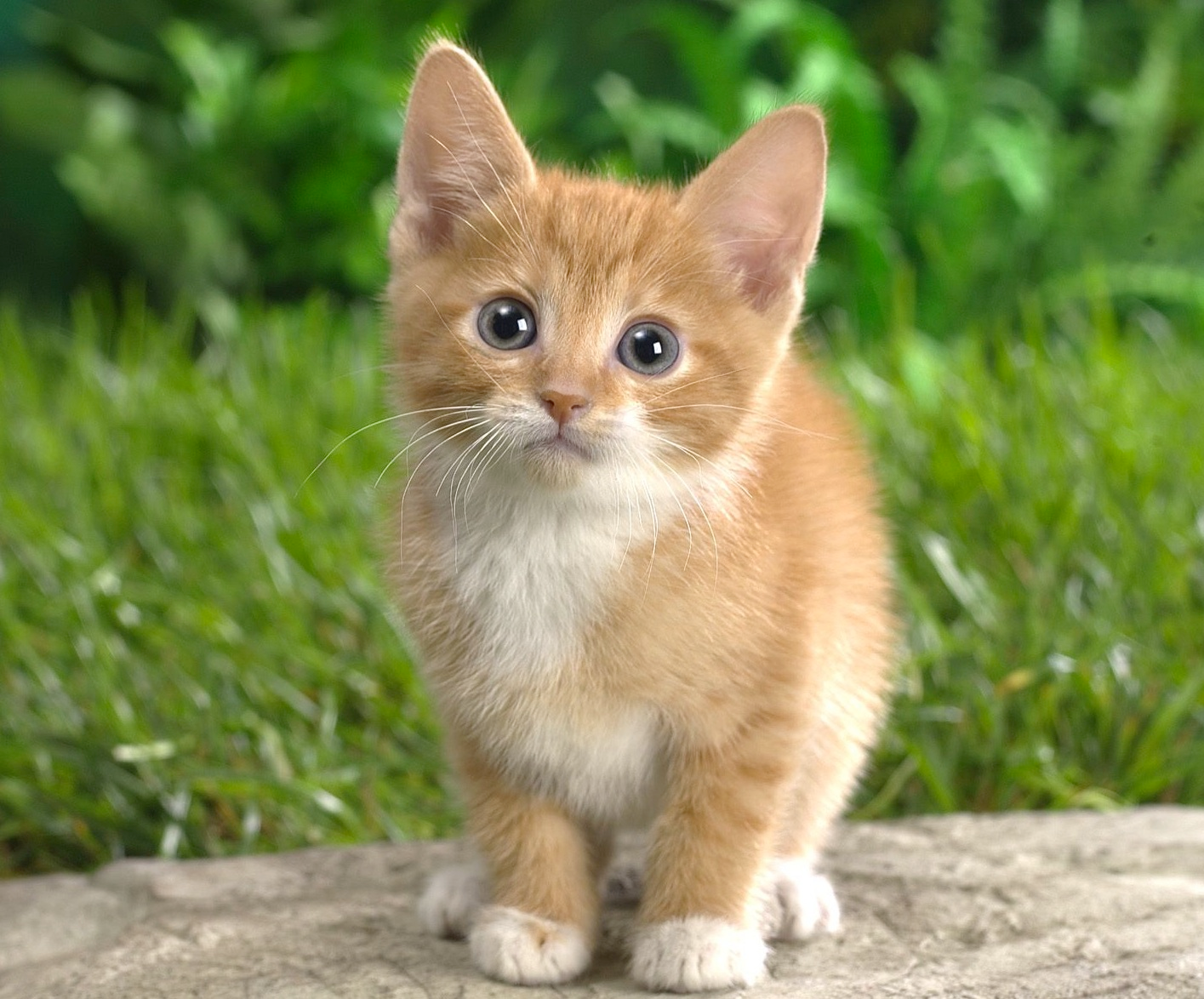 (x, y, w, h)
Classification + Localization: ImageNet
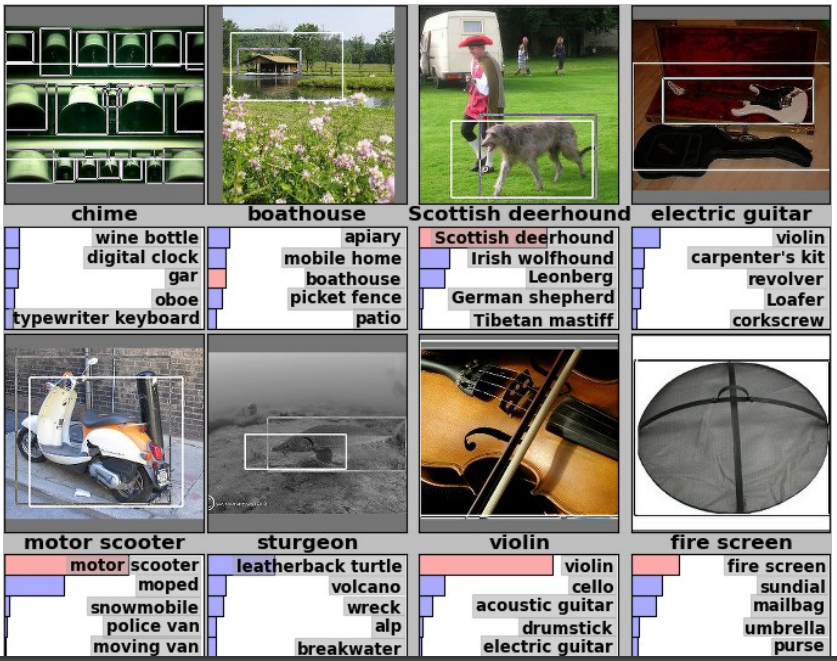 1000 classes (same as classification)

Each image has 1 class, at least one bounding box

~800 training images per class

Algorithm produces 5 (class, box) guesses

Example is correct if at least one guess has correct class AND bounding box at least 0.5 intersection over union (IoU)
Krizhevsky et. al. 2012
Idea #1: Localization as Regression
Input: image
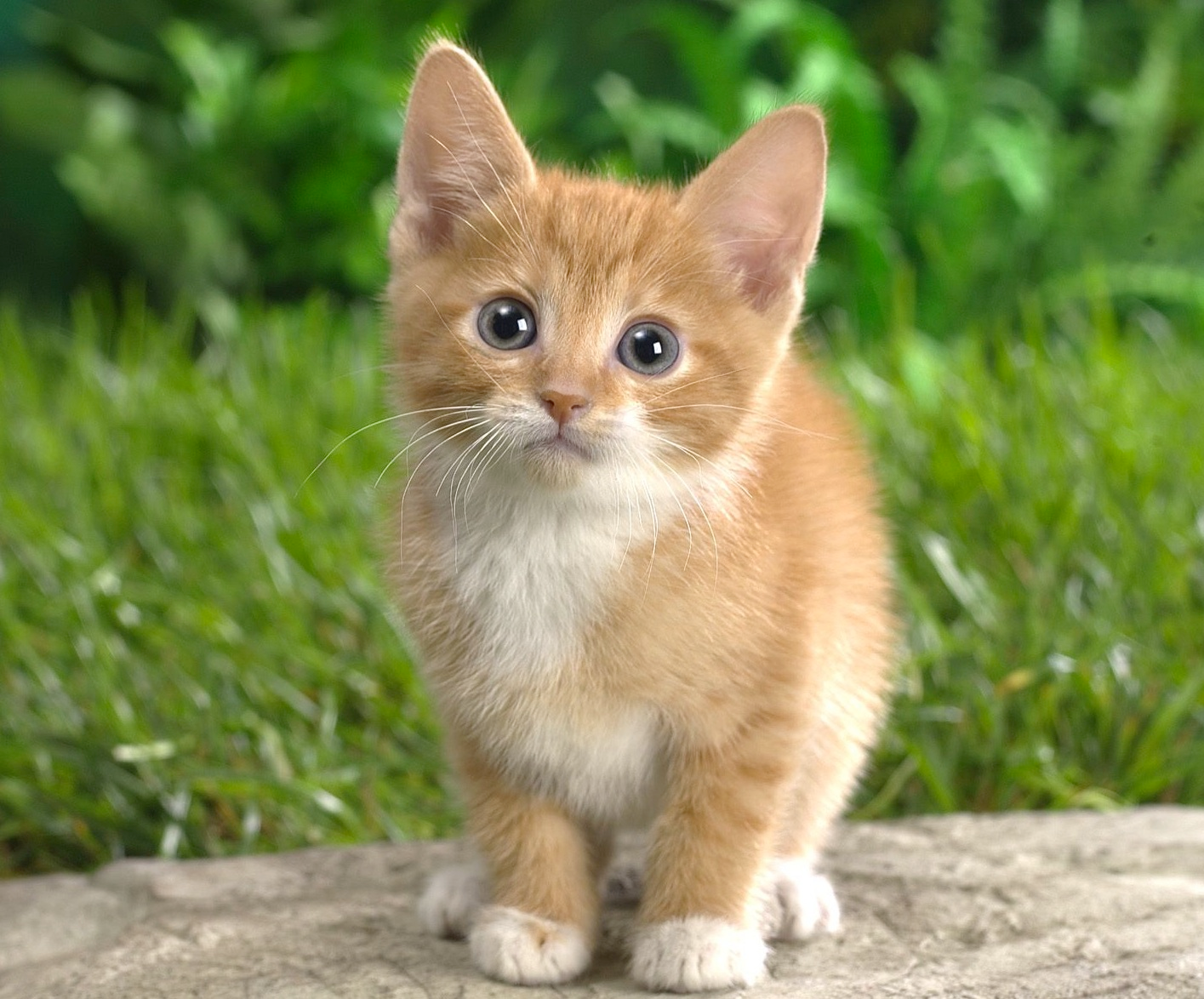 Neural Net
Output: Box coordinates
(4 numbers)
Loss:
L2 distance
Correct output:  Box coordinates
(4 numbers)
Only one object, simpler than detection
Simple Recipe for Classification + Localization
Step 1: Train (or download) a classification model (AlexNet, VGG, GoogLeNet)
Convolution
 and Pooling
Fully-connected layers
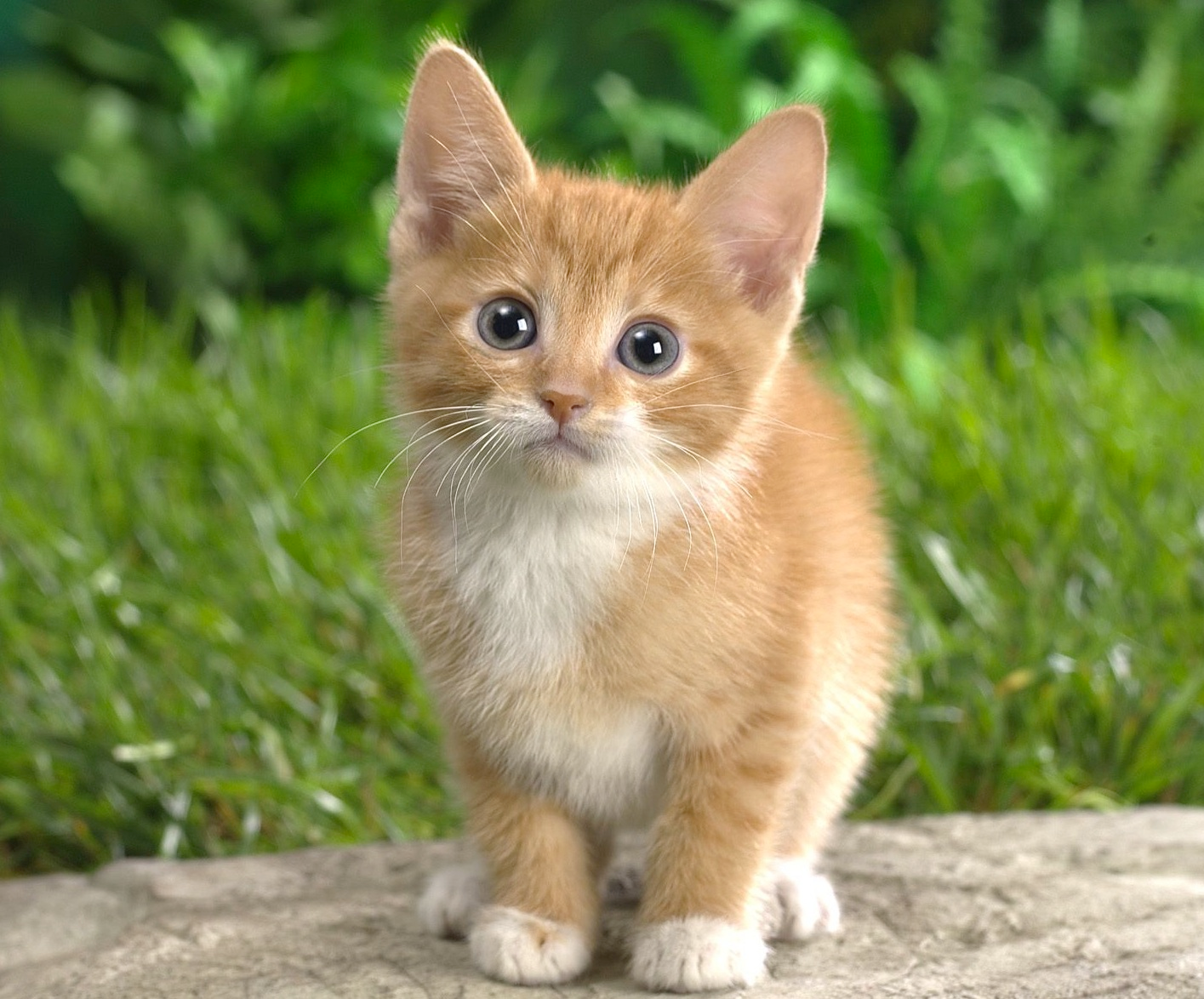 Softmax loss
Final conv feature map
Class scores
Image
Simple Recipe for Classification + Localization
Step 2: Attach new fully-connected “regression head” to the network
Fully-connected layers
Fully-connected layers
“Classification head”
Convolution
 and Pooling
Box coordinates
Class scores
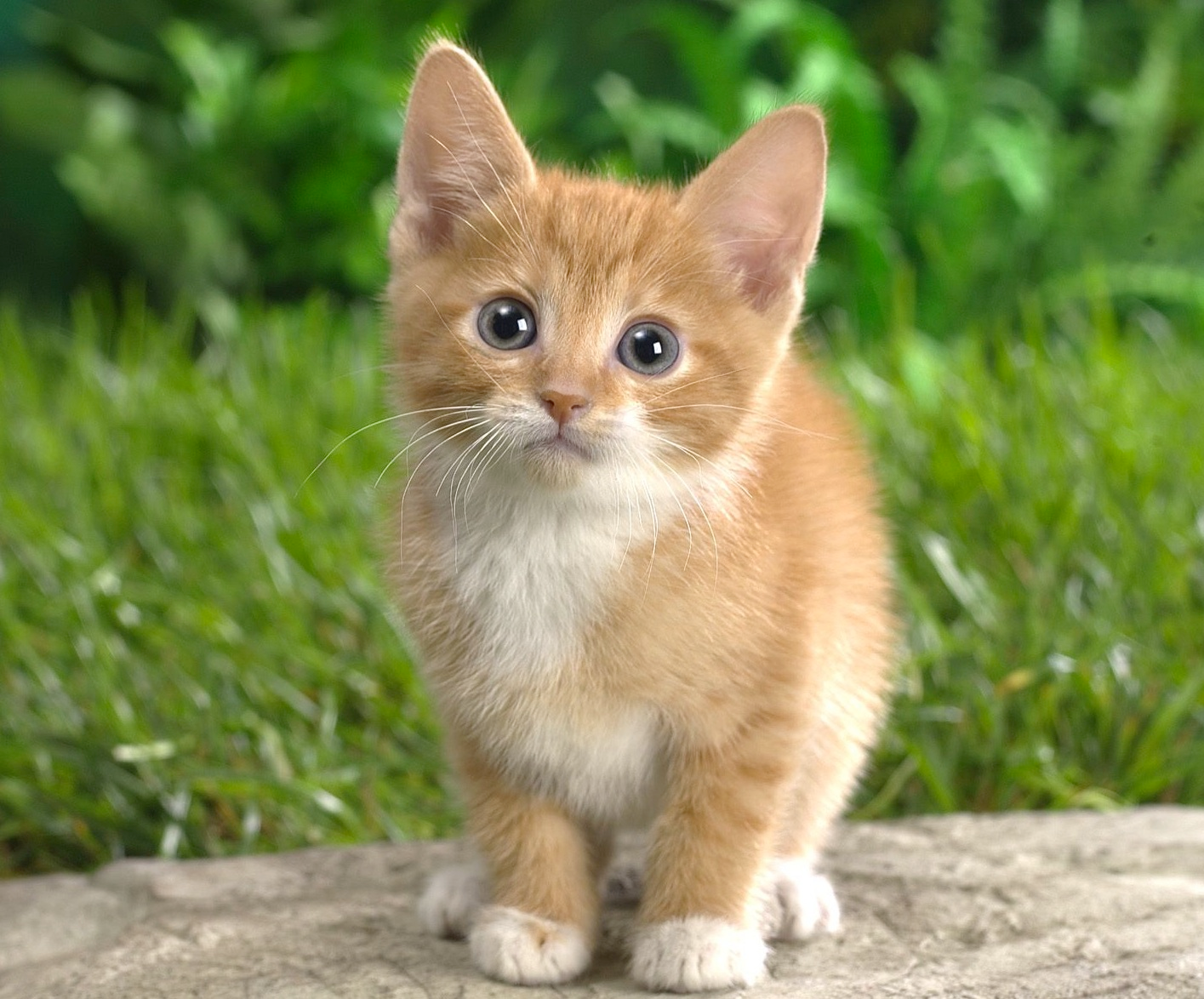 “Regression head”
Final conv feature map
Image
Simple Recipe for Classification + Localization
Step 3: Train the regression head only with SGD and L2 loss
Fully-connected layers
Fully-connected layers
Convolution
 and Pooling
Box coordinates
Class scores
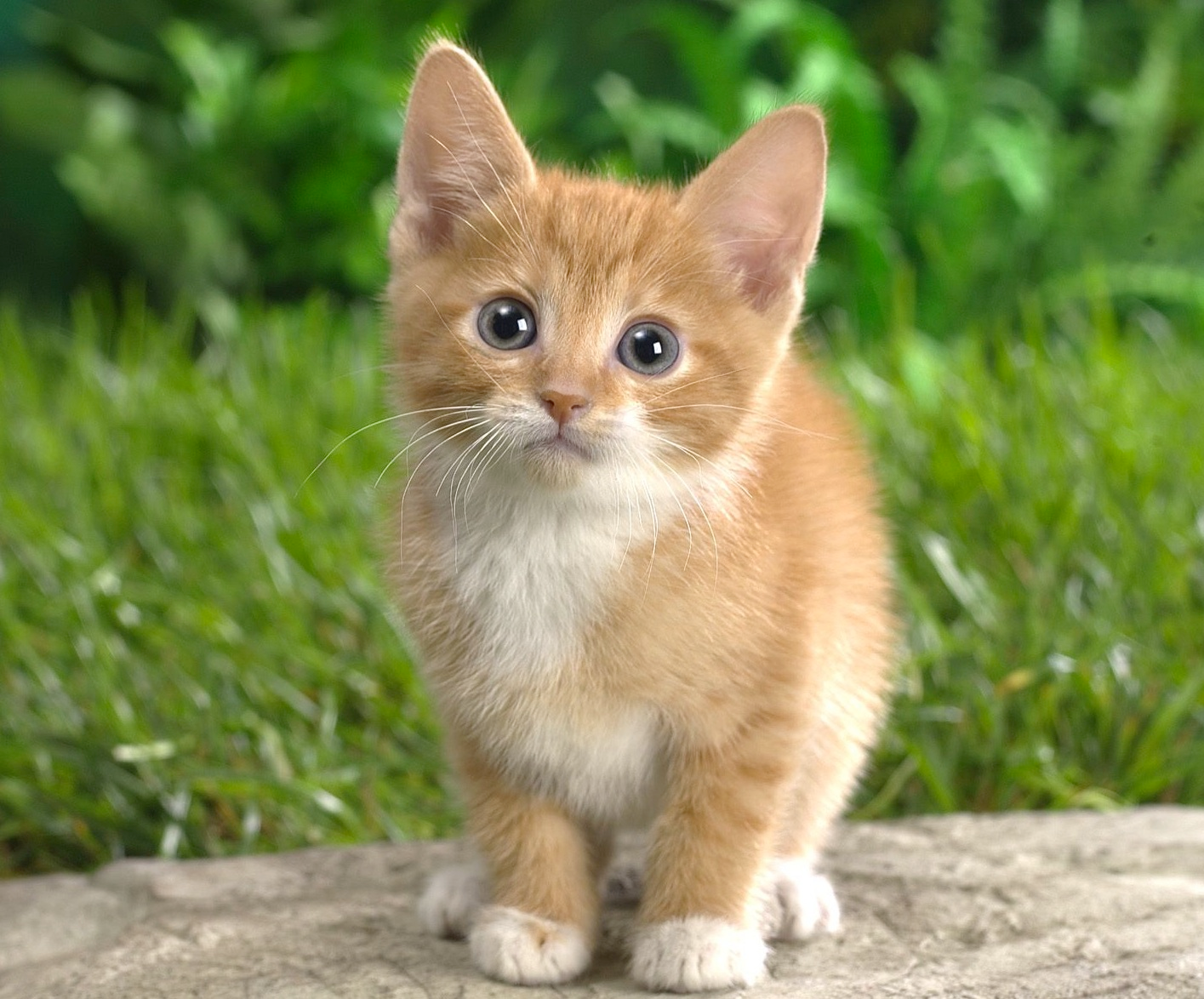 L2 loss
Final conv feature map
Image
Simple Recipe for Classification + Localization
Step 4: At test time use both heads
Fully-connected layers
Fully-connected layers
Convolution
 and Pooling
Box coordinates
Class scores
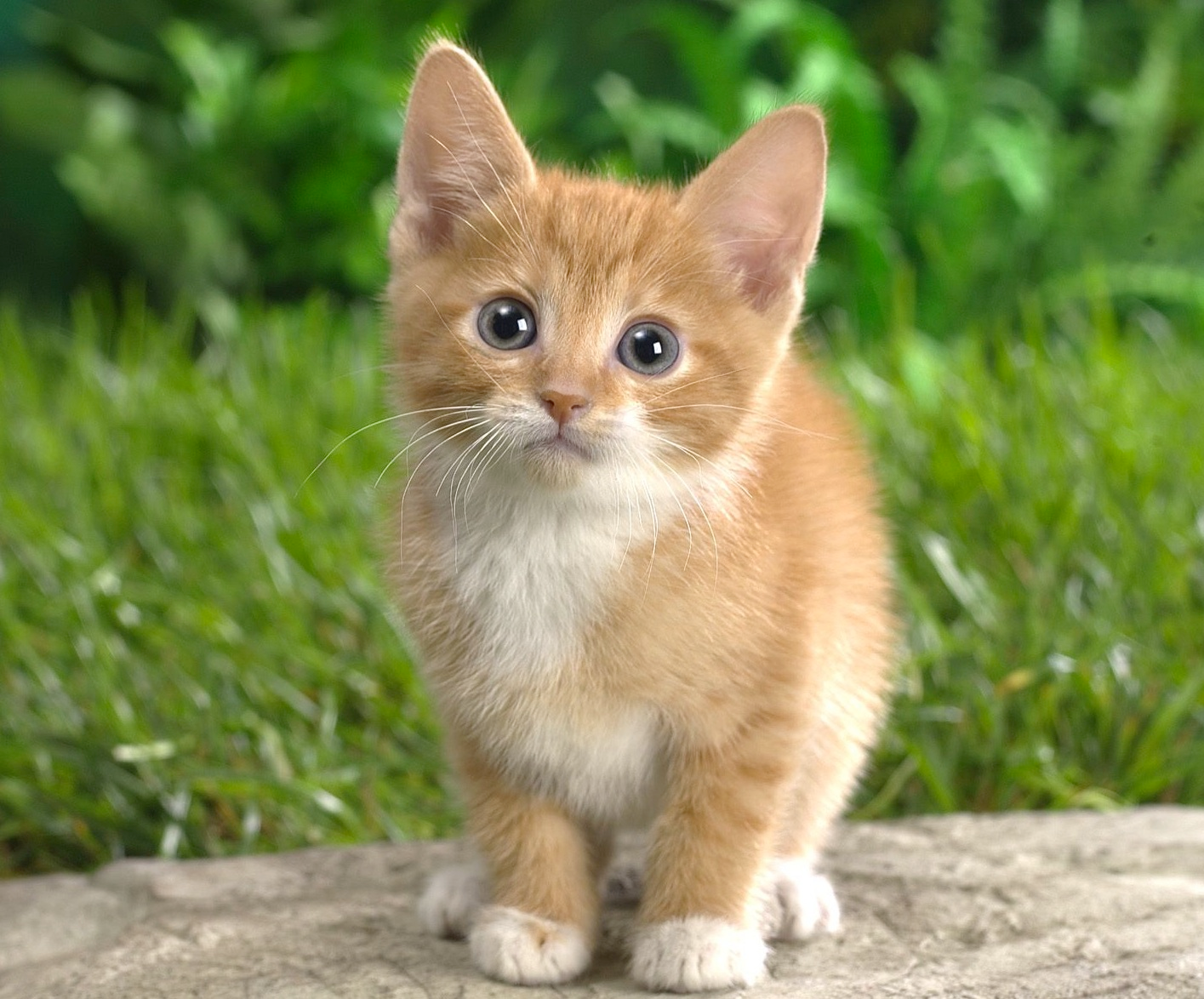 Final conv feature map
Image
Per-class vs class agnostic regression
Assume classification over C classes:
Fully-connected layers
Fully-connected layers
Classification head:
C numbers (one per class)
Convolution
 and Pooling
Class agnostic:4 numbers
(one box)
Box coordinates
Class scores
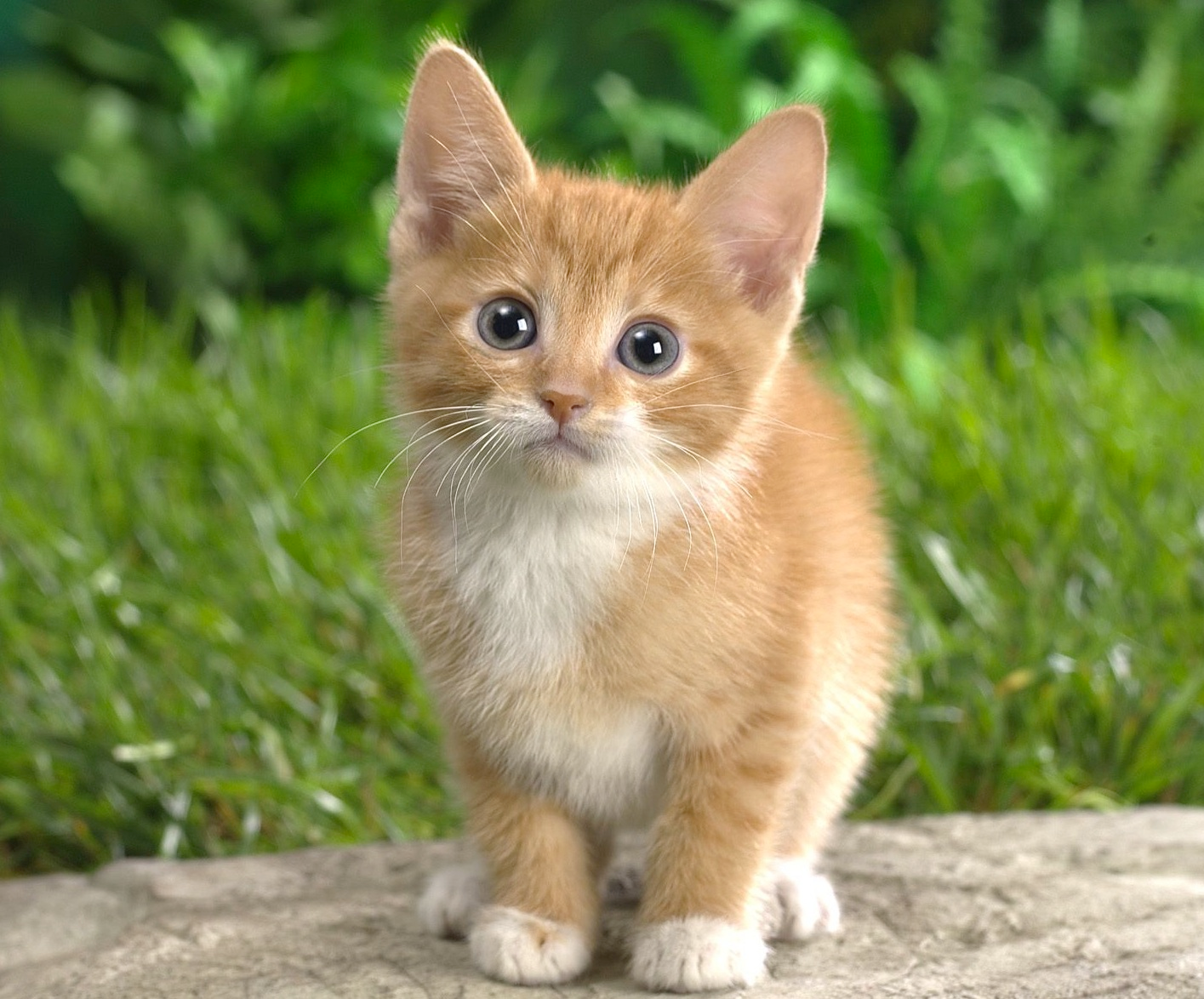 Class specific:C x 4 numbers
(one box per class)
Final conv feature map
Image
Where to attach the regression head?
After conv layers:
Overfeat, VGG
After last FC layer:
DeepPose, R-CNN
Convolution
 and Pooling
Fully-connected layers
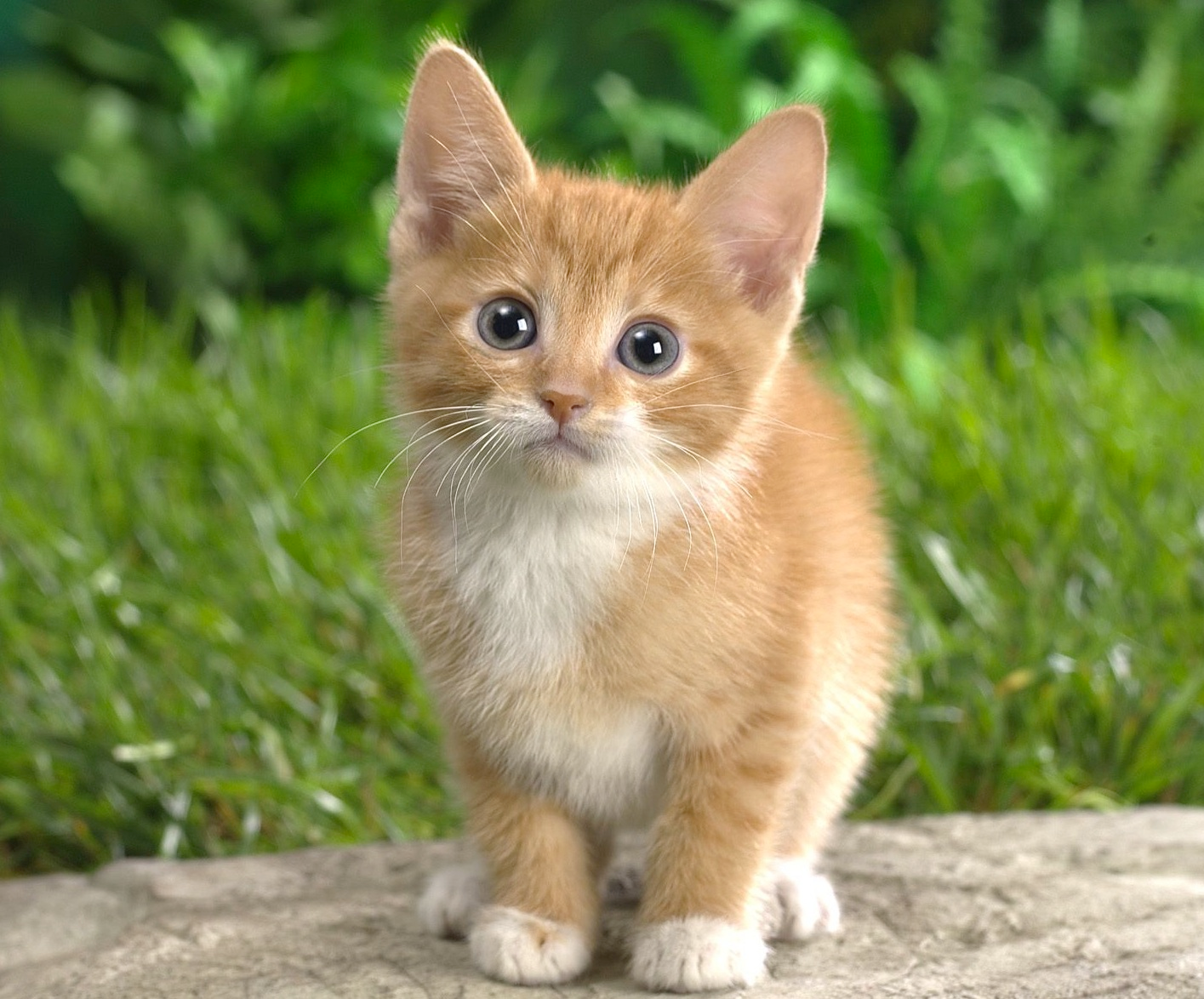 Softmax loss
Final conv feature map
Class scores
Image
Aside: Localizing multiple objects
Want to localize exactly K objects in each image
(e.g. whole cat, cat head, cat left ear, cat right ear for K=4)
Fully-connected layers
Fully-connected layers
Convolution
 and Pooling
Box coordinates
Class scores
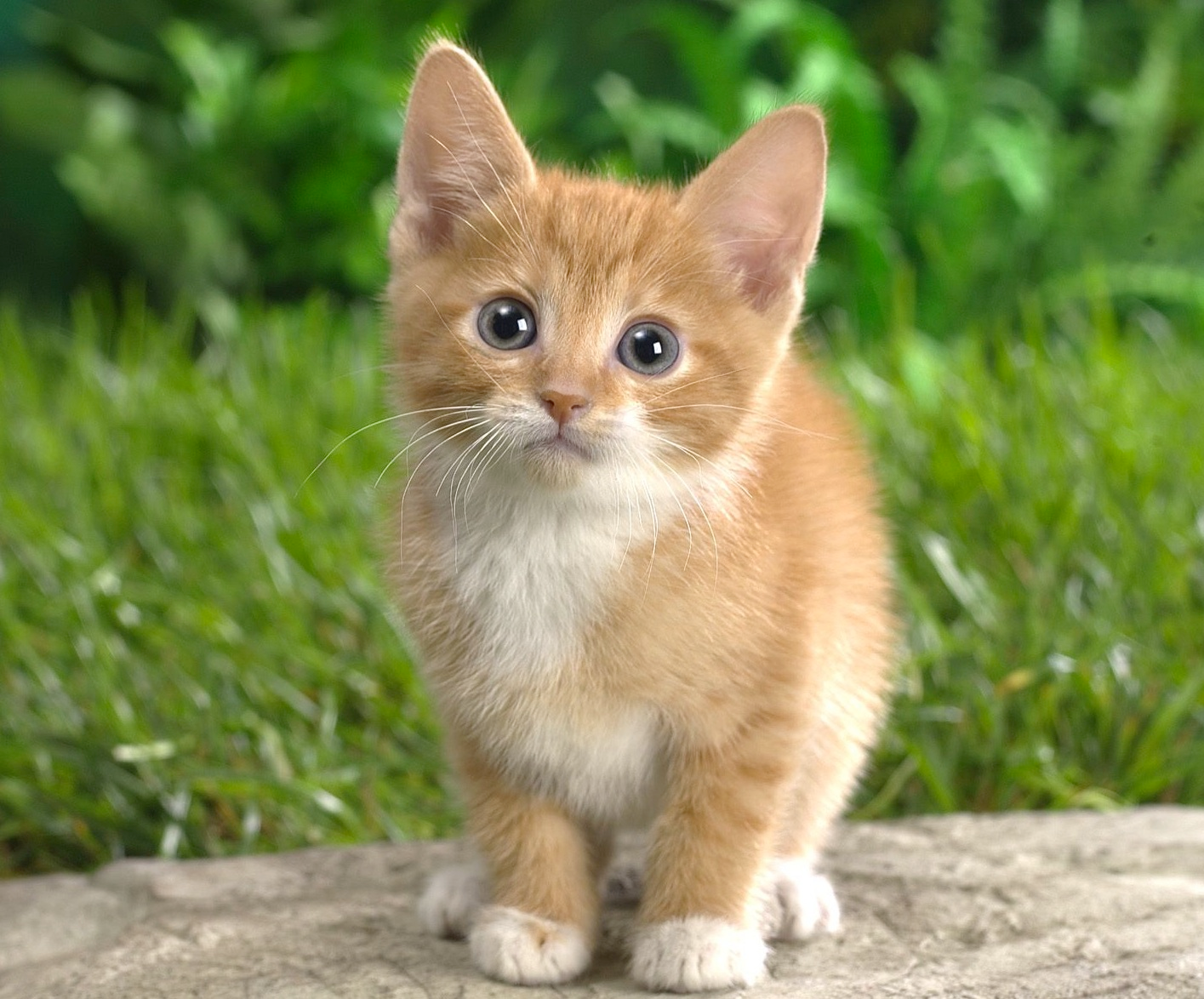 K x 4 numbers
(one box per object)
Final conv feature map
Image
Idea #2: Sliding Window
Run classification + regression network at multiple locations on a high-resolution image


Convert fully-connected layers into convolutional layers for efficient computation


Combine classifier and regressor predictions across all scales for final prediction
Sliding Window: Overfeat
Class scores:
1000
4096
4096
Winner of ILSVRC 2013
localization challenge
FC
FC
Softmaxloss
Convolution + pooling
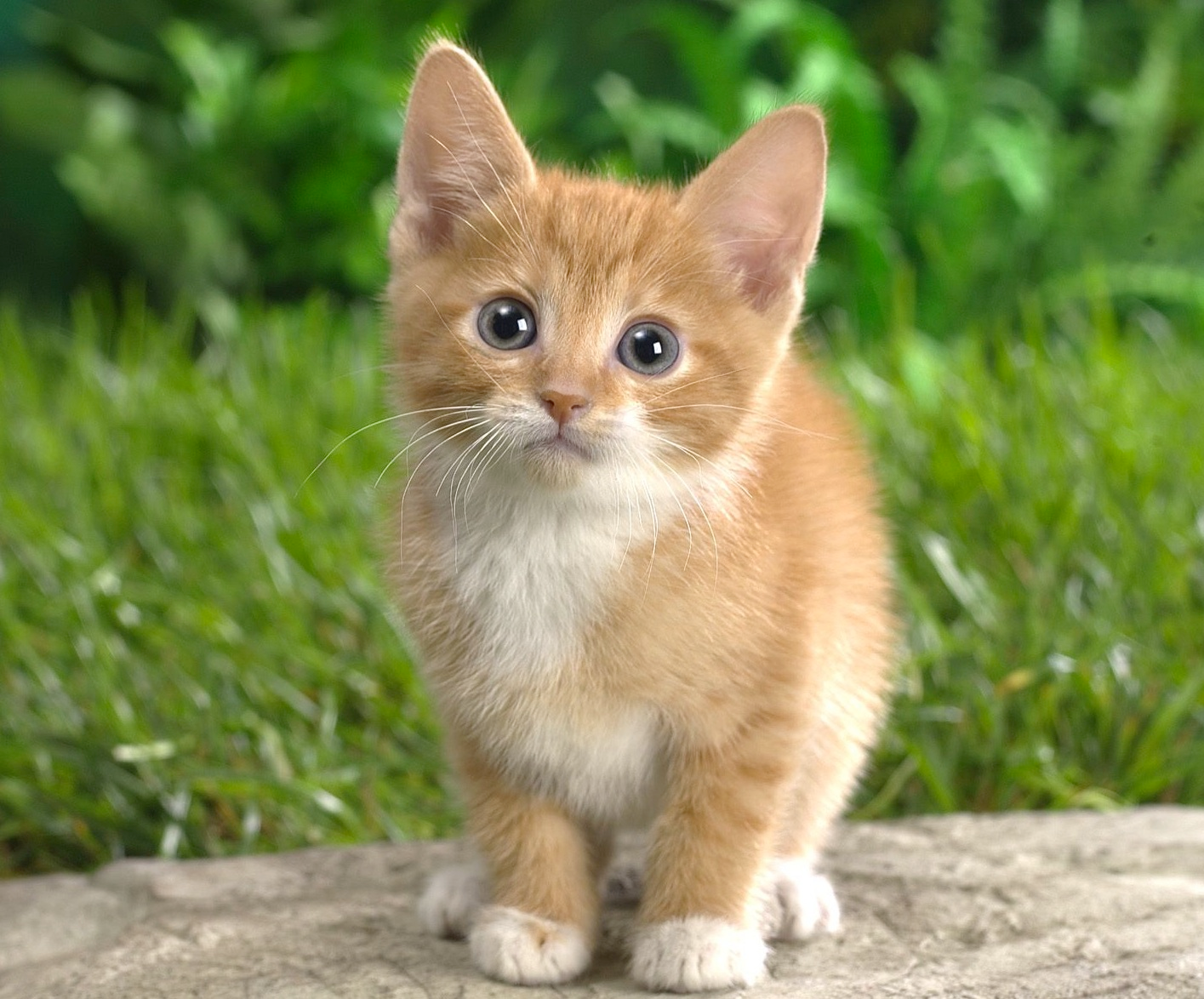 FC
FC
FC
FC
Feature map: 1024 x 5 x 5
Euclidean
loss
Image: 3 x 221 x 221
Boxes:1000 x 4
1024
4096
Sermanet et al, “Integrated Recognition, Localization and Detection using Convolutional Networks”, ICLR 2014
Sliding Window: Overfeat
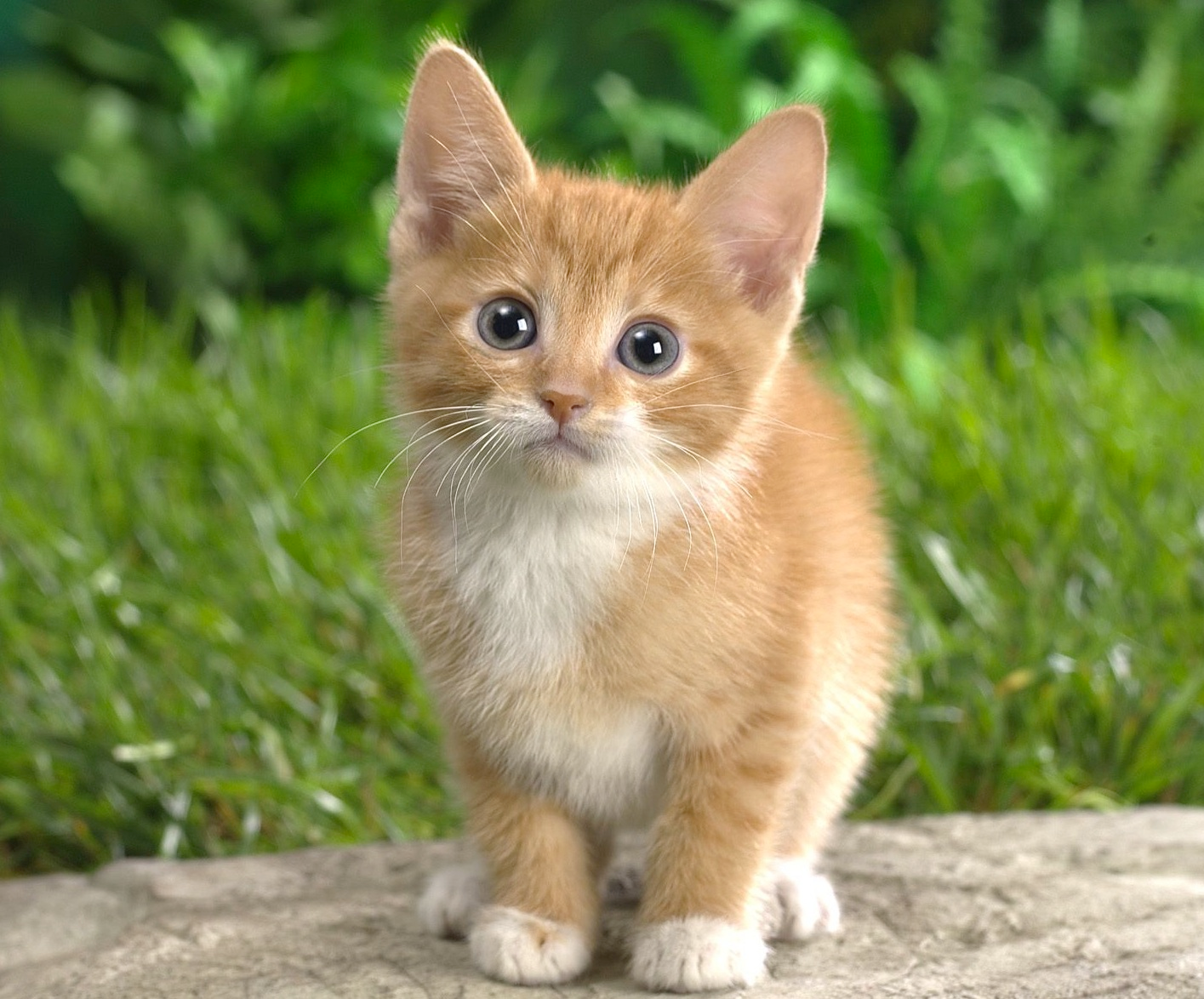 Network input: 3 x 221 x 221
Larger image:3 x 257 x 257
Sliding Window: Overfeat
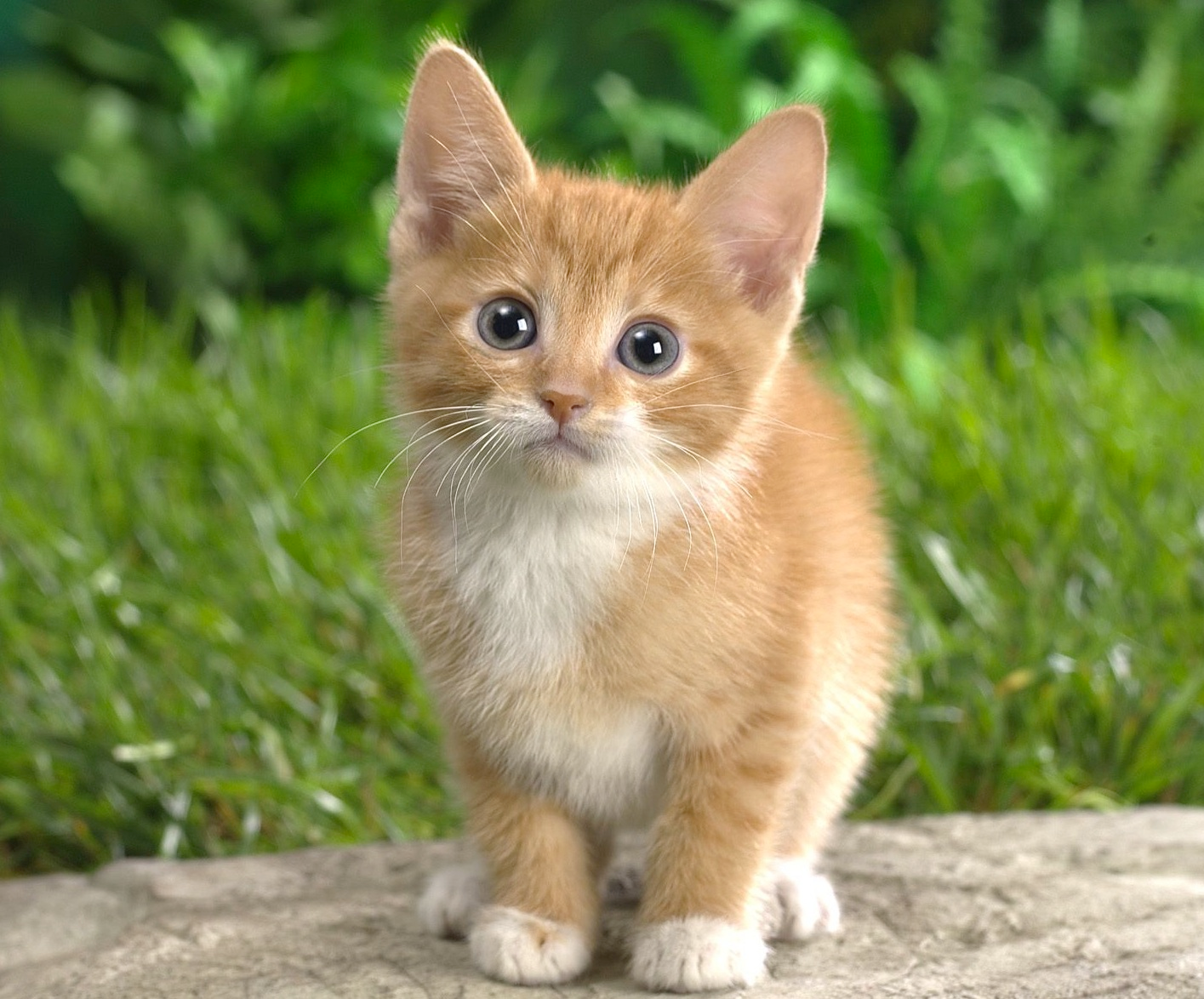 Network input: 3 x 221 x 221
Classification scores: P(cat)
Larger image:3 x 257 x 257
Sliding Window: Overfeat
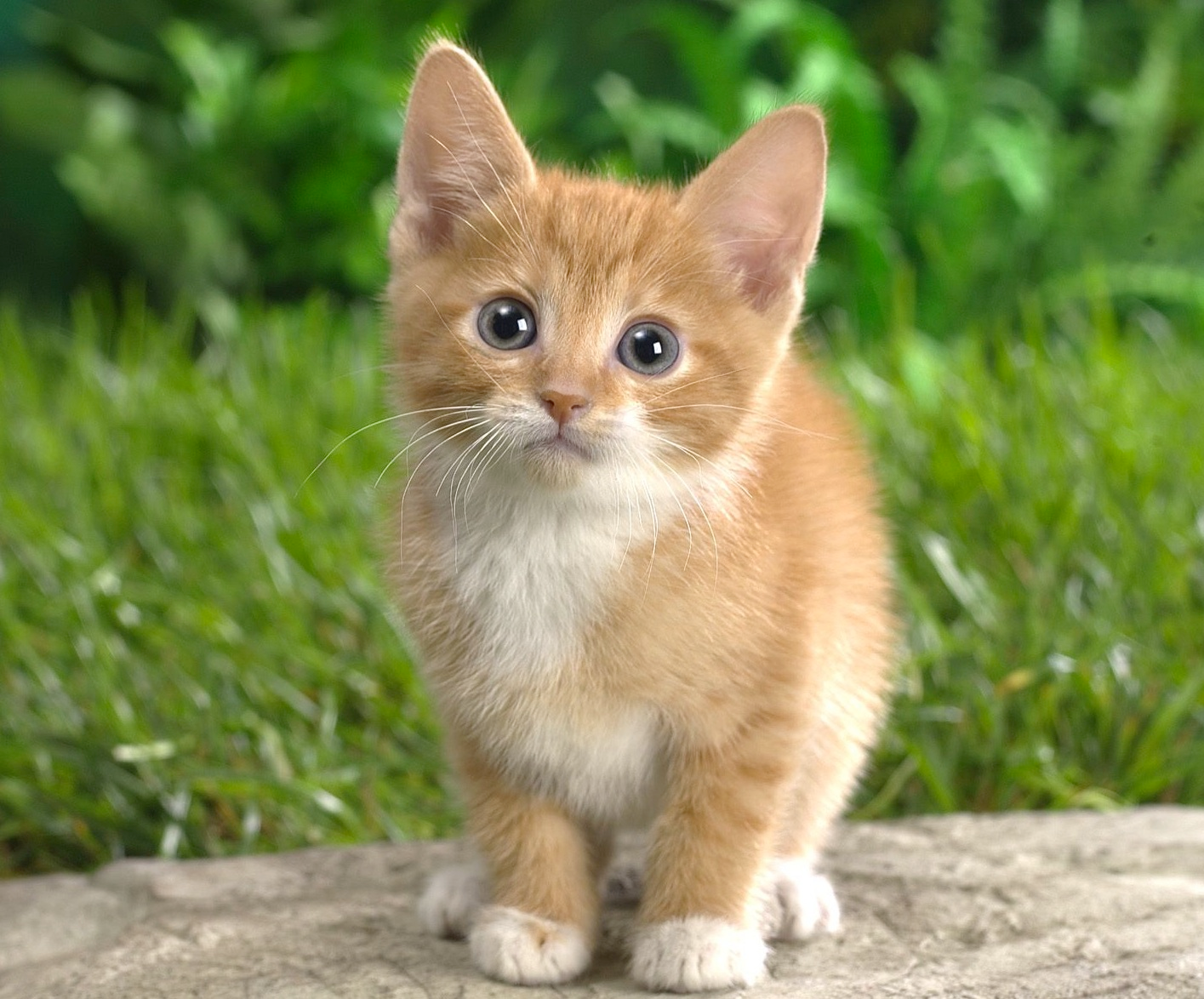 Network input: 3 x 221 x 221
Classification scores: P(cat)
Larger image:3 x 257 x 257
Sliding Window: Overfeat
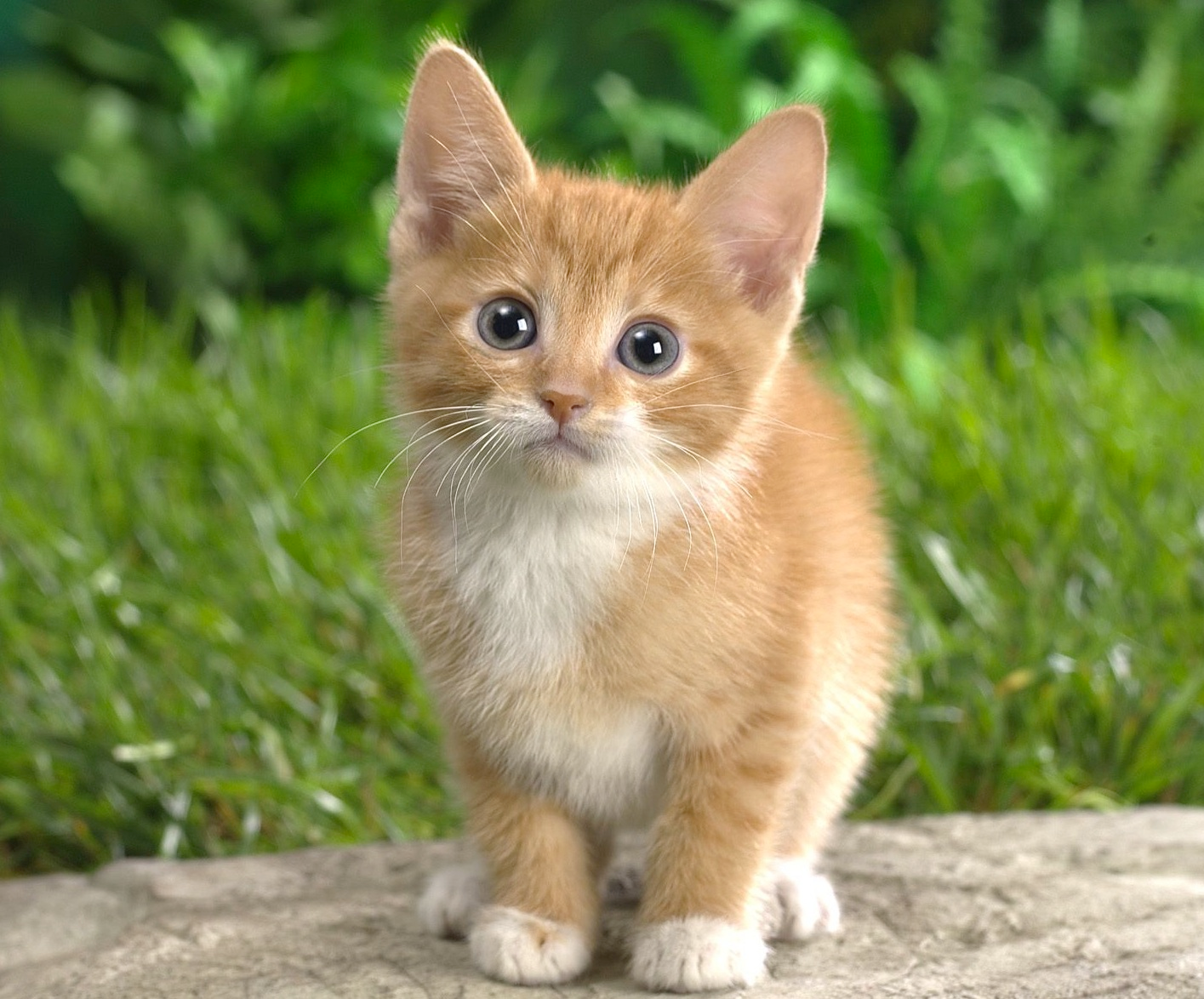 Network input: 3 x 221 x 221
Classification scores: P(cat)
Larger image:3 x 257 x 257
Sliding Window: Overfeat
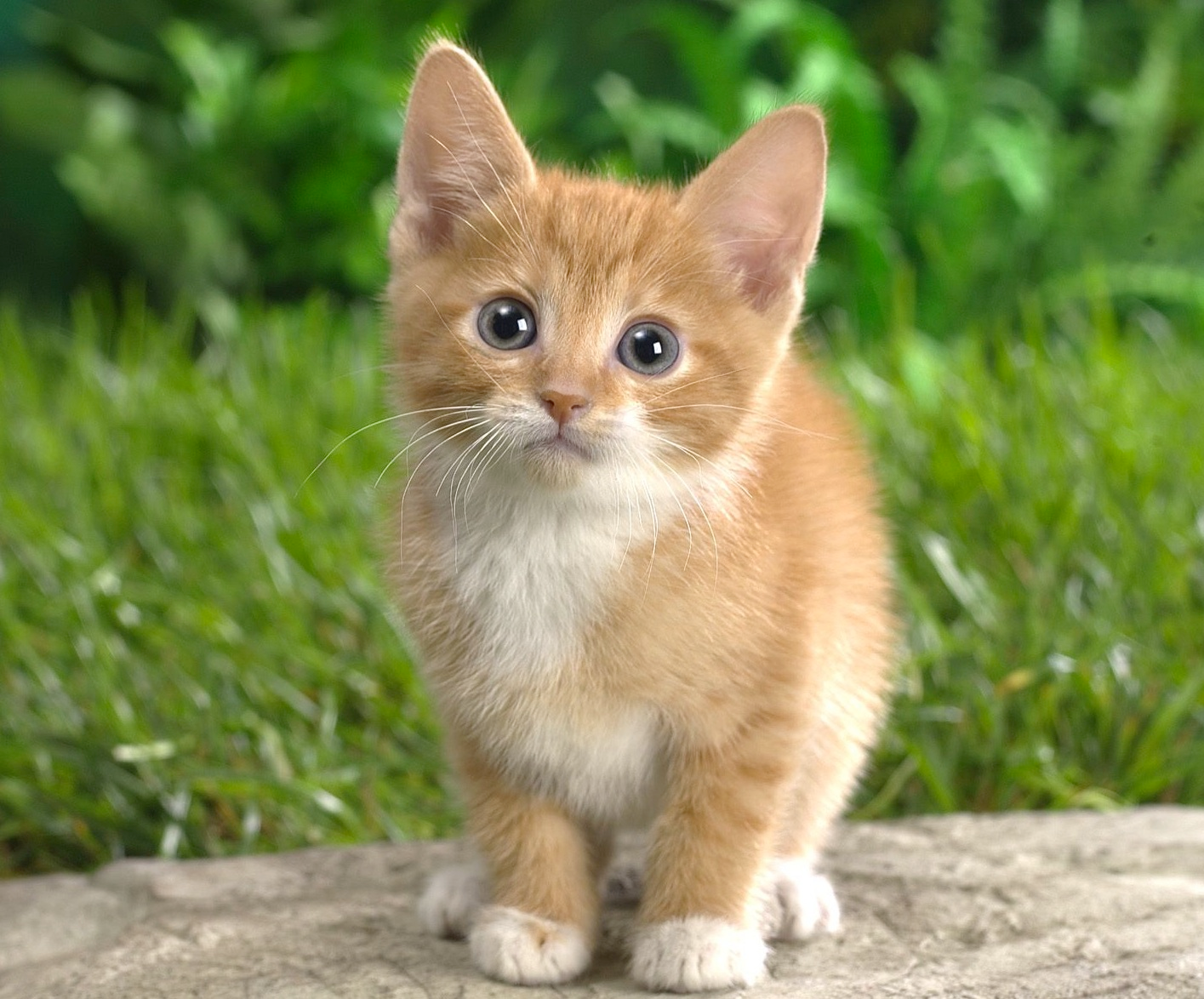 Network input: 3 x 221 x 221
Classification scores: P(cat)
Larger image:3 x 257 x 257
Sliding Window: Overfeat
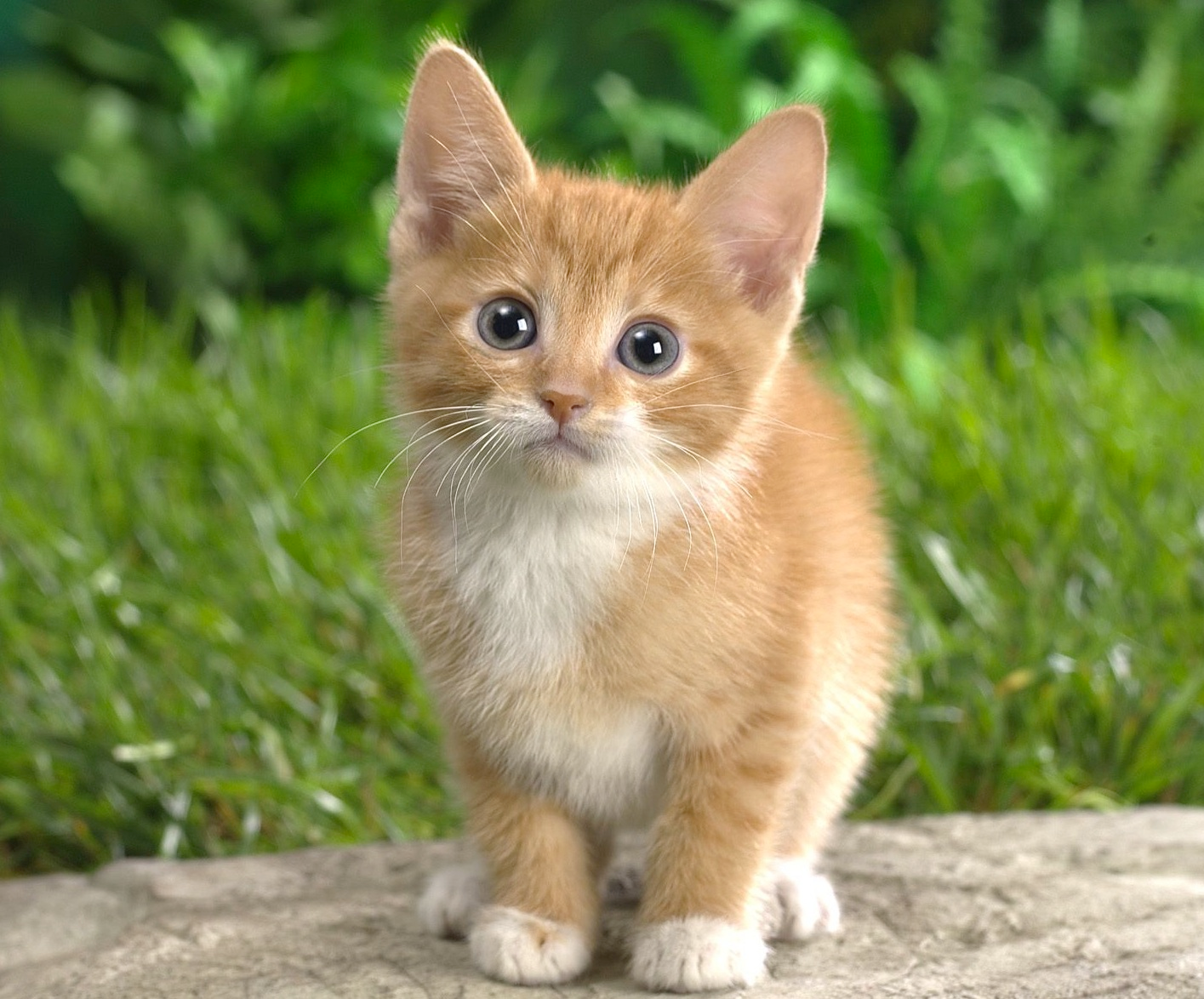 Network input: 3 x 221 x 221
Classification scores: P(cat)
Larger image:3 x 257 x 257
Sliding Window: Overfeat
Greedily merge boxes and scores (details in paper)
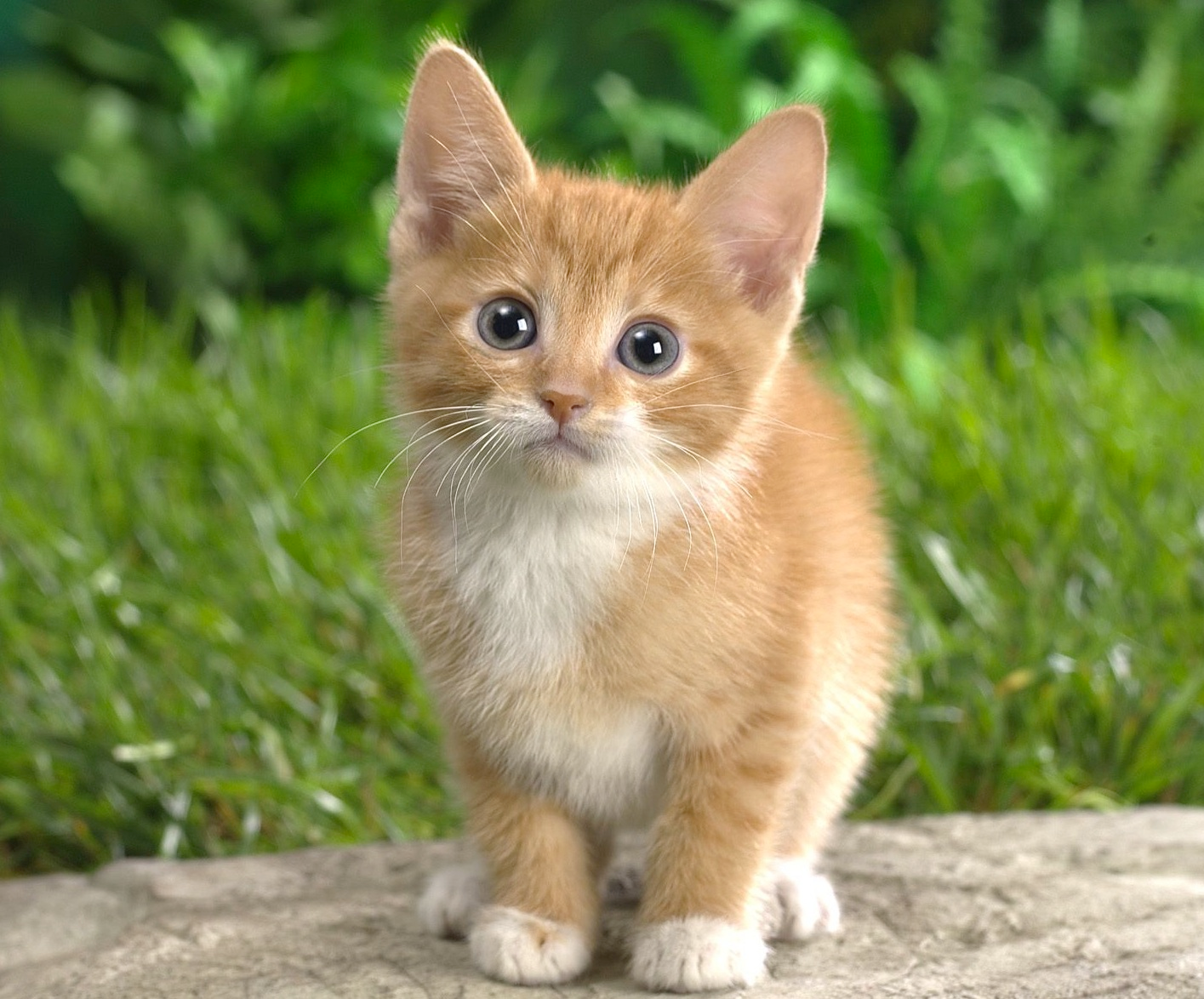 0.8
Network input: 3 x 221 x 221
Classification score: P(cat)
Larger image:3 x 257 x 257
Sliding Window: Overfeat
In practice use many sliding window locations and multiple scales
Window positions + score maps
Box regression outputs
Final Predictions
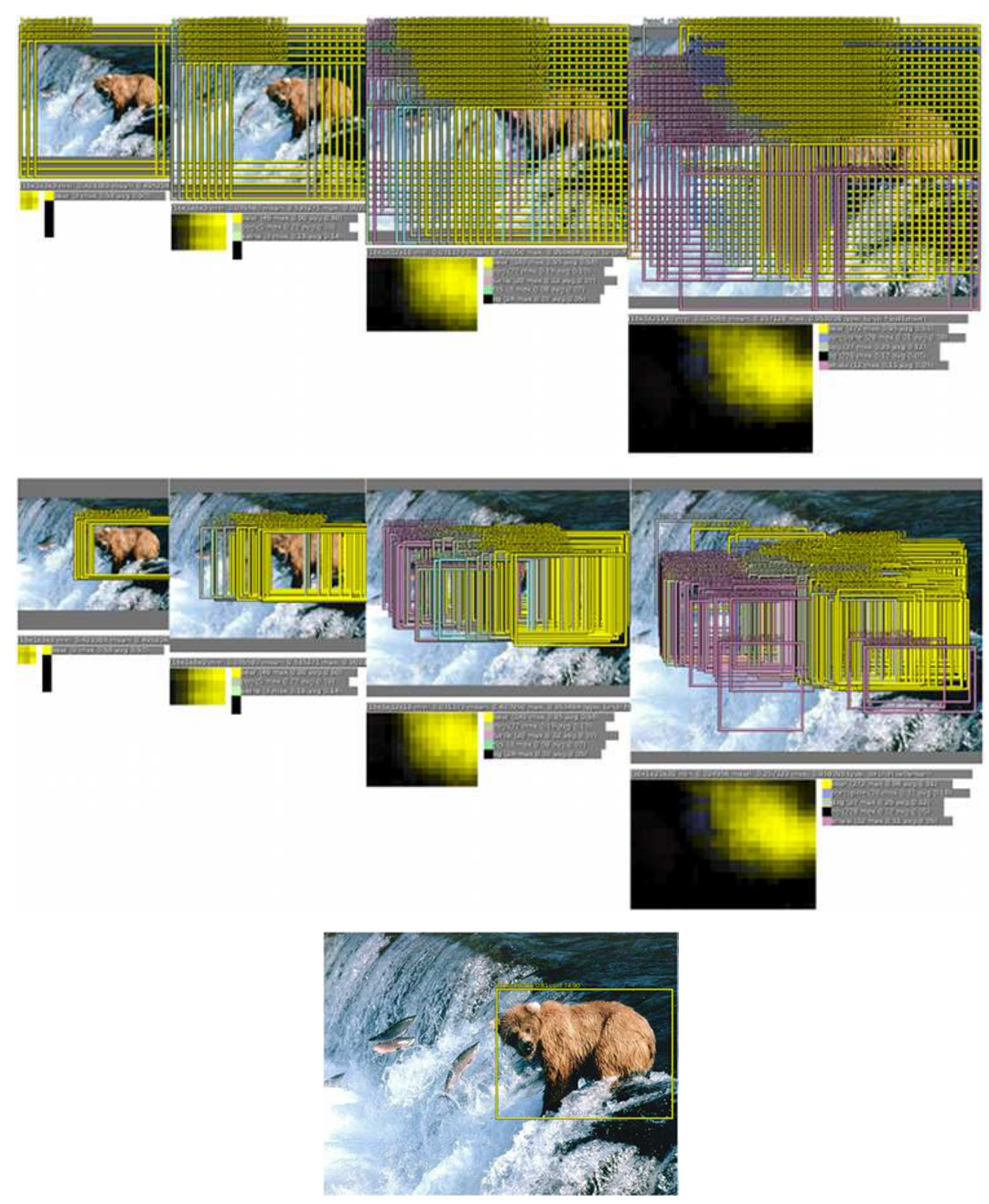 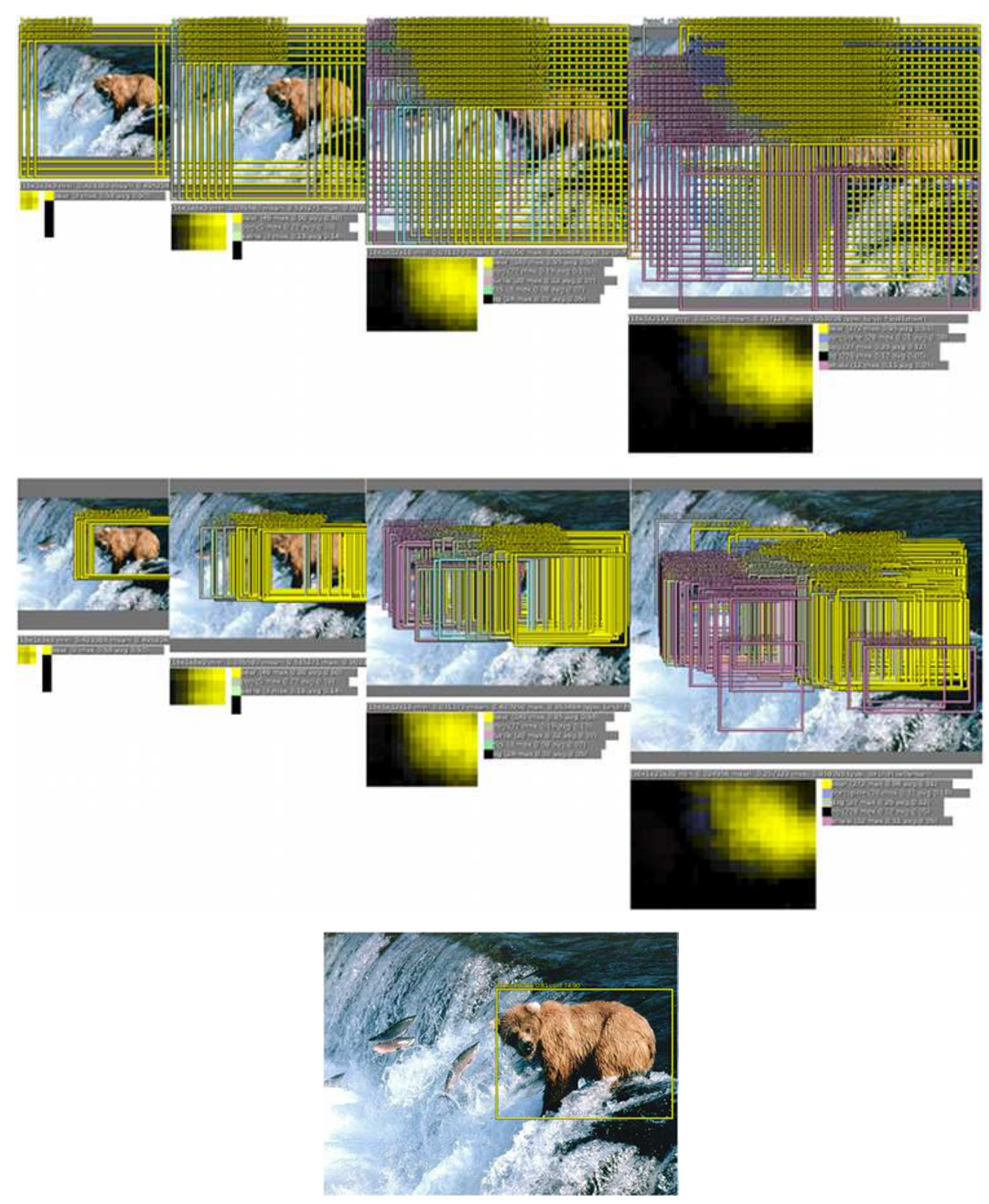 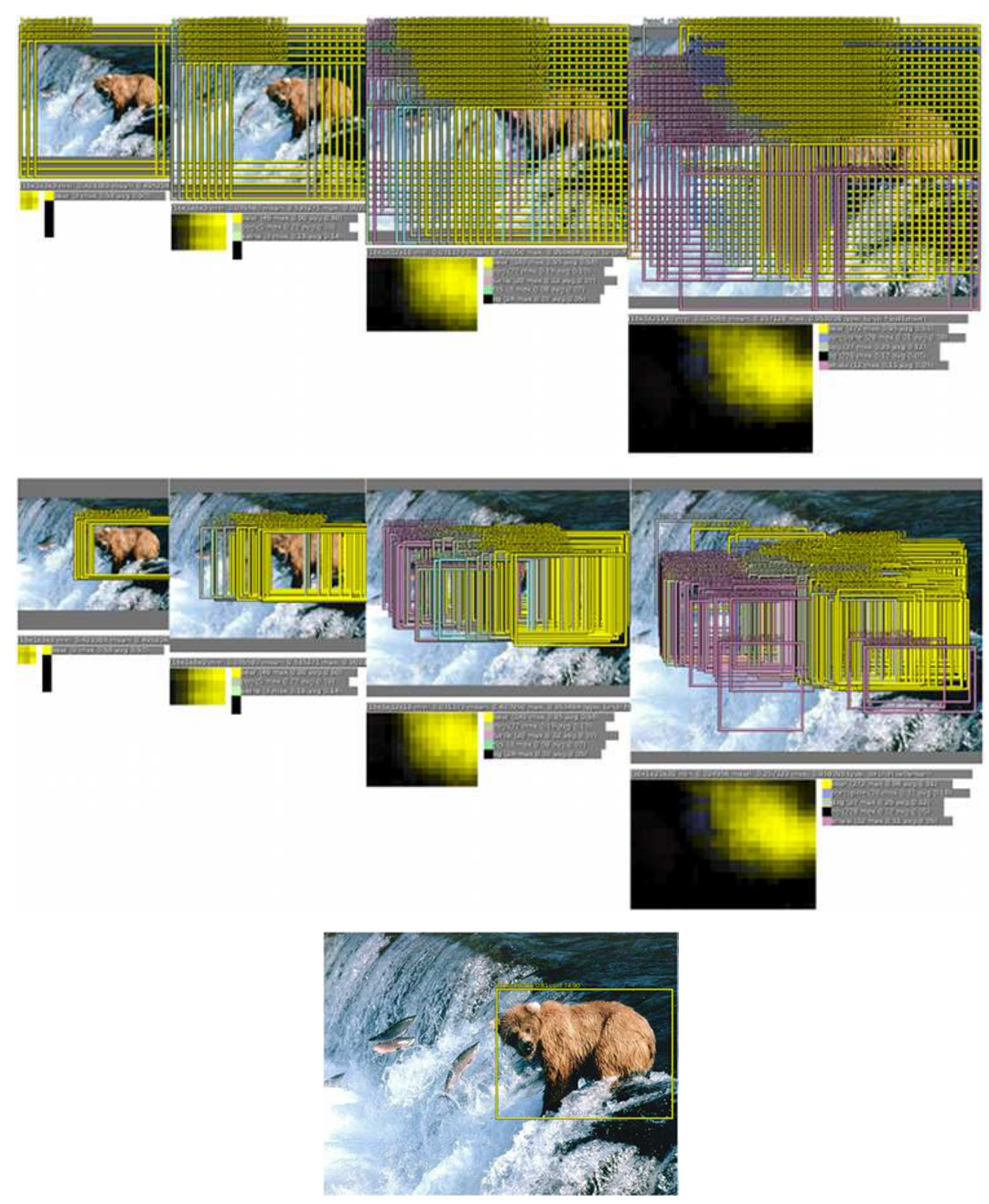 Sermanet et al, “Integrated Recognition, Localization and Detection using Convolutional Networks”, ICLR 2014
Efficient Sliding Window: Overfeat
Class scores:
1000
4096
4096
FC
FC
Convolution + pooling
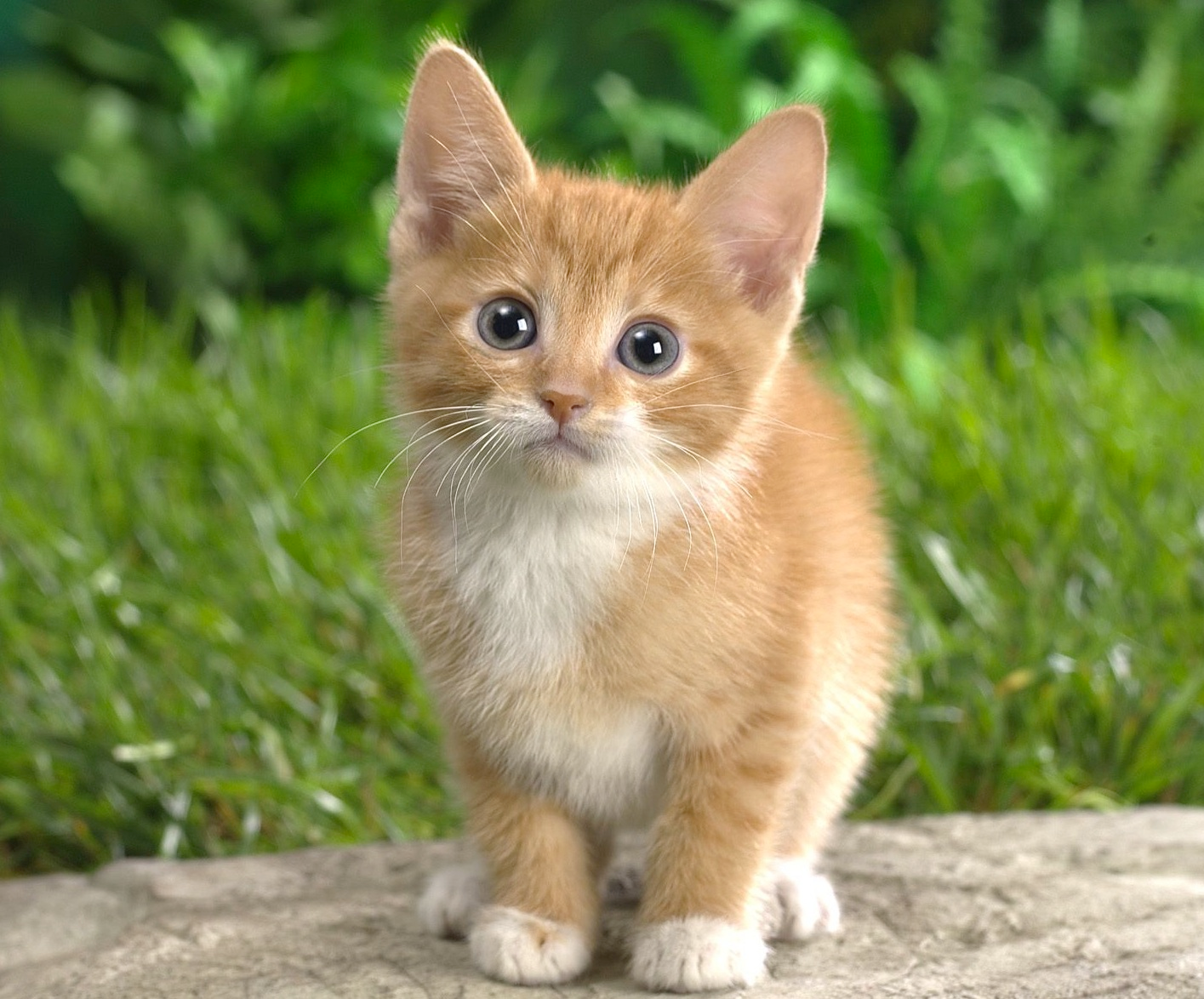 FC
FC
FC
FC
Feature map: 1024 x 5 x 5
Image: 3 x 221 x 221
Boxes:1000 x 4
1024
4096
Efficient Sliding Window: Overfeat
Efficient sliding window by converting fully-connected layers into convolutions
Class scores:1000 x 1 x 1
4096 x 1 x 1
1024 x 1 x 1
Convolution + pooling
1 x 1 conv
1 x 1 conv
5 x 5 conv
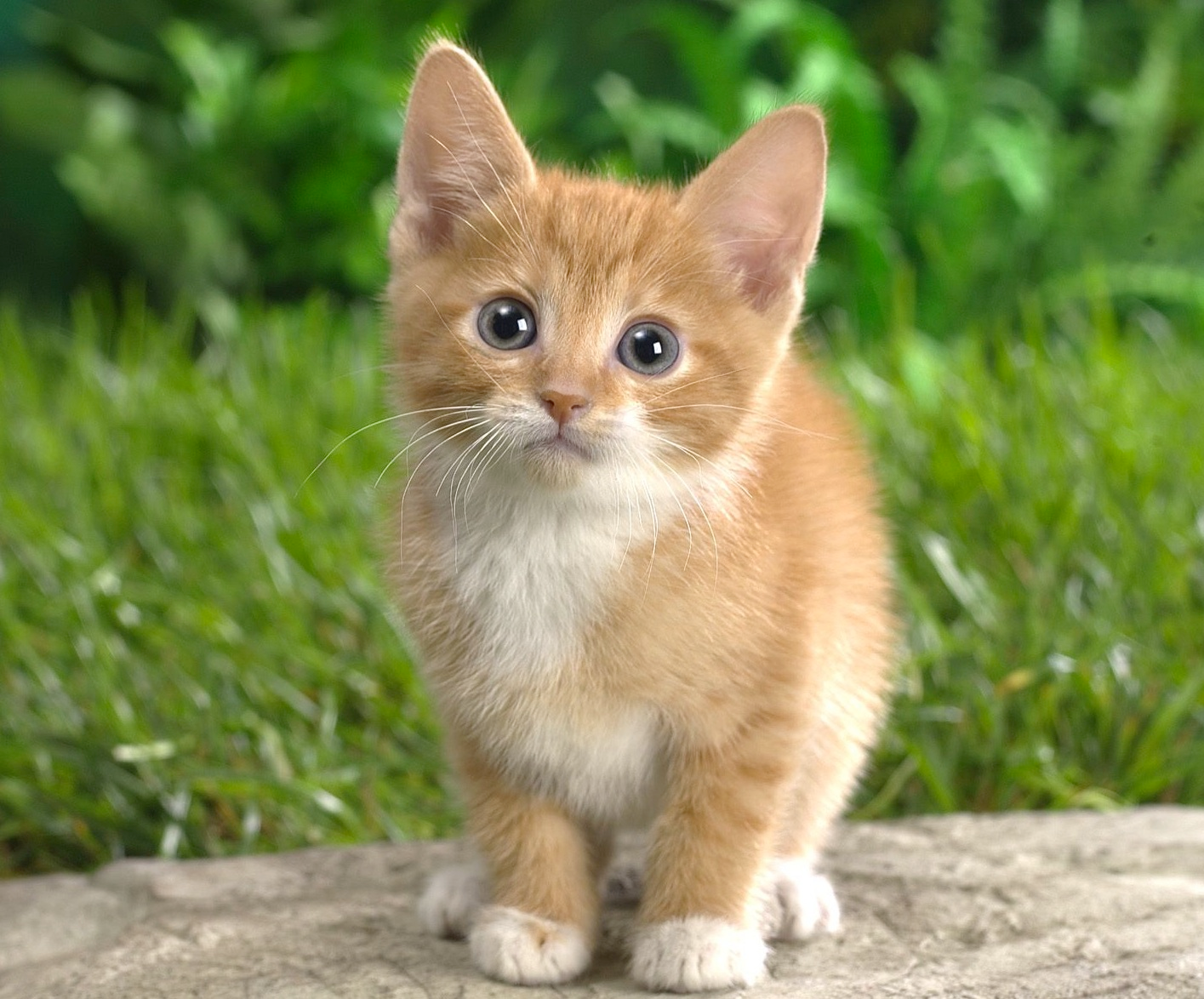 5 x 5 conv
Feature map: 1024 x 5 x 5
1 x 1 conv
1 x 1 conv
Image: 3 x 221 x 221
4096 x 1 x 1
1024 x 1 x 1
Box coordinates:(4 x 1000) x 1 x 1
Efficient Sliding Window: Overfeat
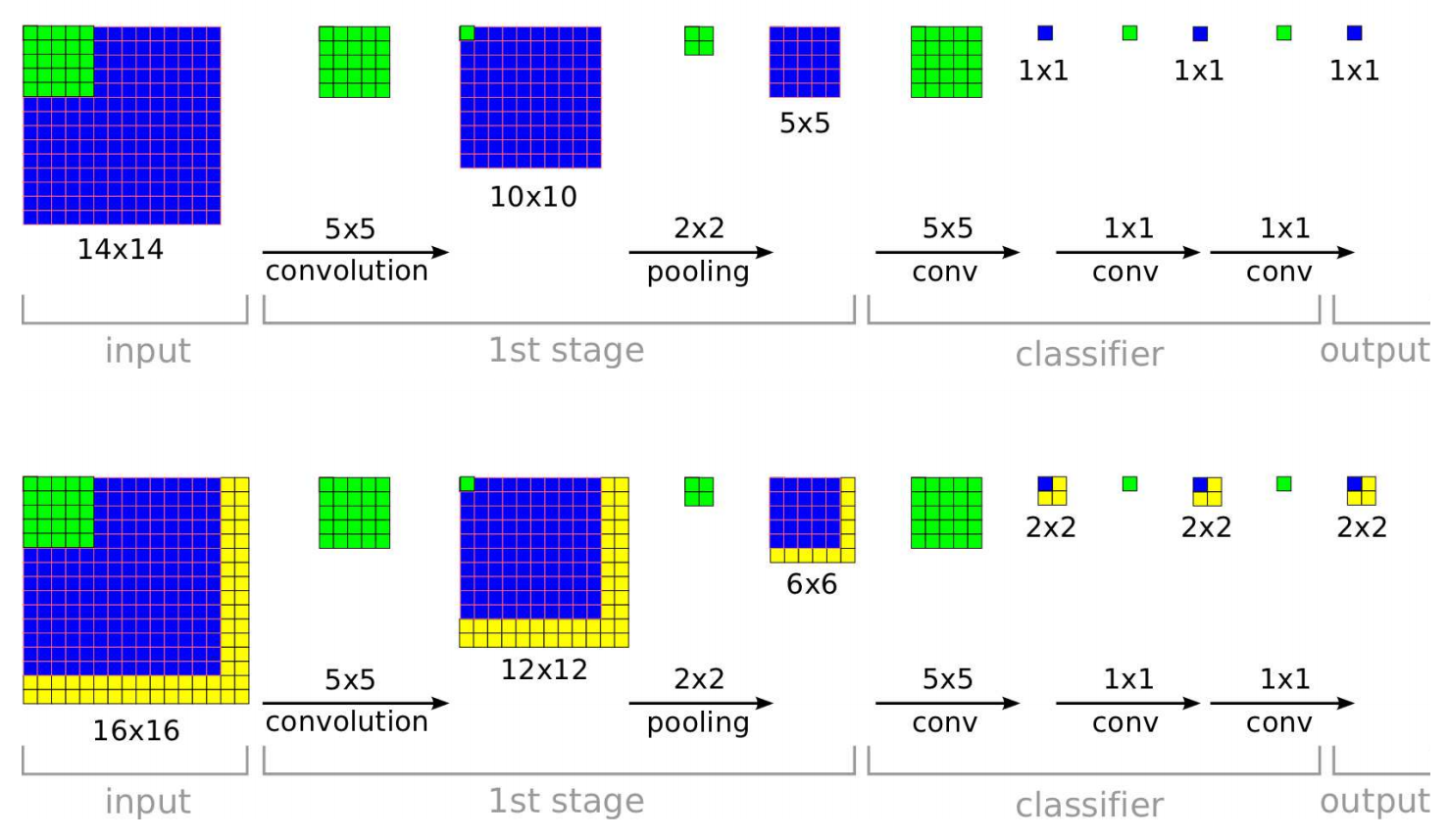 Training time: Small image, 1 x 1 classifier output




Test time: Larger image, 2 x 2 classifier output, only extra compute at yellow regions
Sermanet et al, “Integrated Recognition, Localization and Detection using Convolutional Networks”, ICLR 2014
ImageNet Classification + Localization
AlexNet: Localization method not published


Overfeat: Multiscale convolutional regression with box merging


VGG: Same as Overfeat, but fewer scales and locations; simpler method, gains all due to deeper features


ResNet: Different localization method (RPN) and much deeper features
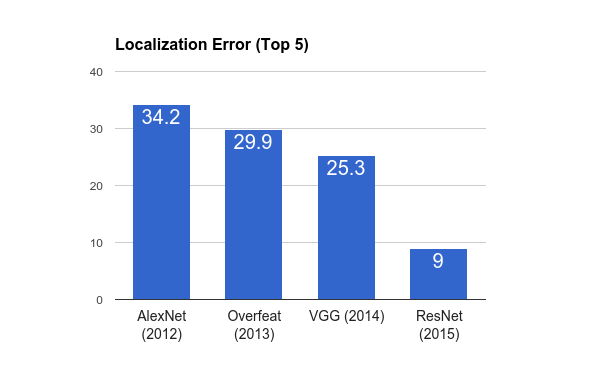 Computer Vision Tasks
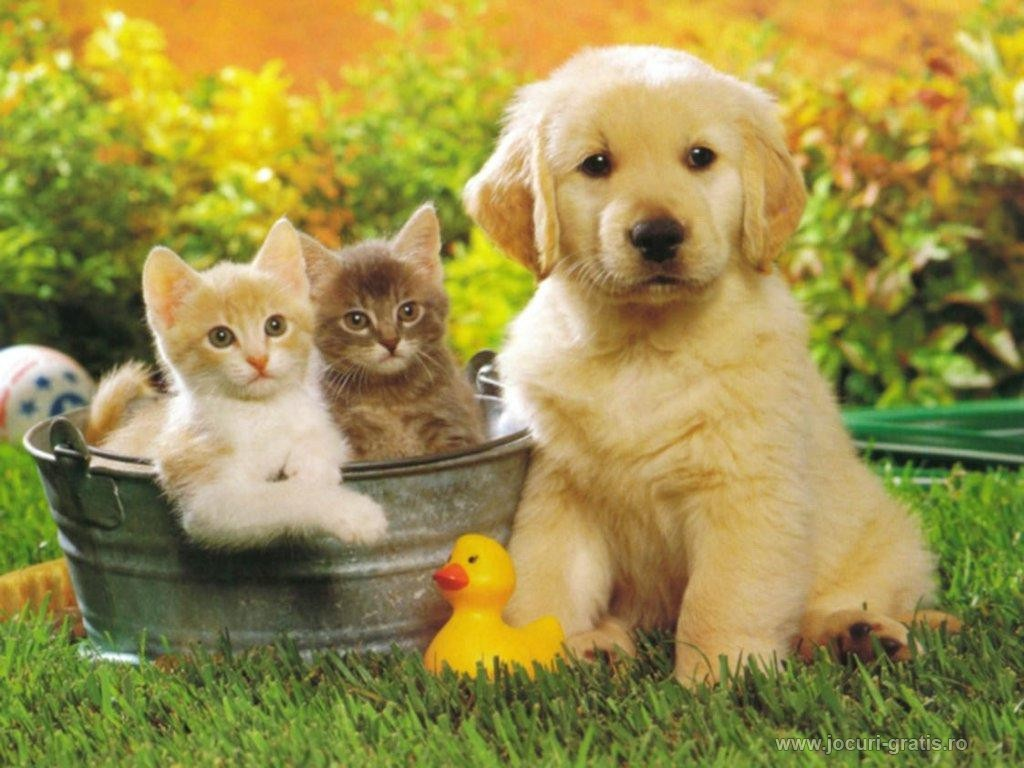 Classification + Localization
Object Detection
Instance Segmentation
Classification
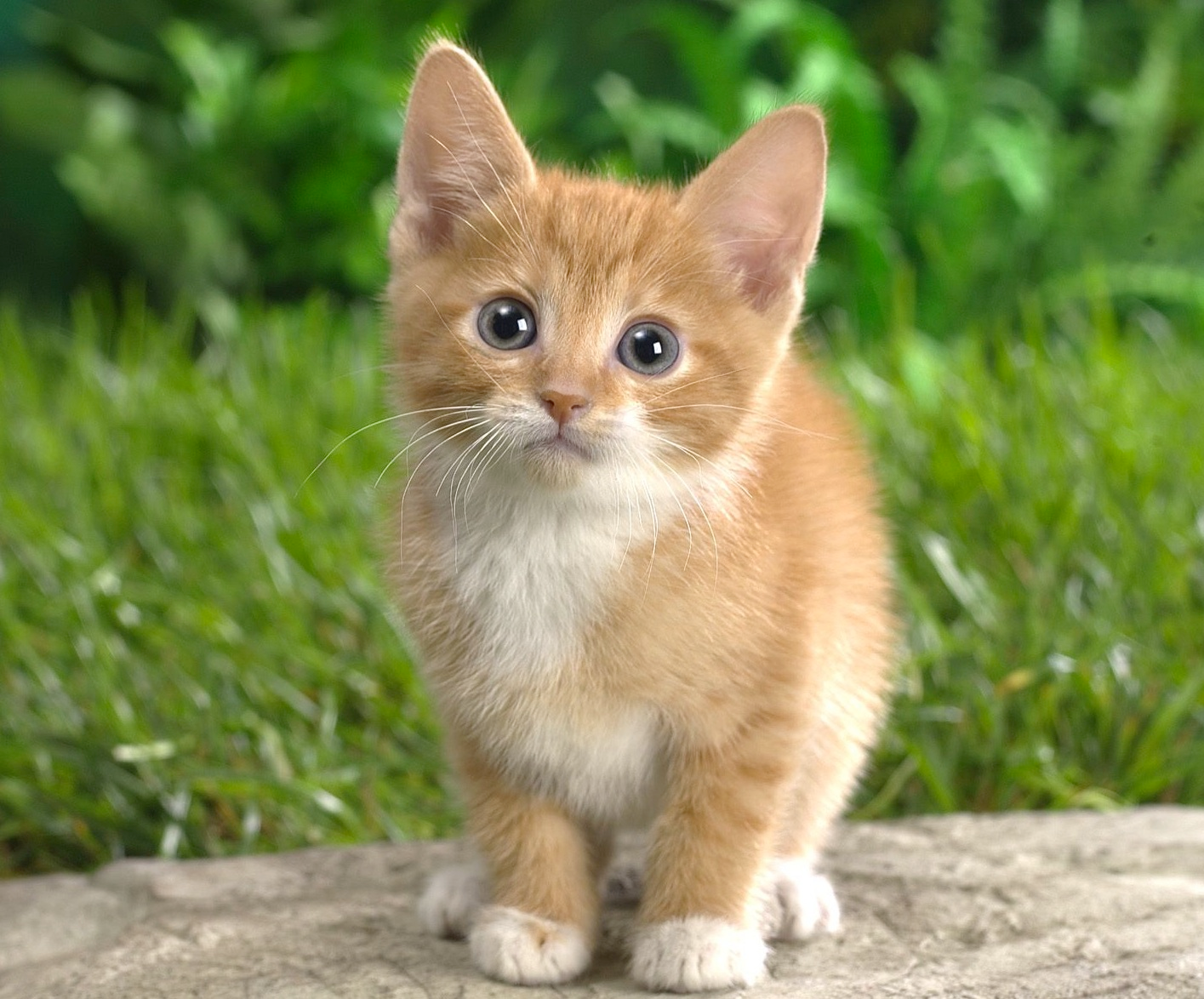 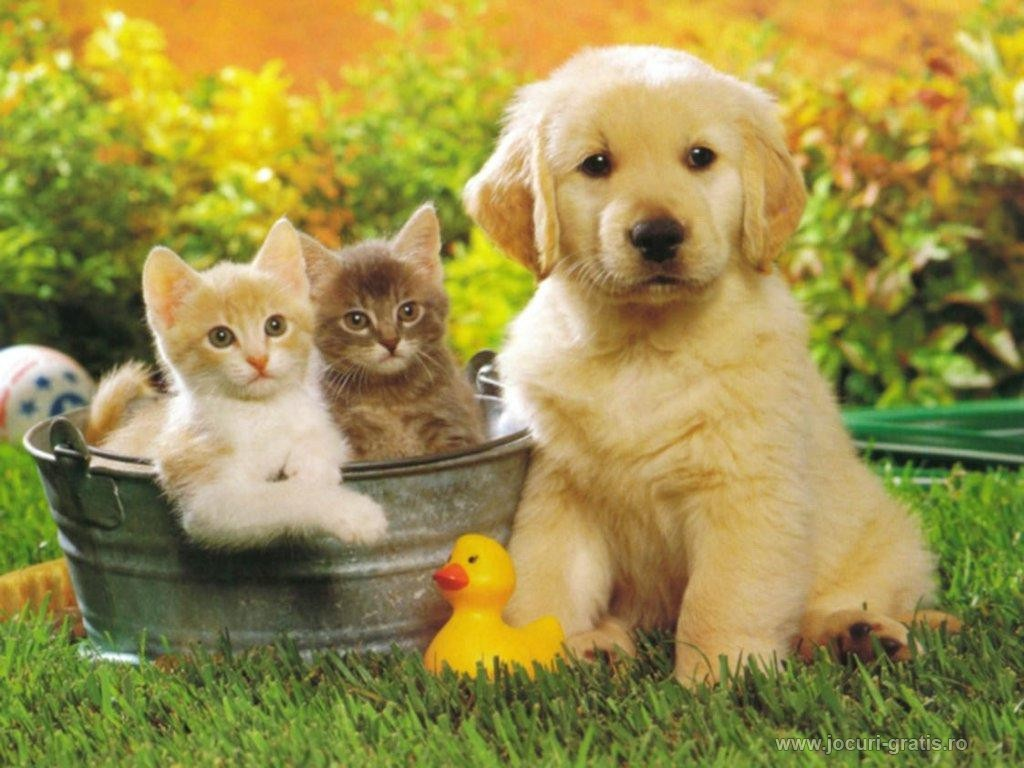 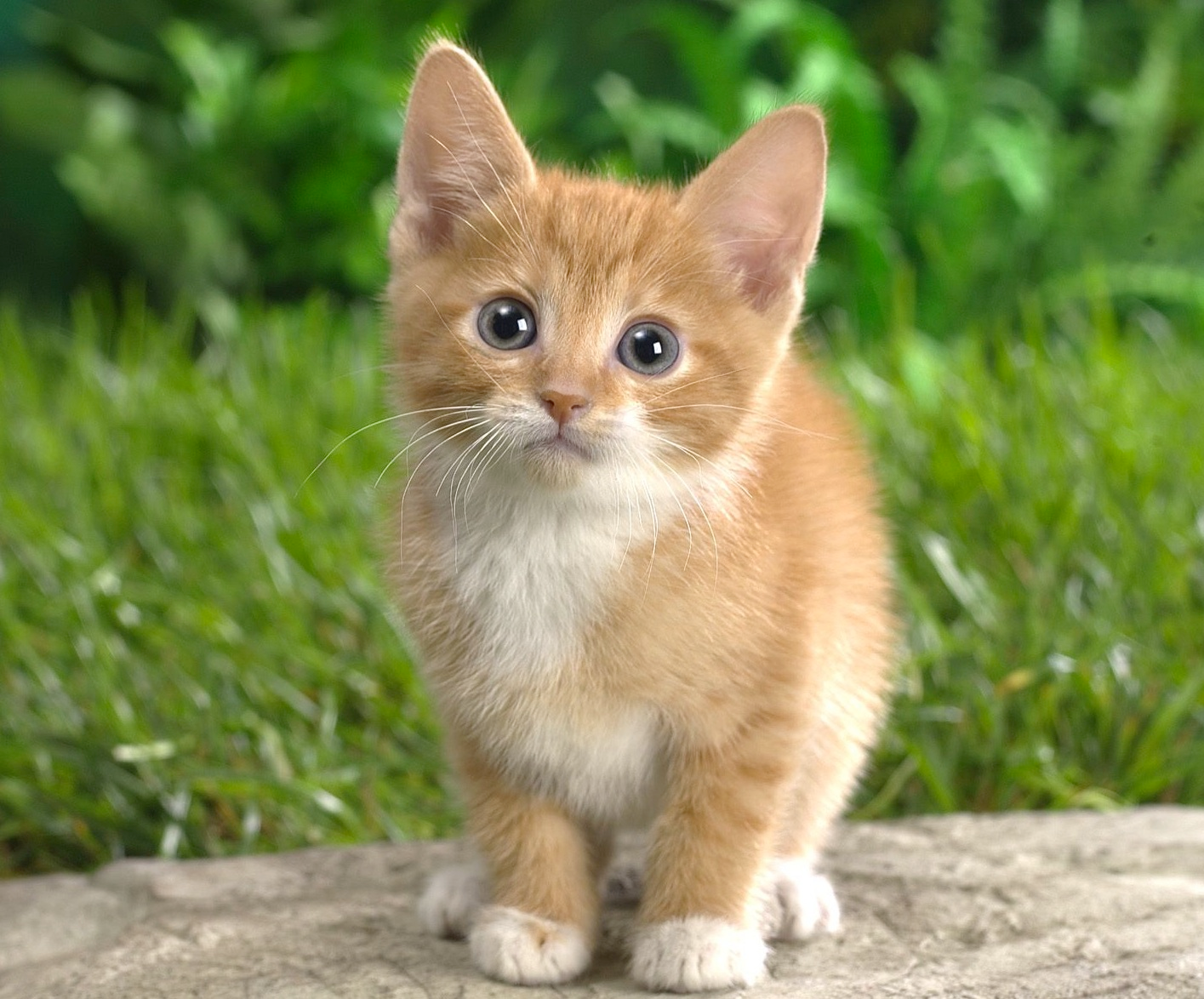 Computer Vision Tasks
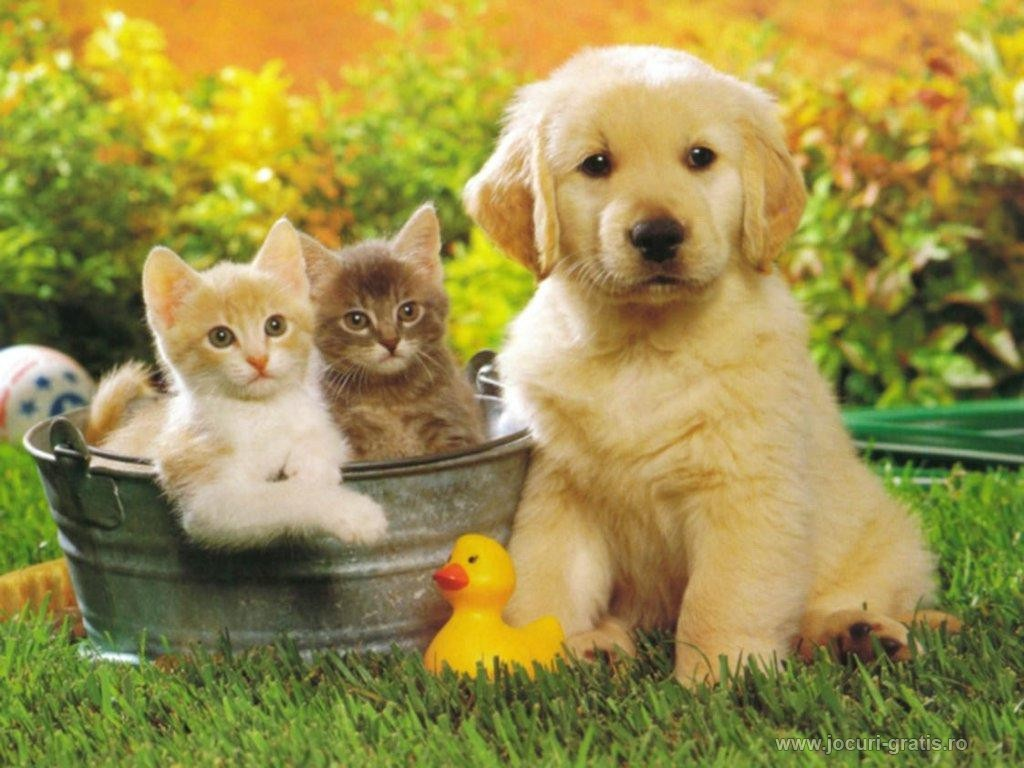 Classification + Localization
Object Detection
Instance Segmentation
Classification
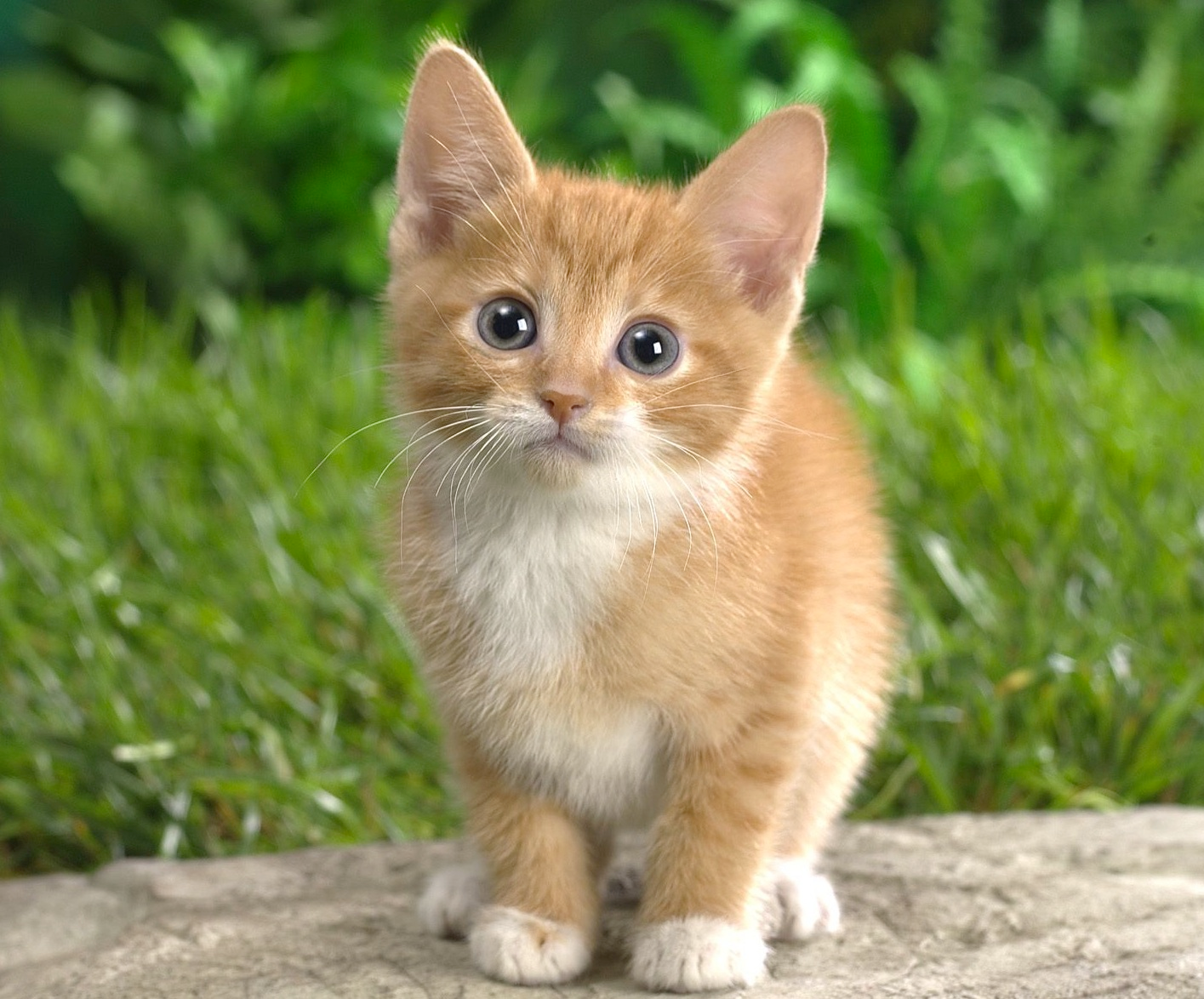 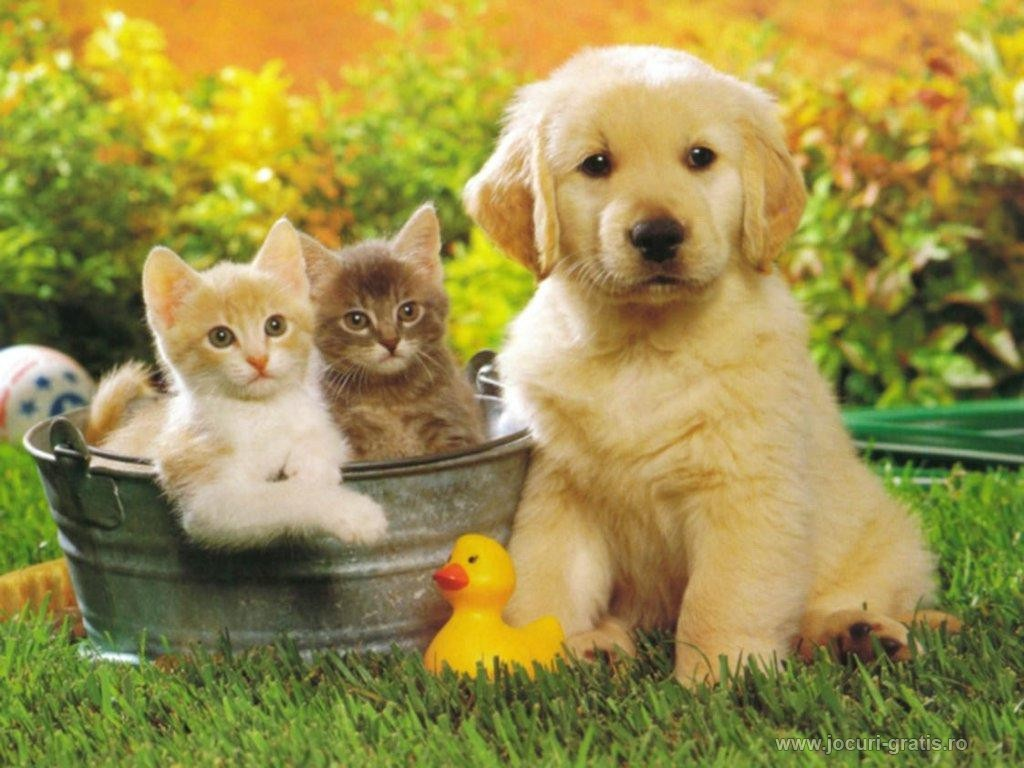 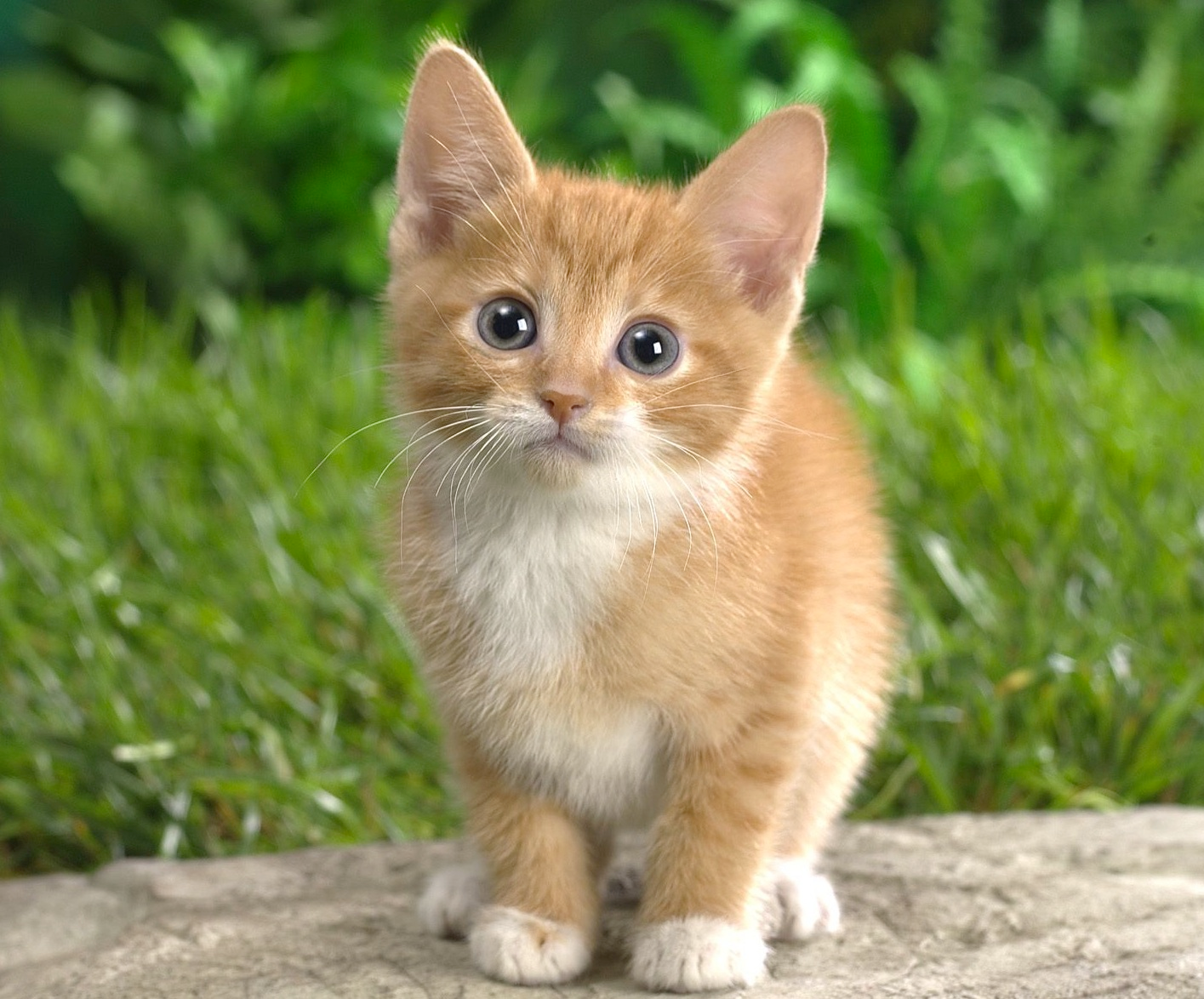 Detection as Regression?
DOG, (x, y, w, h)
CAT, (x, y, w, h)
CAT, (x, y, w, h)
DUCK, (x, y, w, h)
= 16 numbers
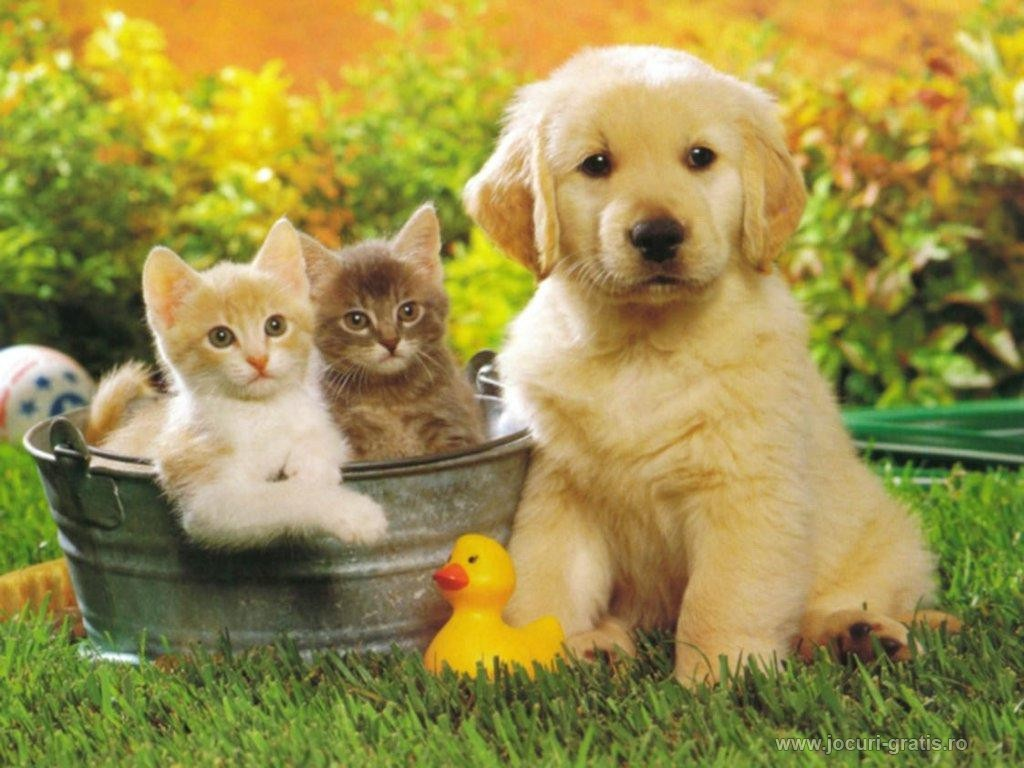 Detection as Regression?
DOG, (x, y, w, h)
CAT, (x, y, w, h)
= 8 numbers
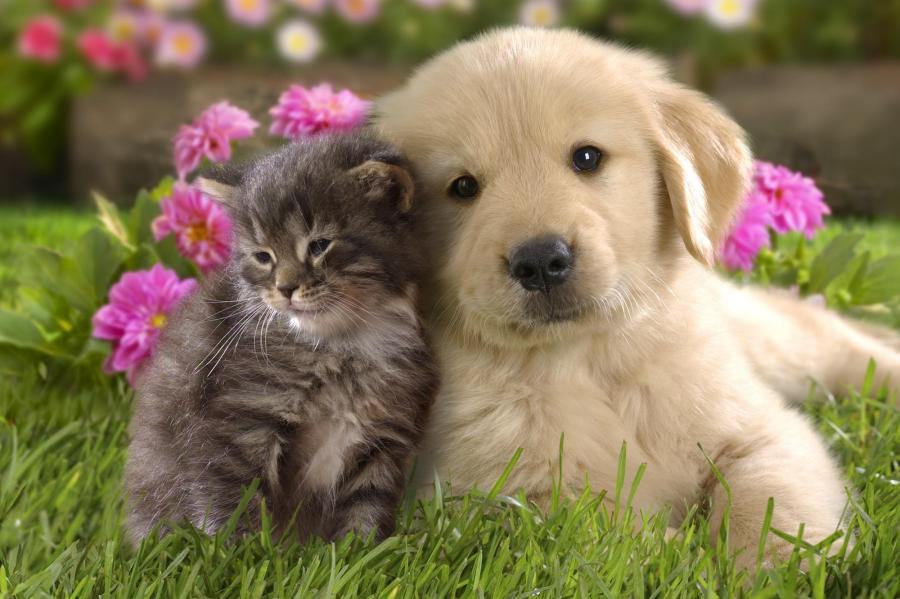 Detection as Regression?
CAT, (x, y, w, h)
CAT, (x, y, w, h)
….
CAT (x, y, w, h)
= many numbers
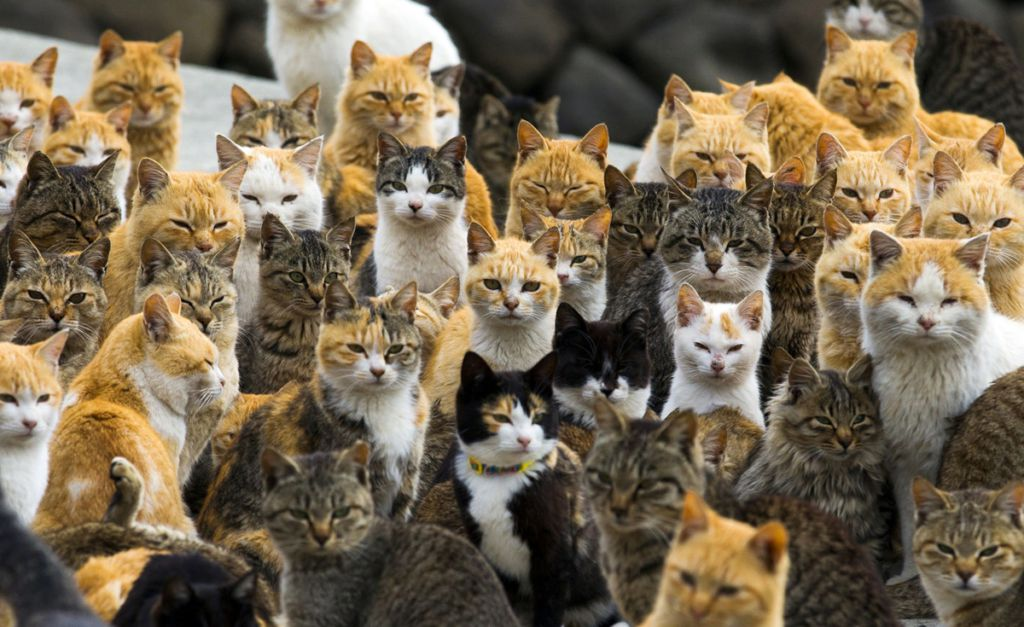 Need variable sized outputs
Detection as Classification
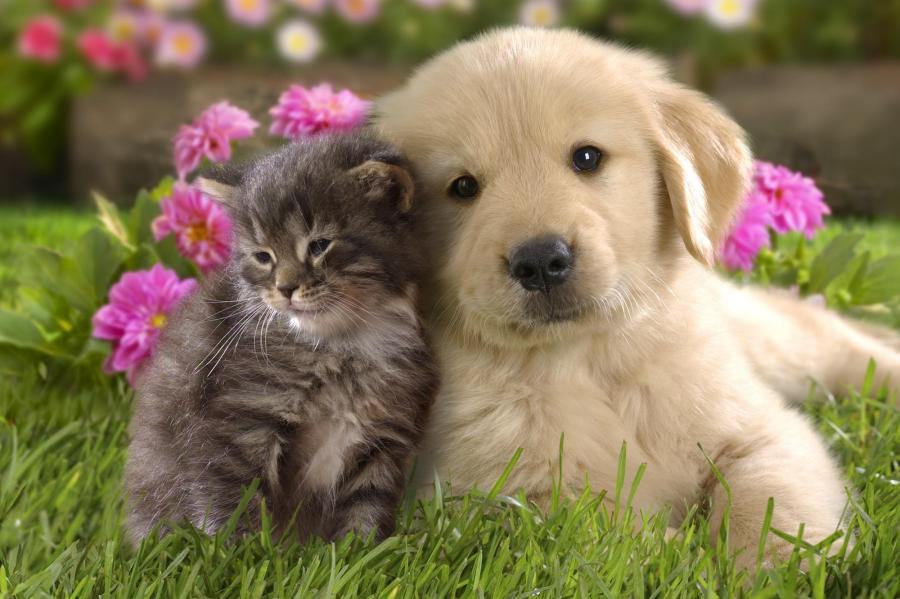 CAT? NO

DOG? NO
Detection as Classification
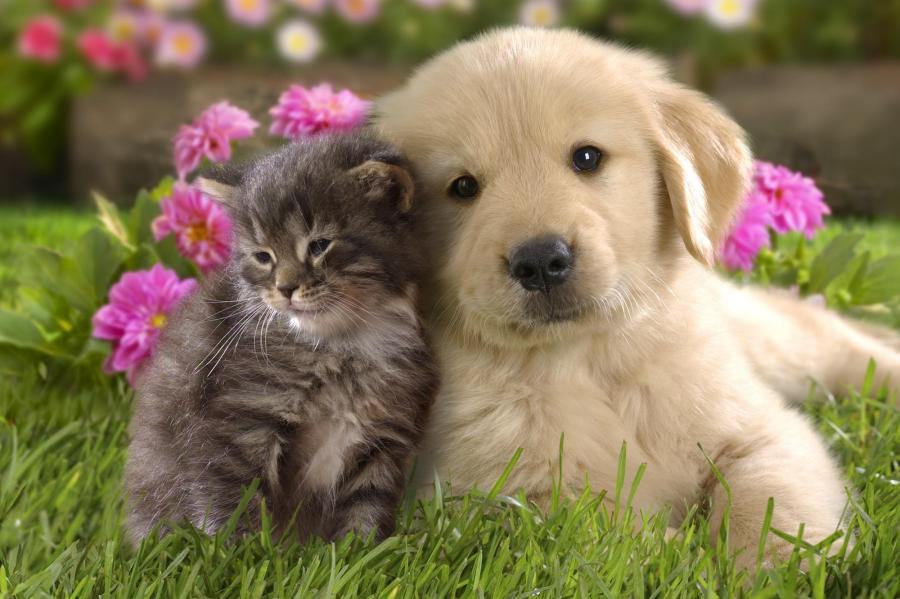 CAT? YES!

DOG? NO
Detection as Classification
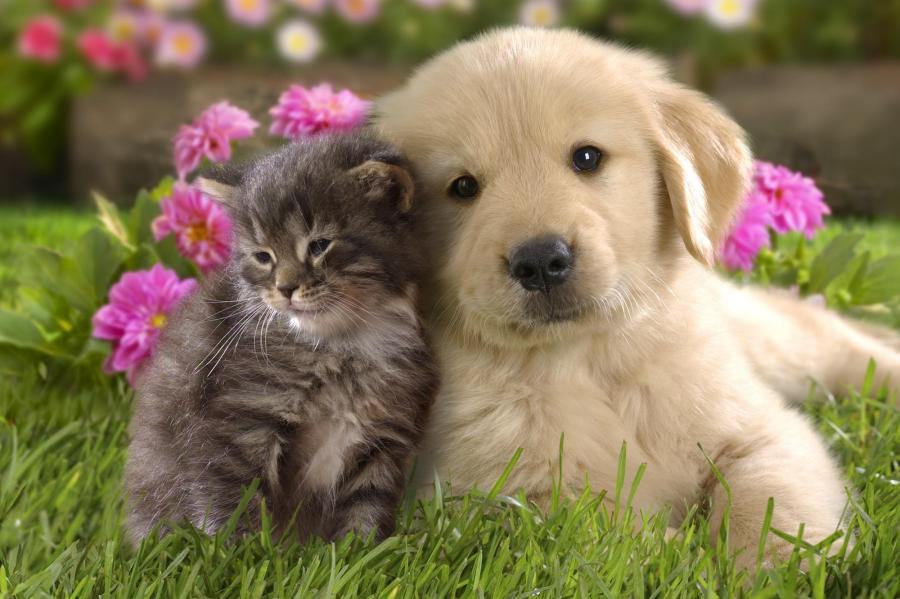 CAT? NO

DOG? NO
Detection as Classification
Problem: Need to test many positions and scales



Solution: If your classifier is fast enough, just do it
Histogram of Oriented Gradients
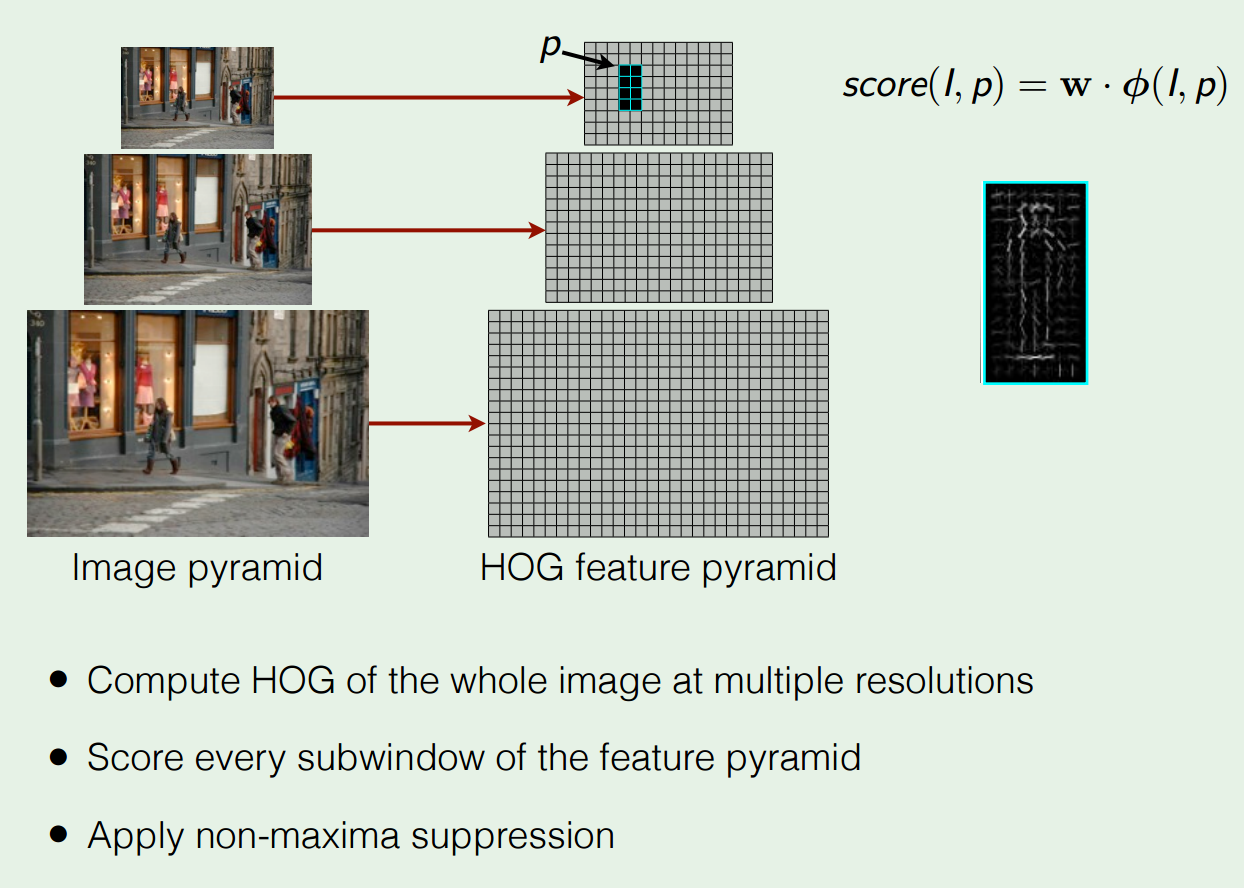 Dalal and Triggs, “Histograms of Oriented Gradients for Human Detection”, CVPR 2005Slide credit: Ross Girshick
Detection as Classification
Problem: Need to test many positions and scales, and use a computationally demanding classifier (CNN)


Solution: Only look at a tiny subset of possible positions
Region Proposals
Find “blobby” image regions that are likely to contain objects
“Class-agnostic” object detector
Look for “blob-like” regions
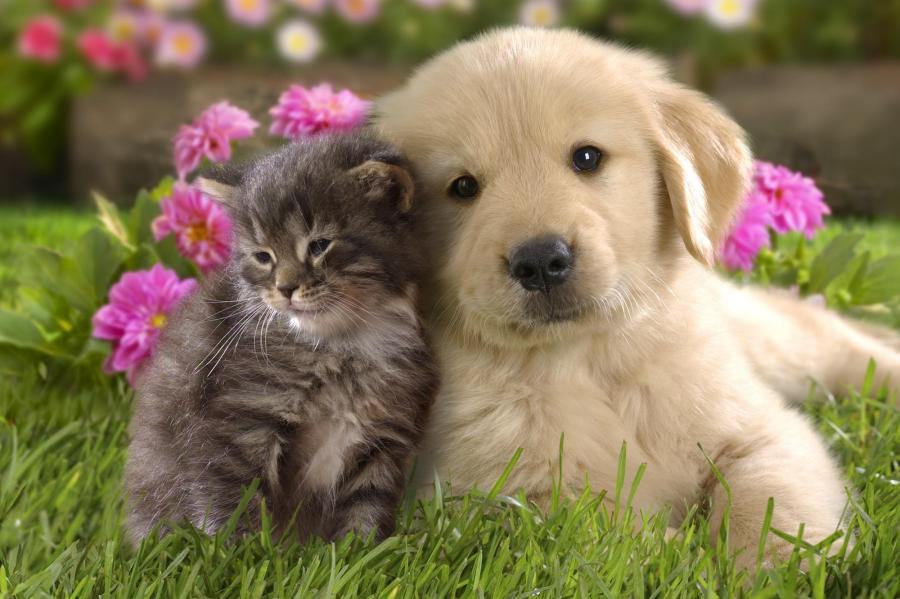 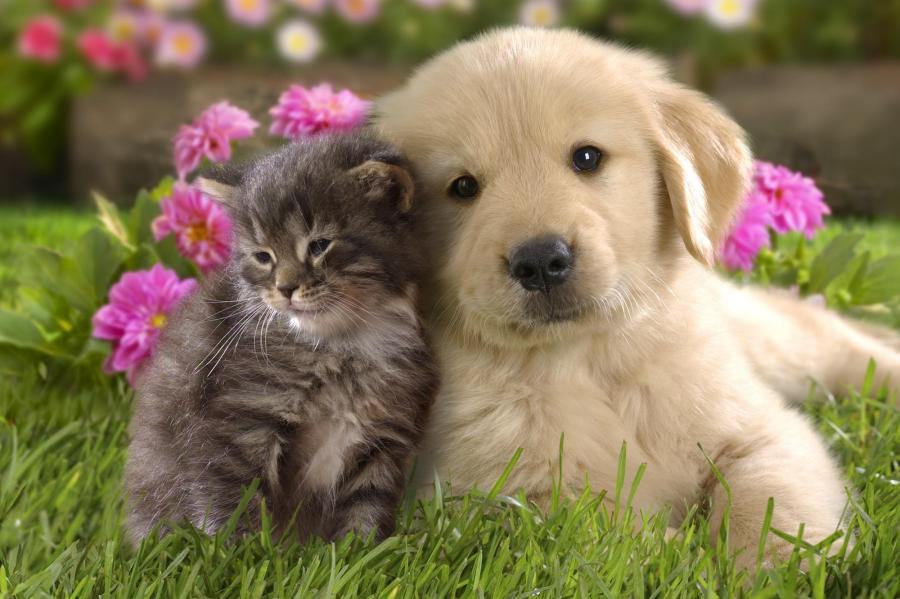 Region Proposals: Selective Search
Bottom-up segmentation, merging regions at multiple scales
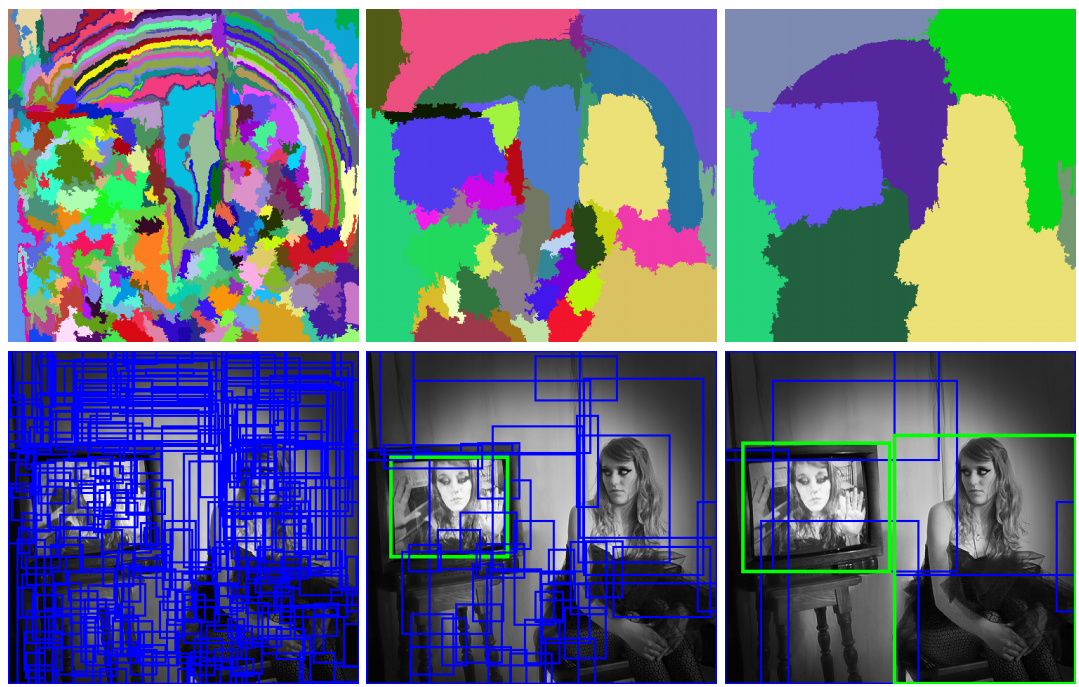 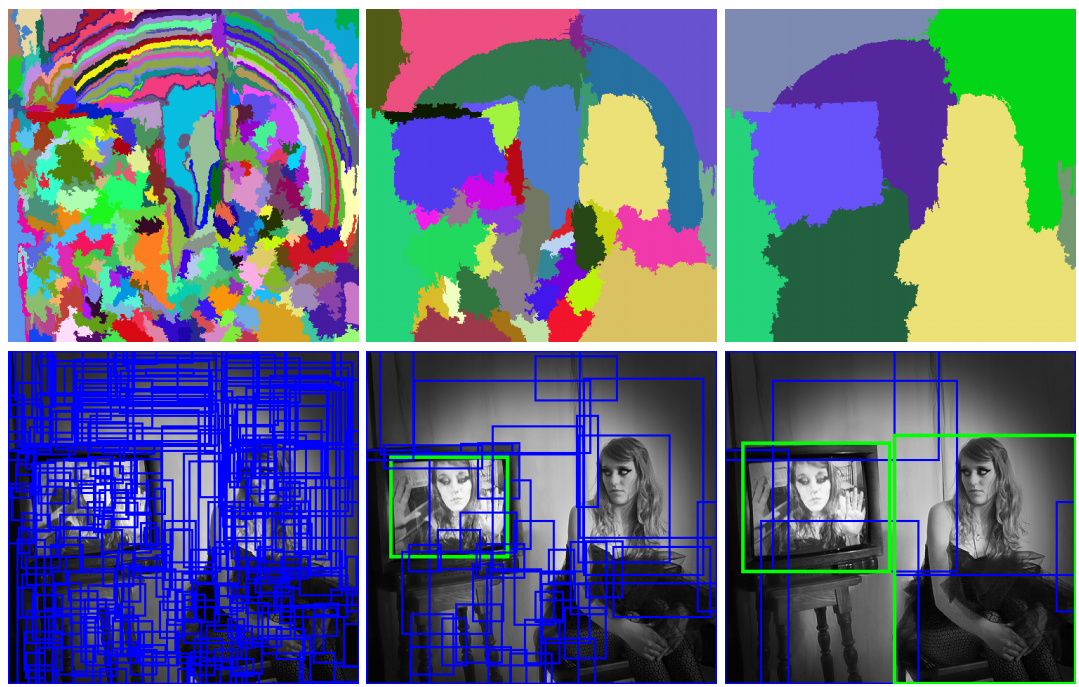 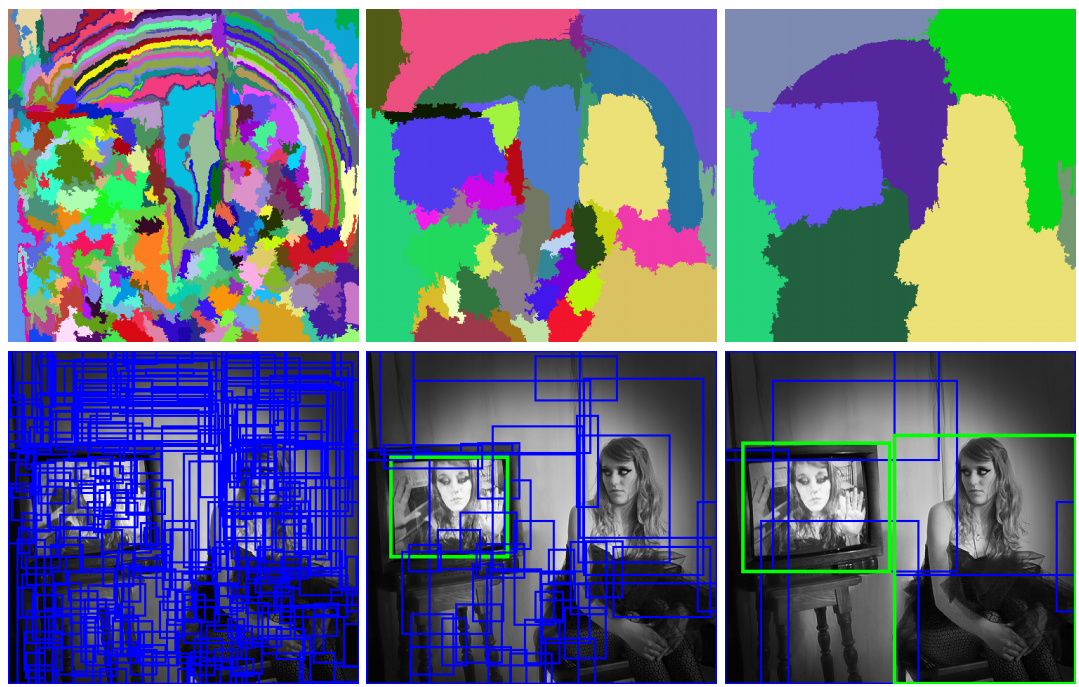 Convert regions to boxes
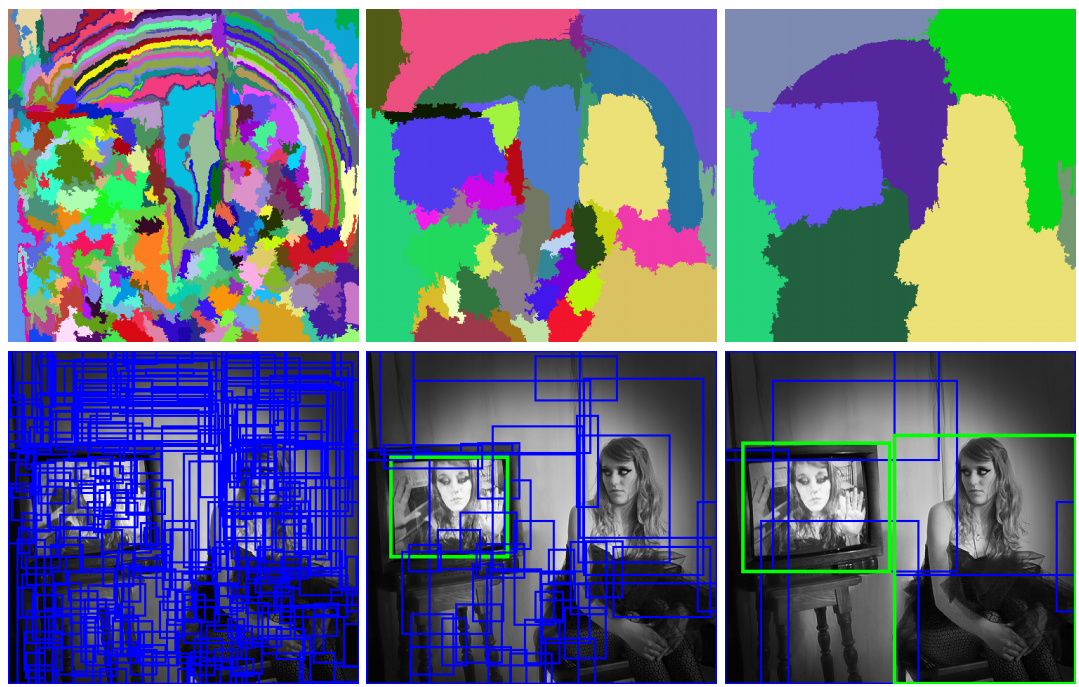 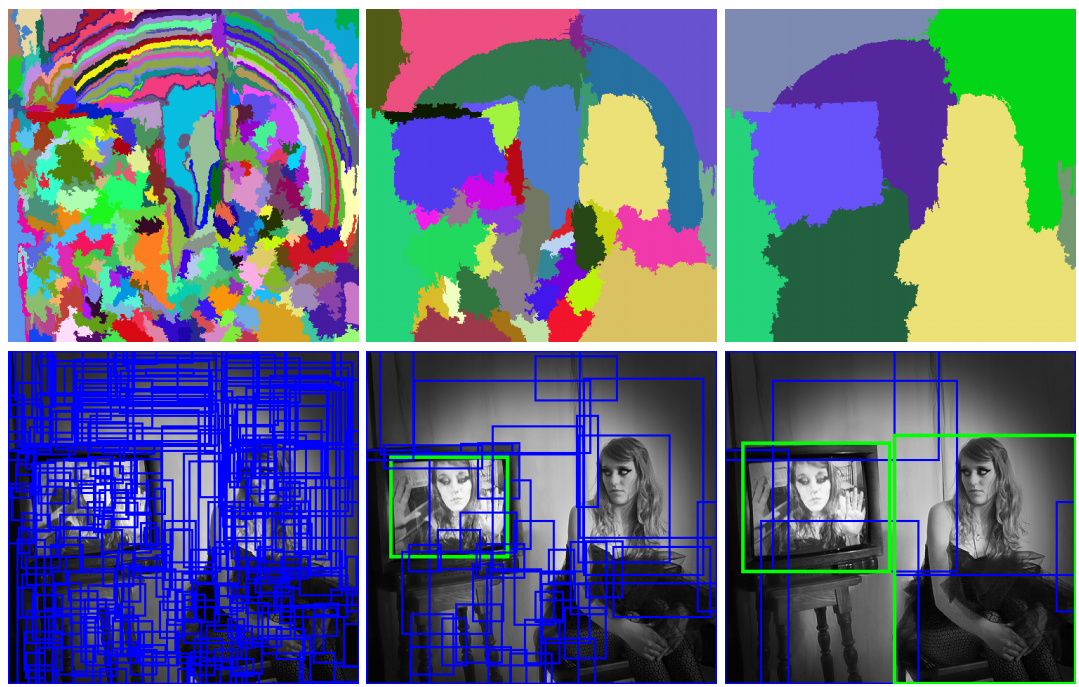 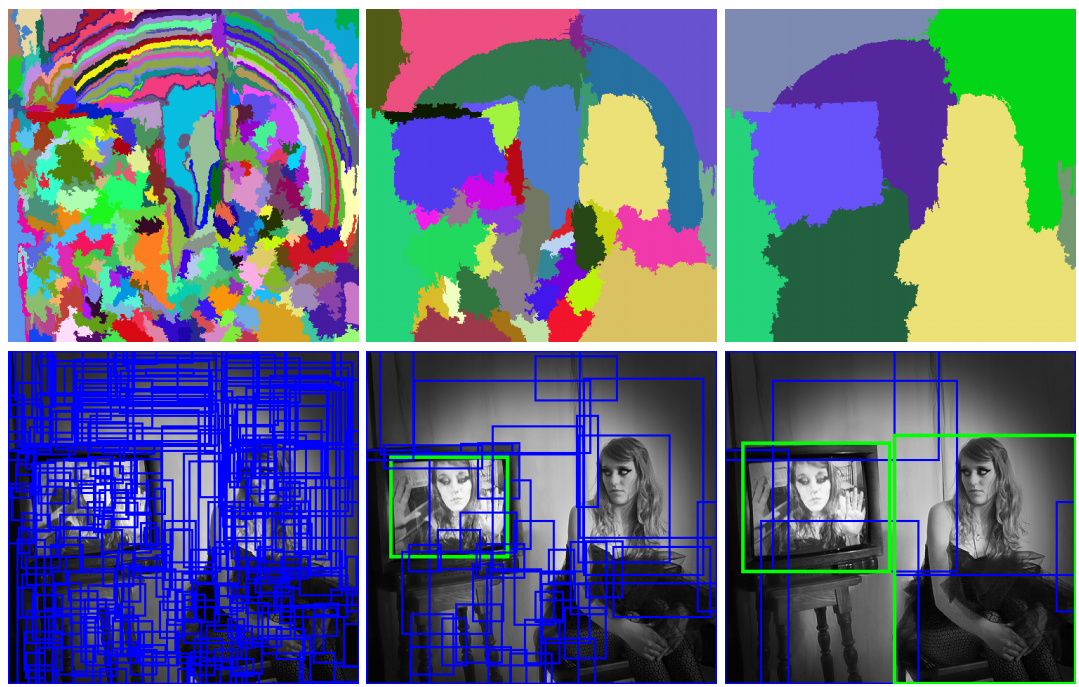 Uijlings et al, “Selective Search for Object Recognition”, IJCV 2013
Region Proposals: Many other choices
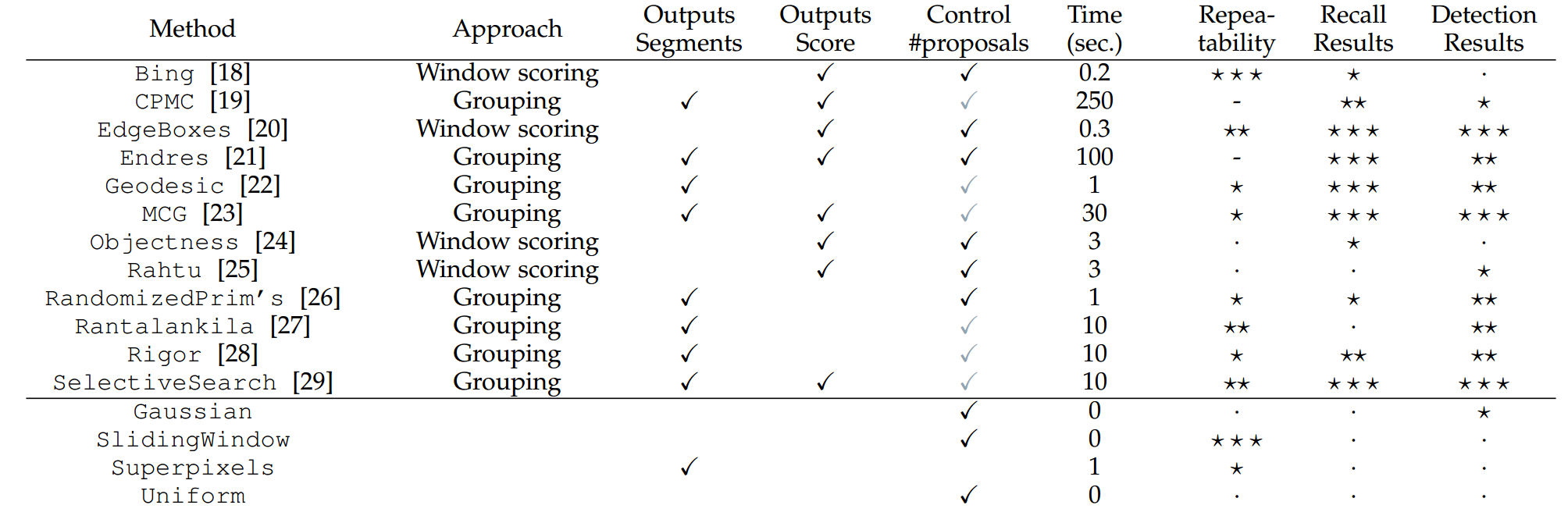 Hosang et al, “What makes for effective detection proposals?”, PAMI 2015
Region Proposals: Many other choices
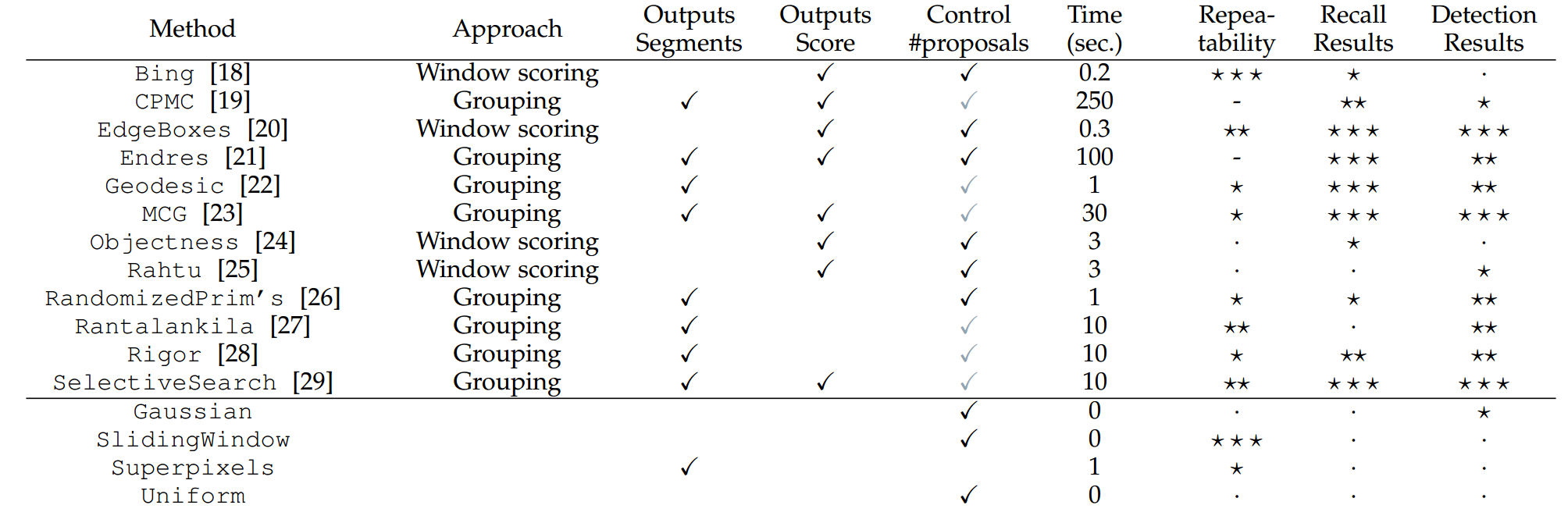 Hosang et al, “What makes for effective detection proposals?”, PAMI 2015
Putting it together: R-CNN
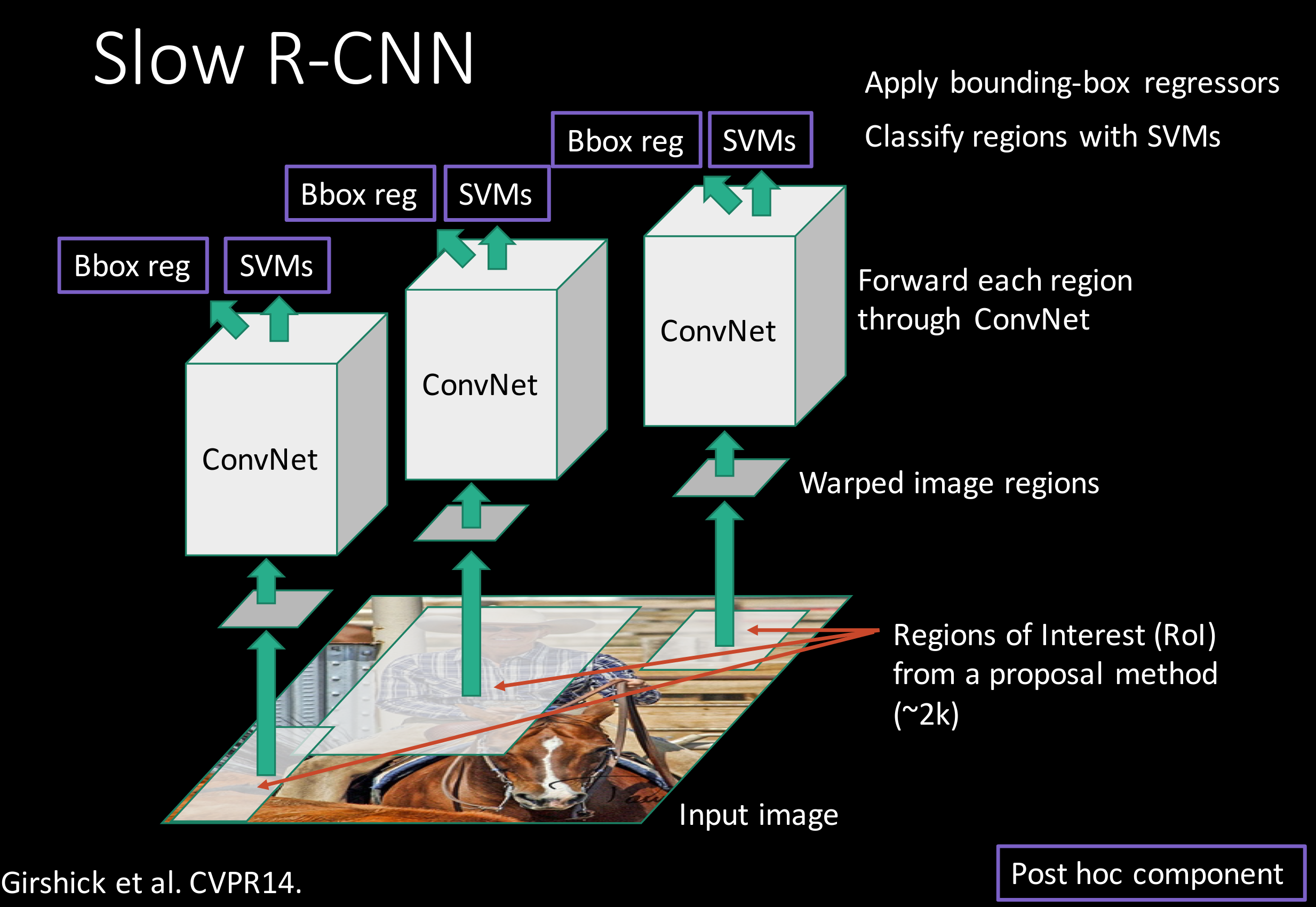 Girschick et al, “Rich feature hierarchies for accurate object detection and semantic segmentation”, CVPR 2014Slide credit: Ross Girschick
R-CNN Training
Step 1: Train (or download) a classification model for ImageNet (AlexNet)
Convolution
 and Pooling
Fully-connected layers
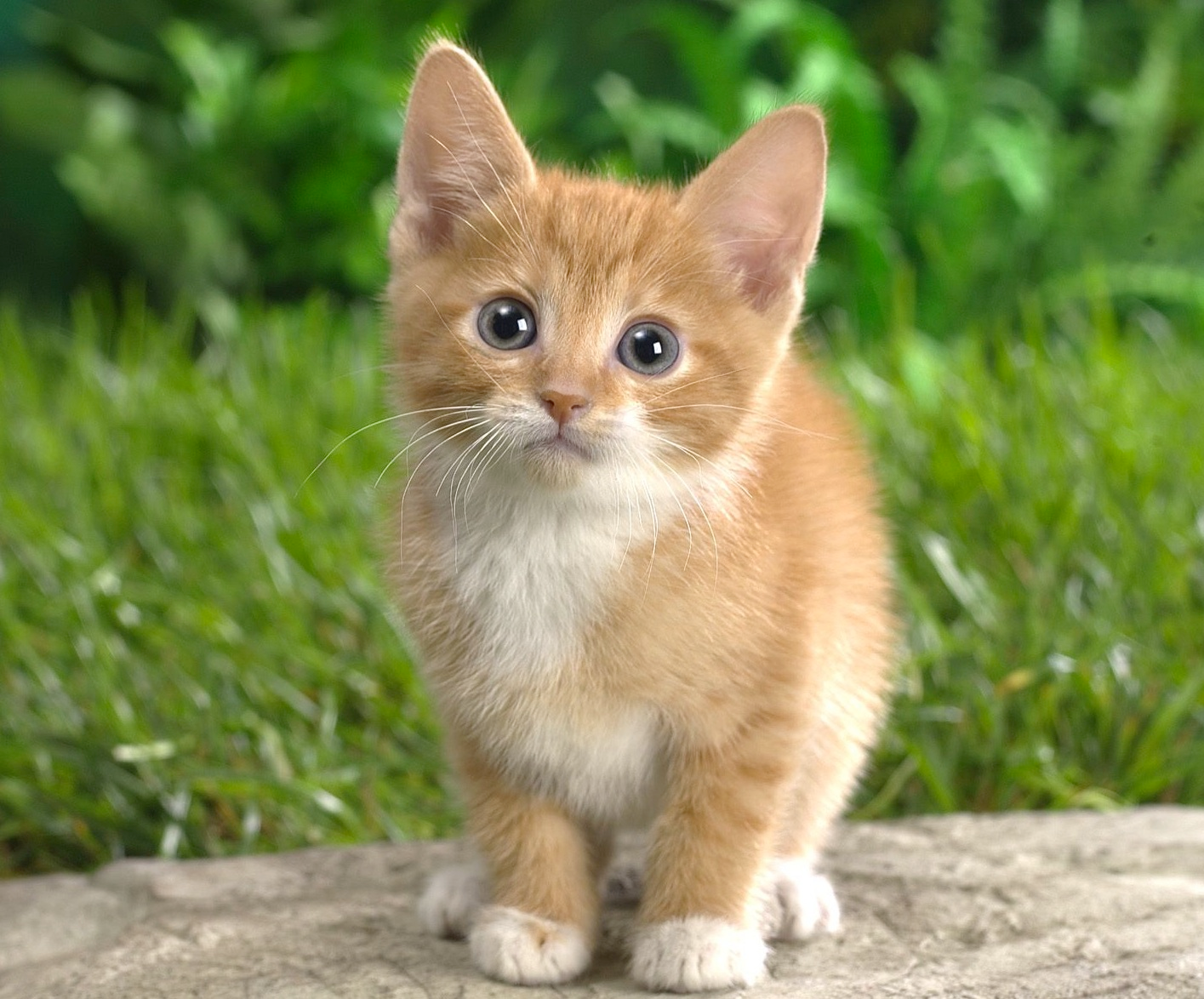 Softmax loss
Final conv feature map
Class scores1000 classes
Image
R-CNN Training
Step 2: Fine-tune model for detection
Instead of 1000 ImageNet classes, want 20 object classes + background
Throw away final fully-connected layer, reinitialize from scratch
Keep training model using positive / negative regions from detection images
Re-initialize this layer: was 4096 x 1000, now will be 4096 x 21
Convolution
 and Pooling
Fully-connected layers
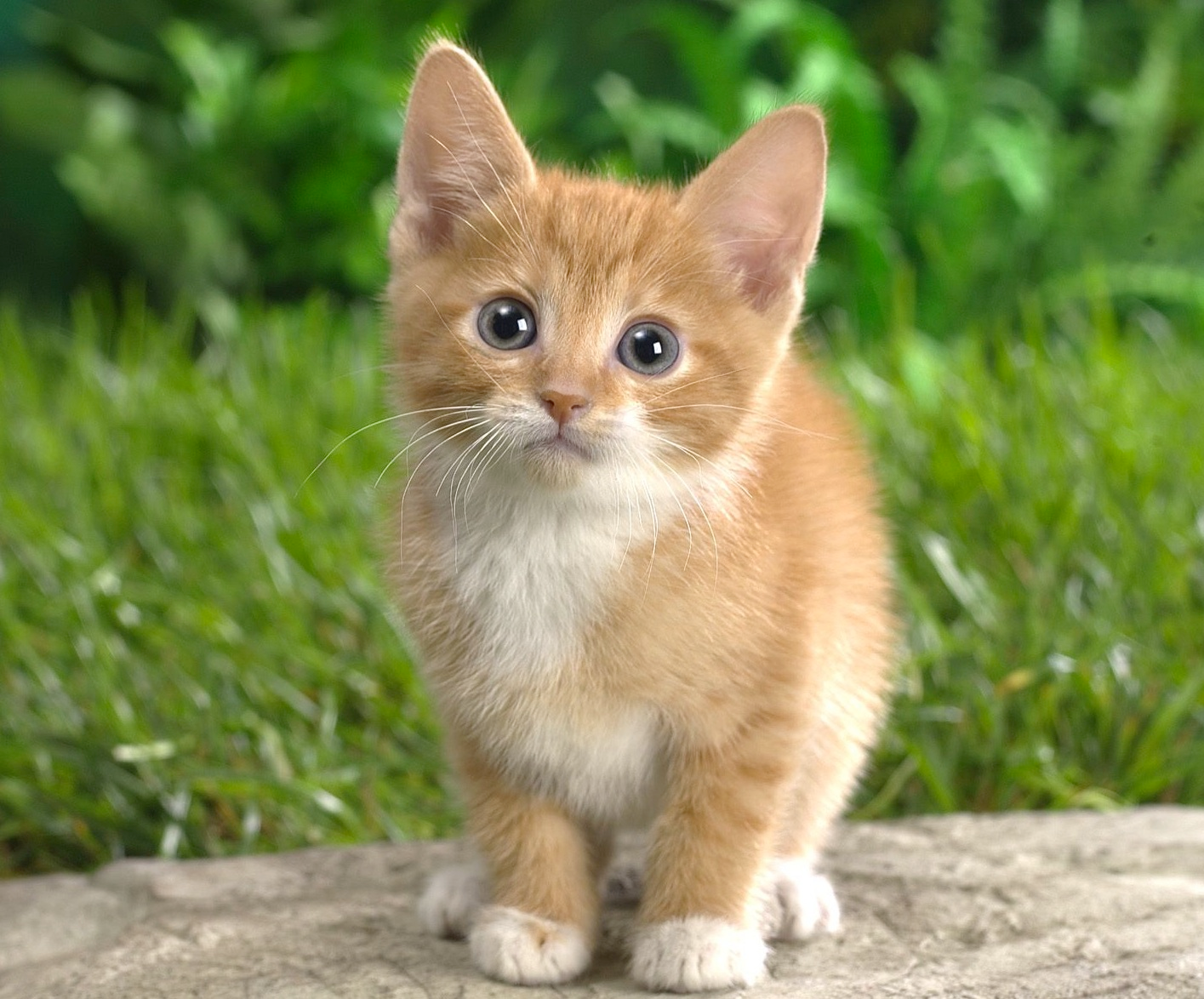 Softmax loss
Final conv feature map
Class scores:21 classes
Image
R-CNN Training
Step 3: Extract features
Extract region proposals for all images
For each region: warp to CNN input size, run forward through CNN, save pool5 features to disk
Have a big hard drive: features are ~200GB for PASCAL dataset!
Convolution
 and Pooling
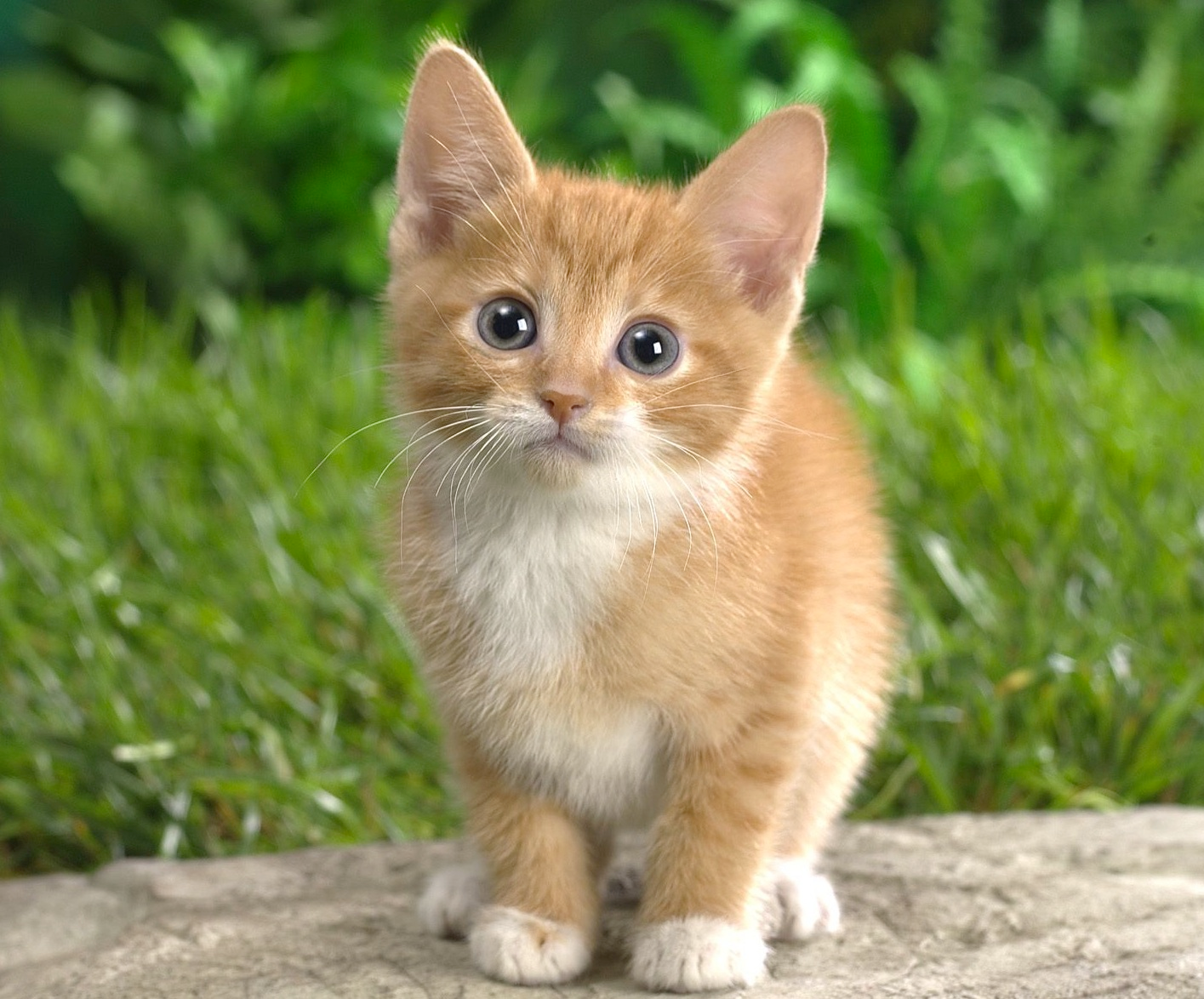 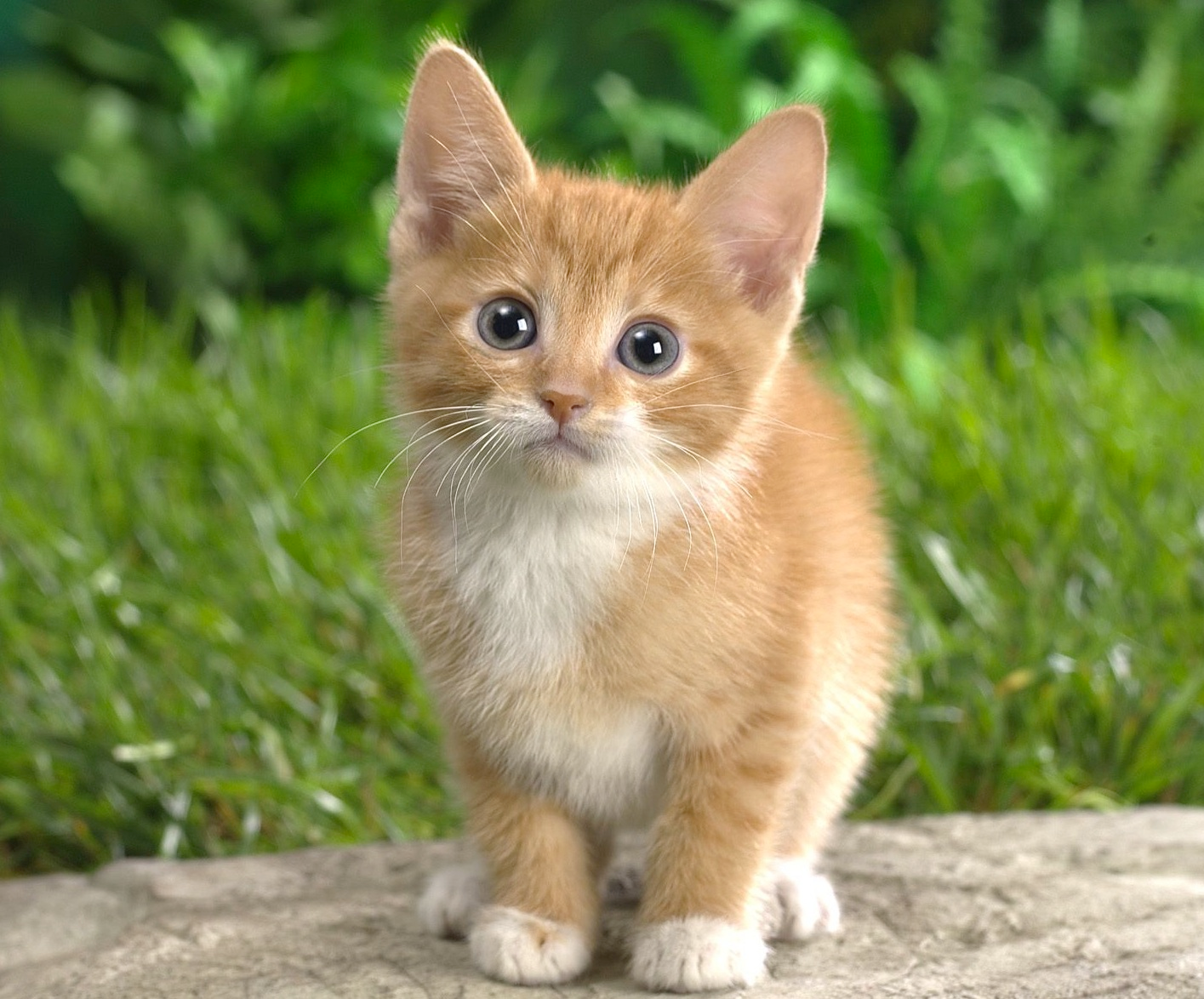 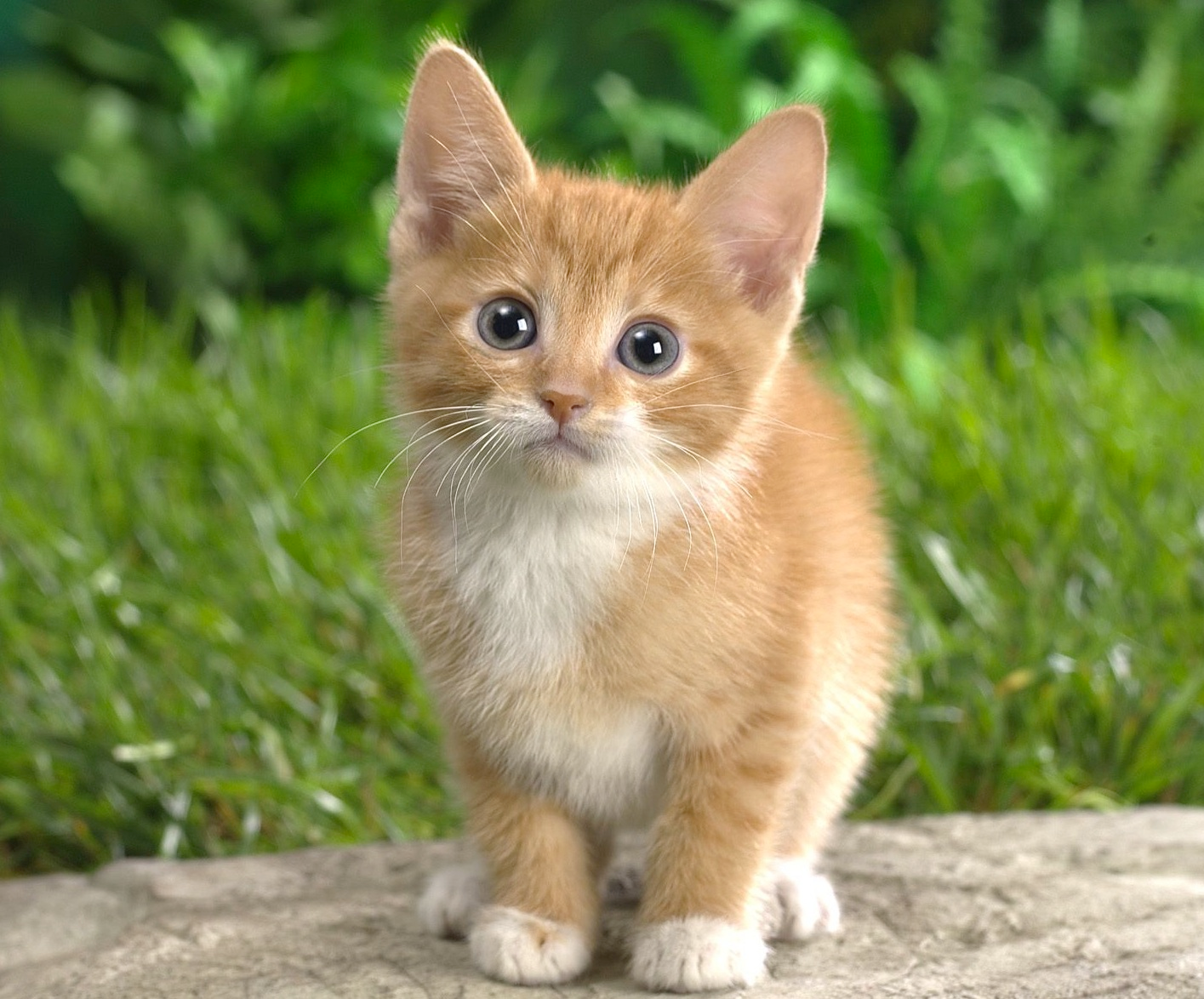 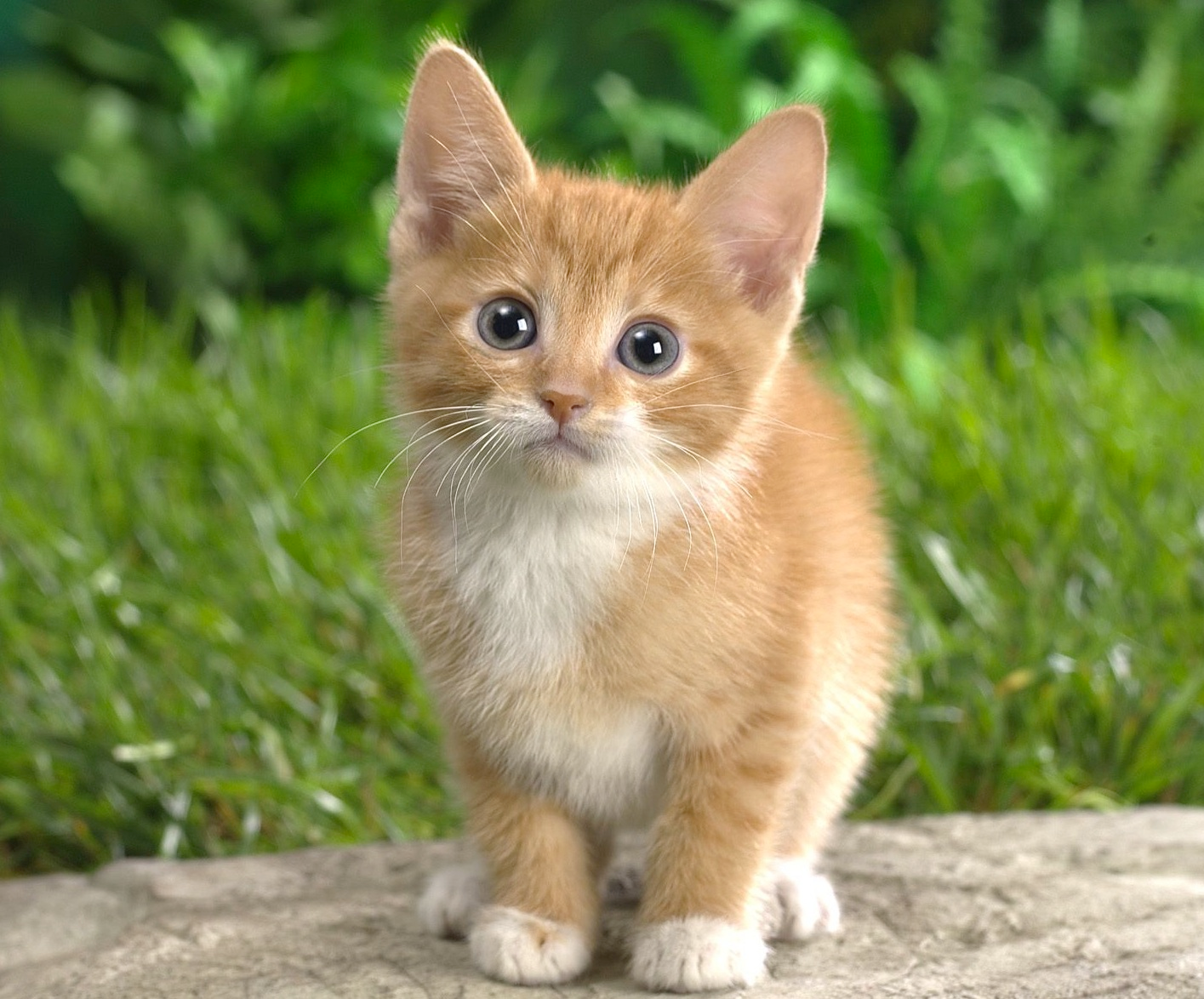 pool5 features
Image
Forward pass
Save to disk
Region Proposals
Crop + Warp
R-CNN Training
Step 4: Train one binary SVM per class to classify region features
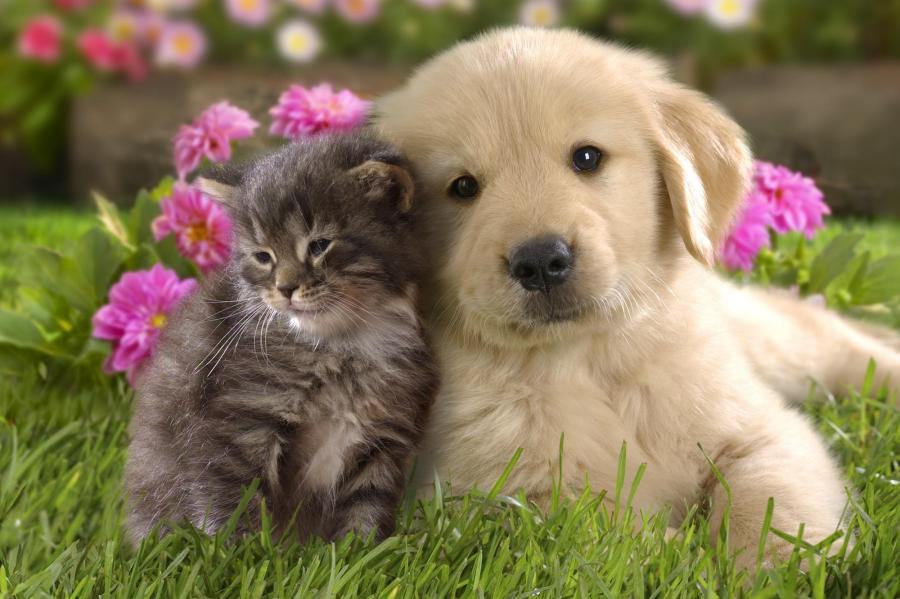 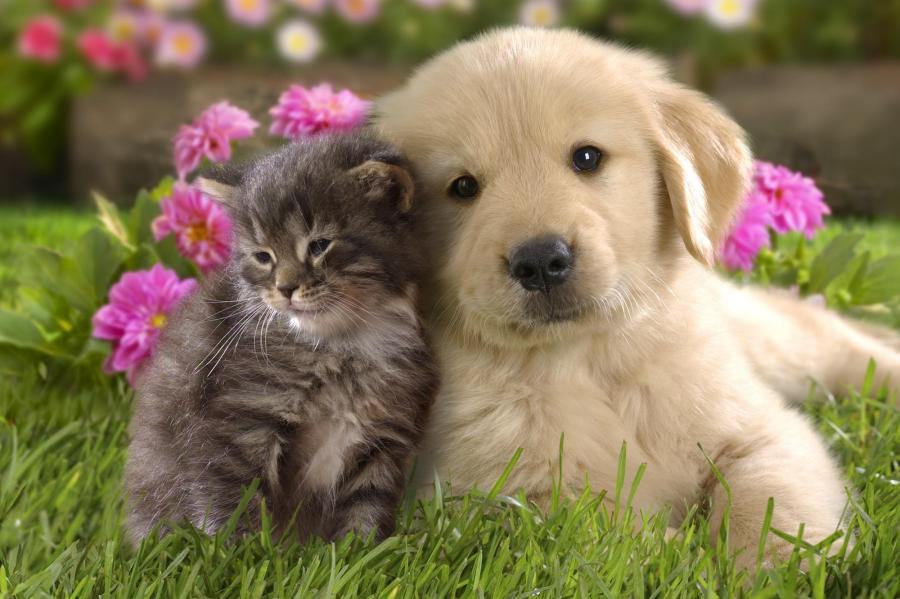 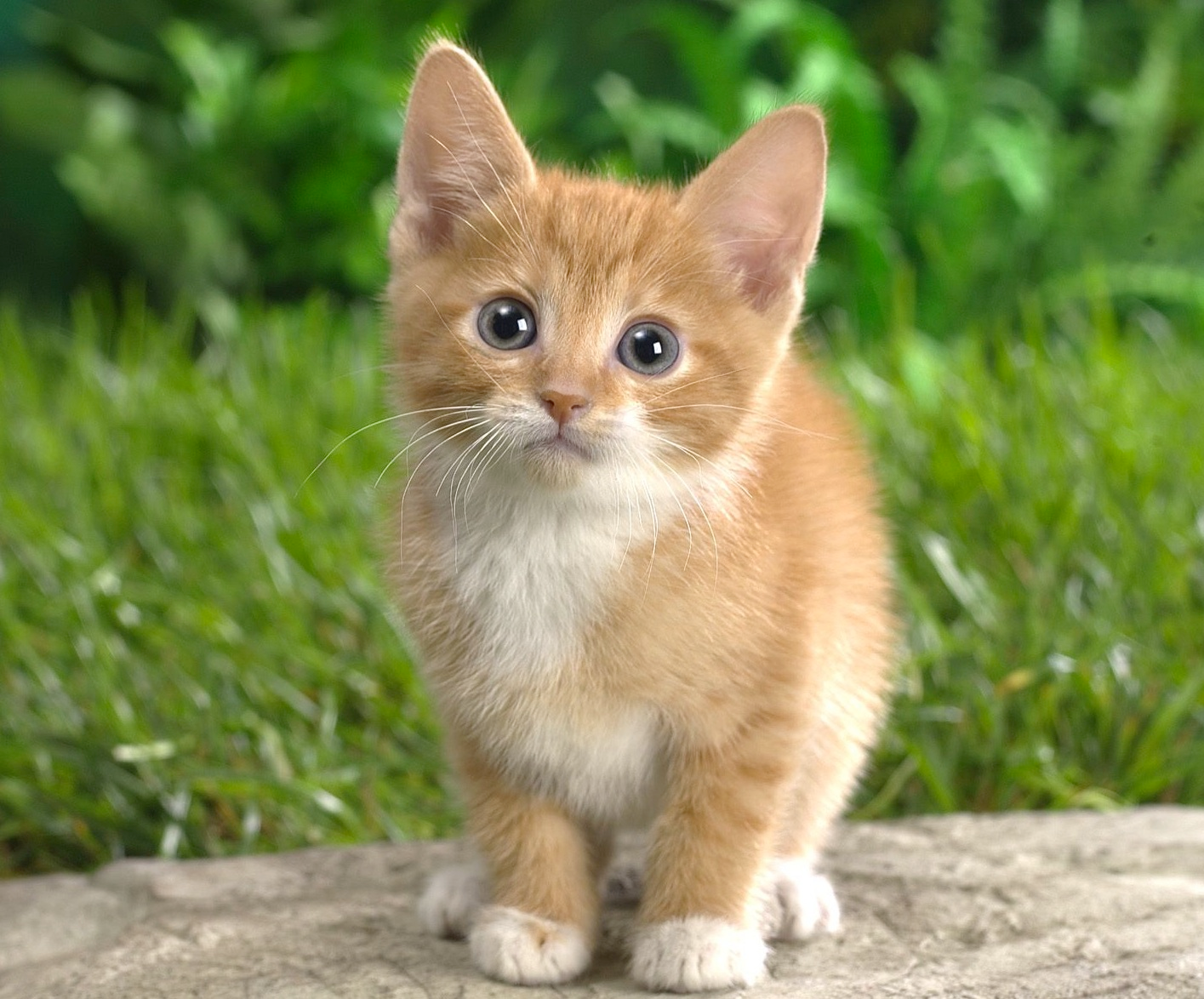 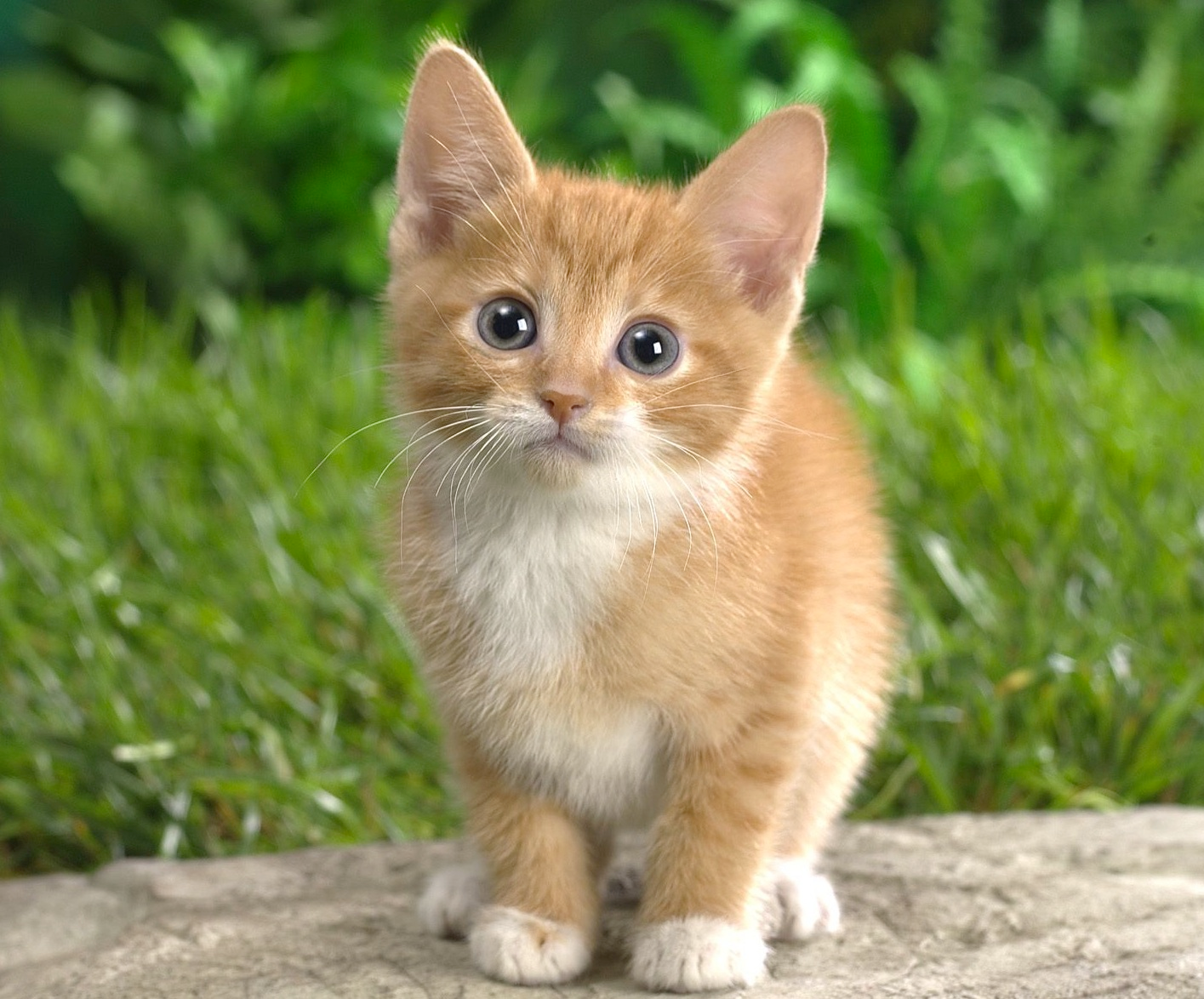 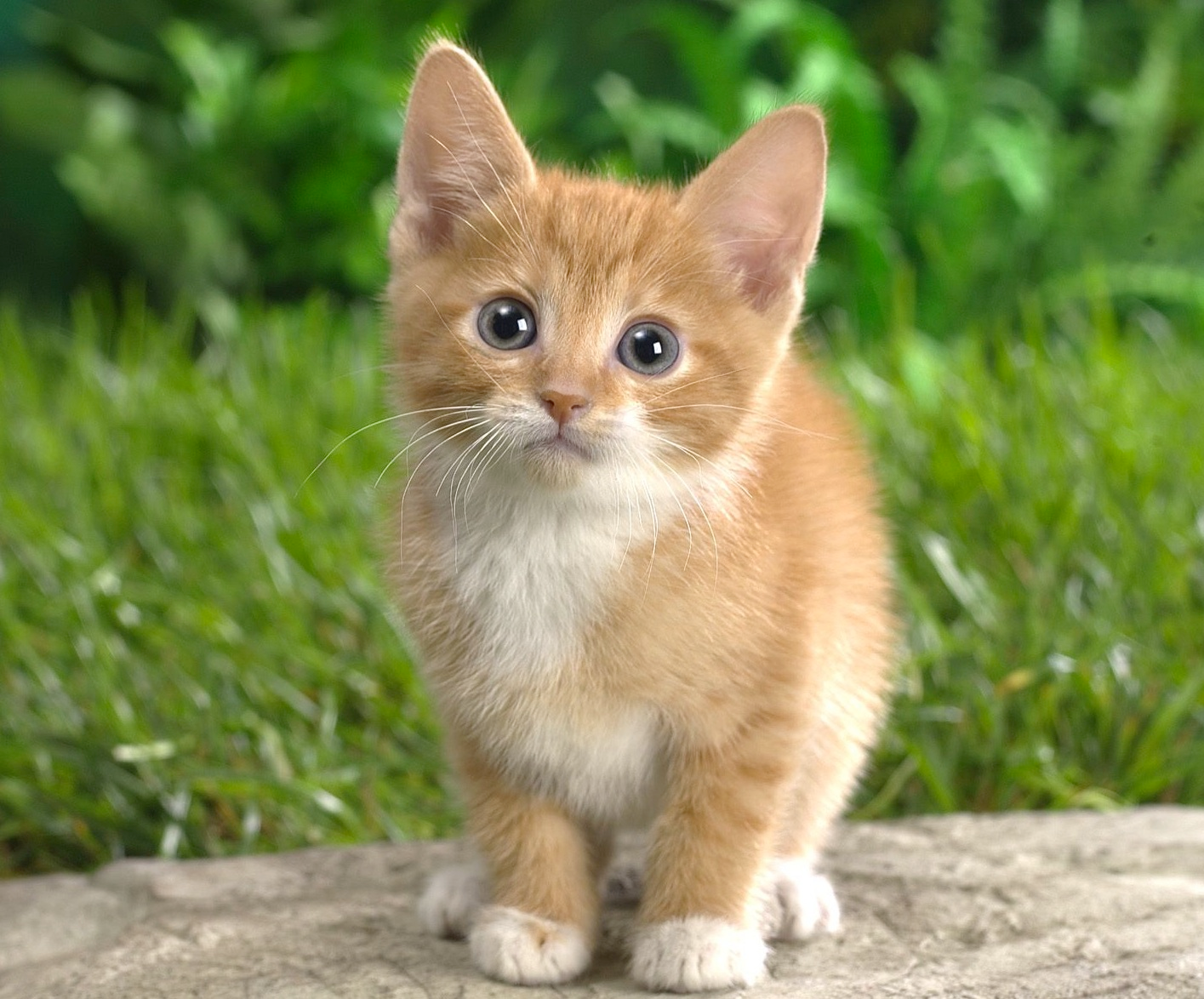 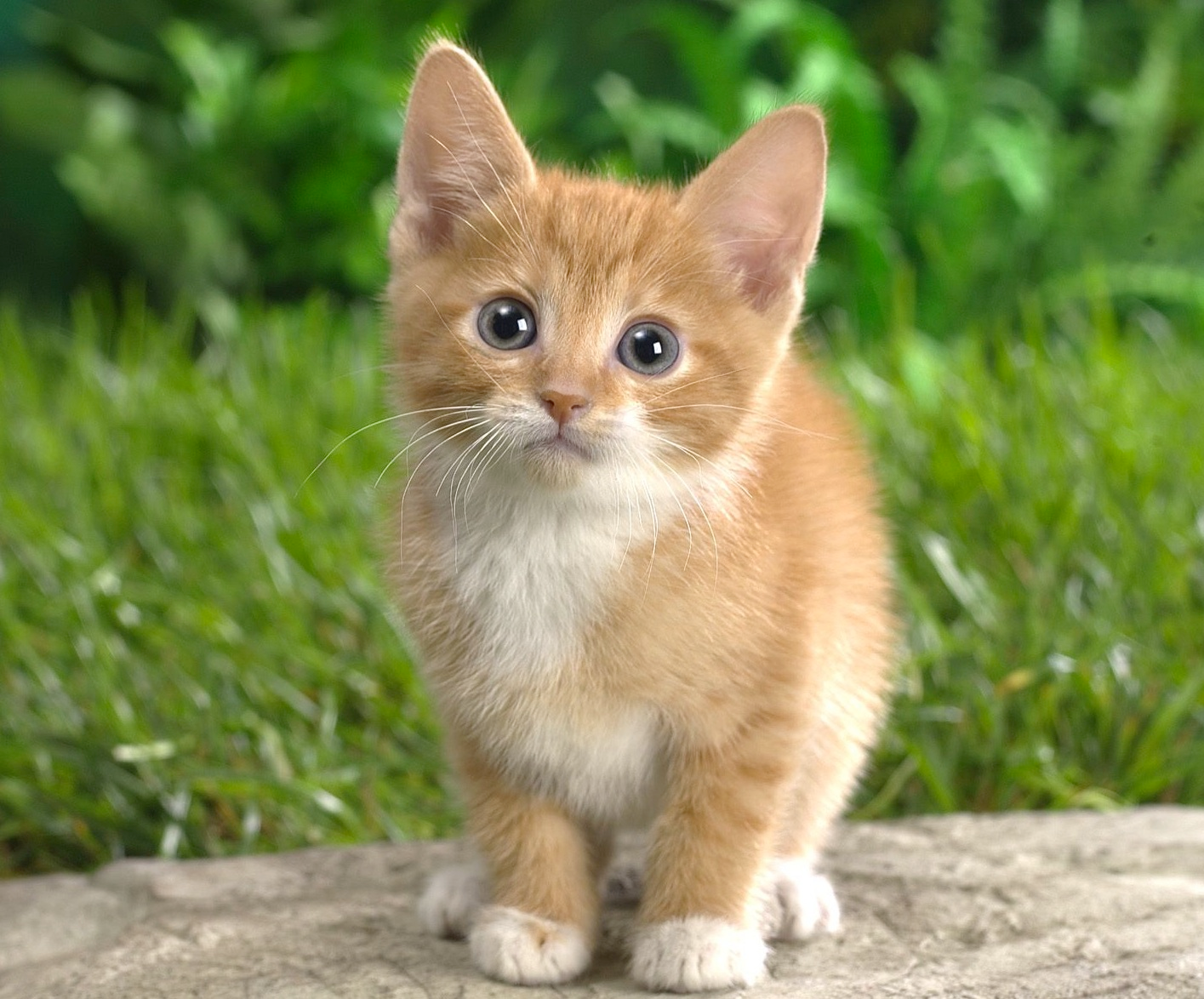 Training image regions
Cached region features
Positive samples for cat SVM
Negative samples for cat SVM
R-CNN Training
Step 4: Train one binary SVM per class to classify region features
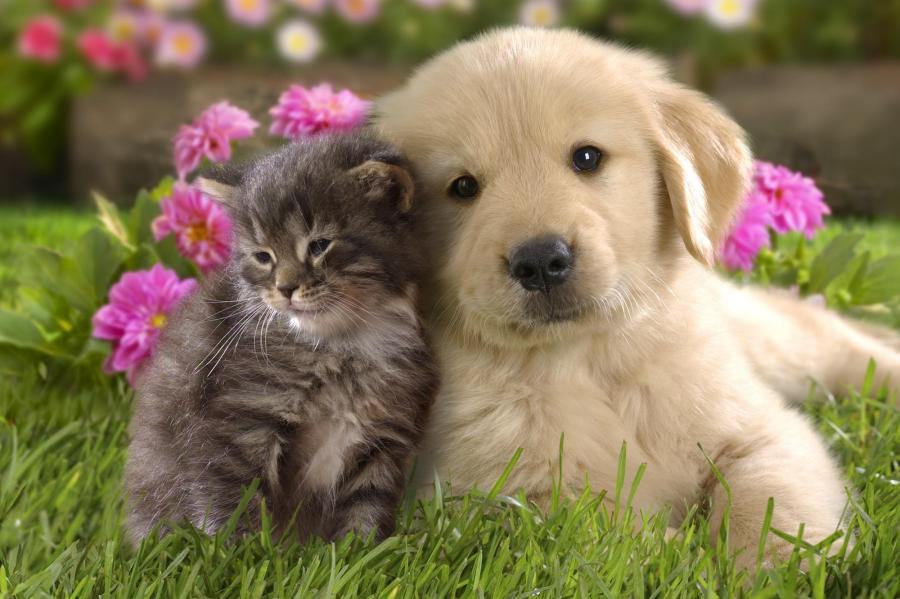 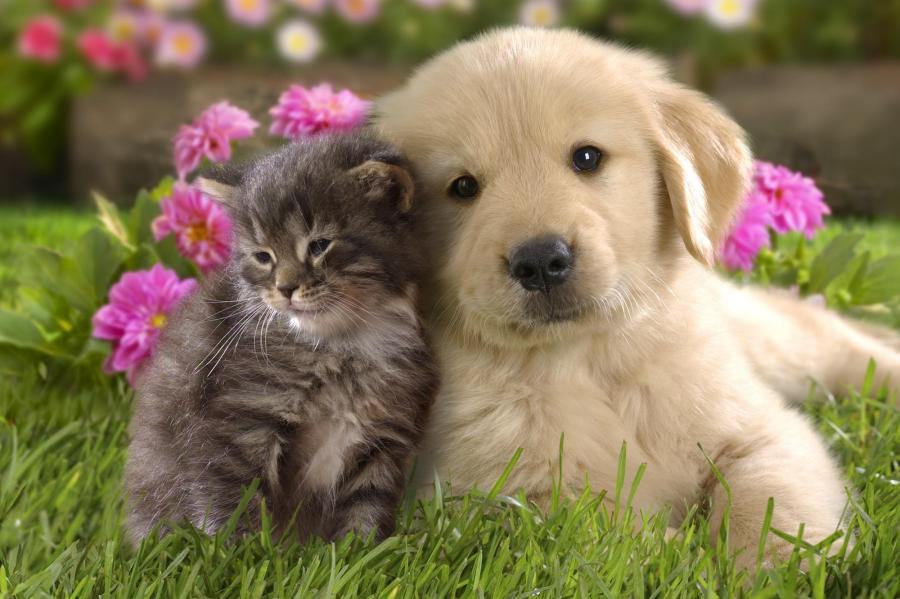 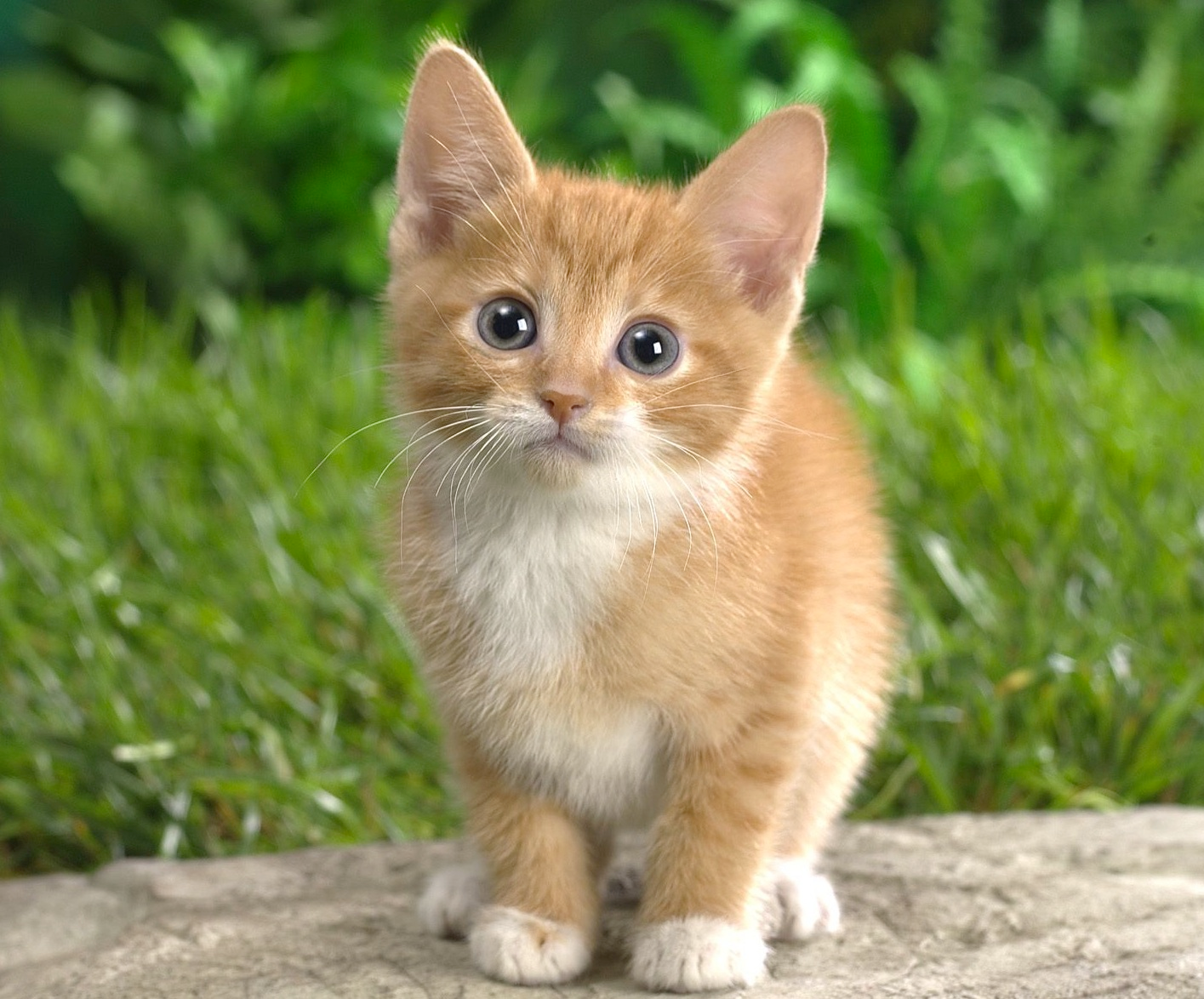 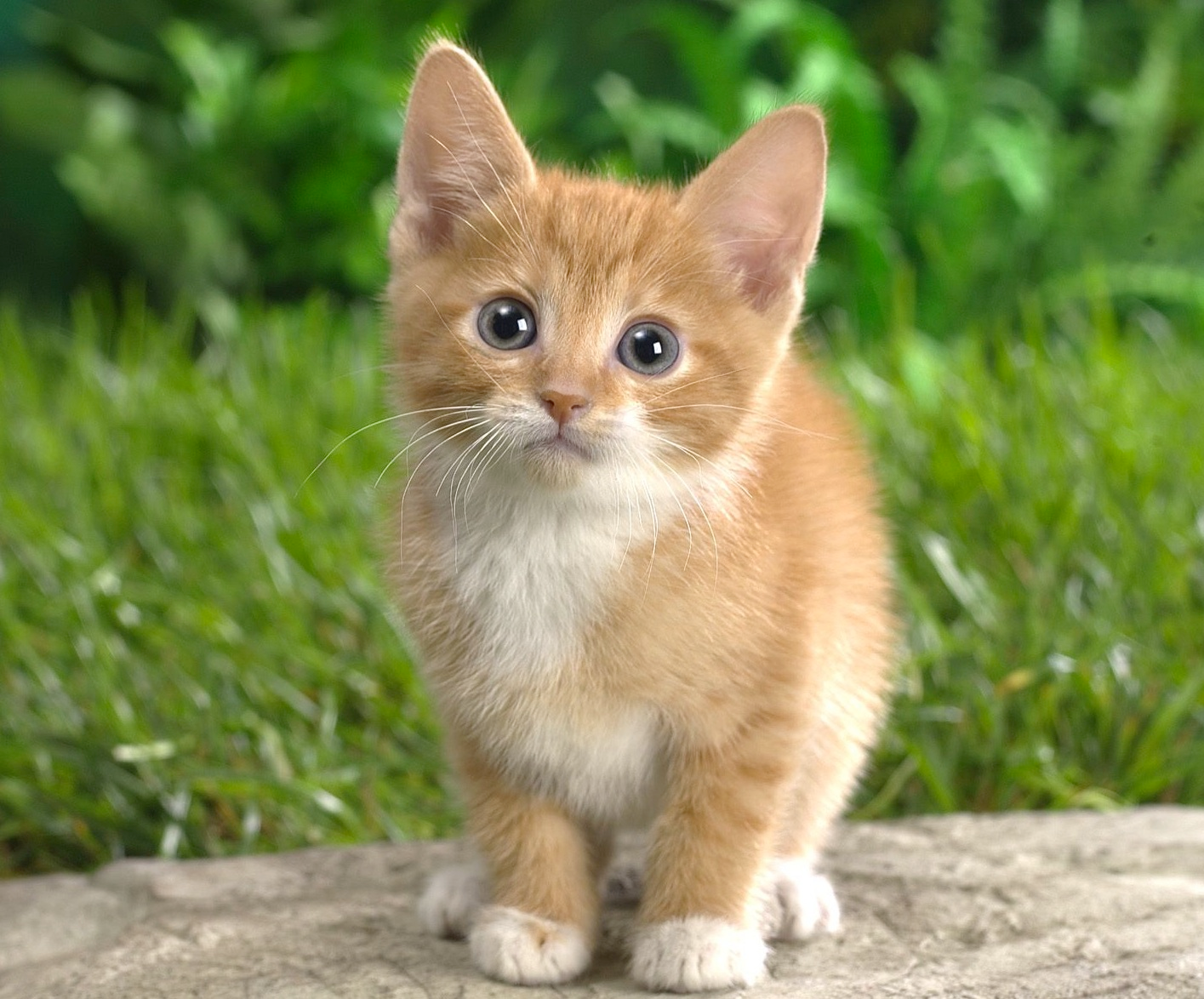 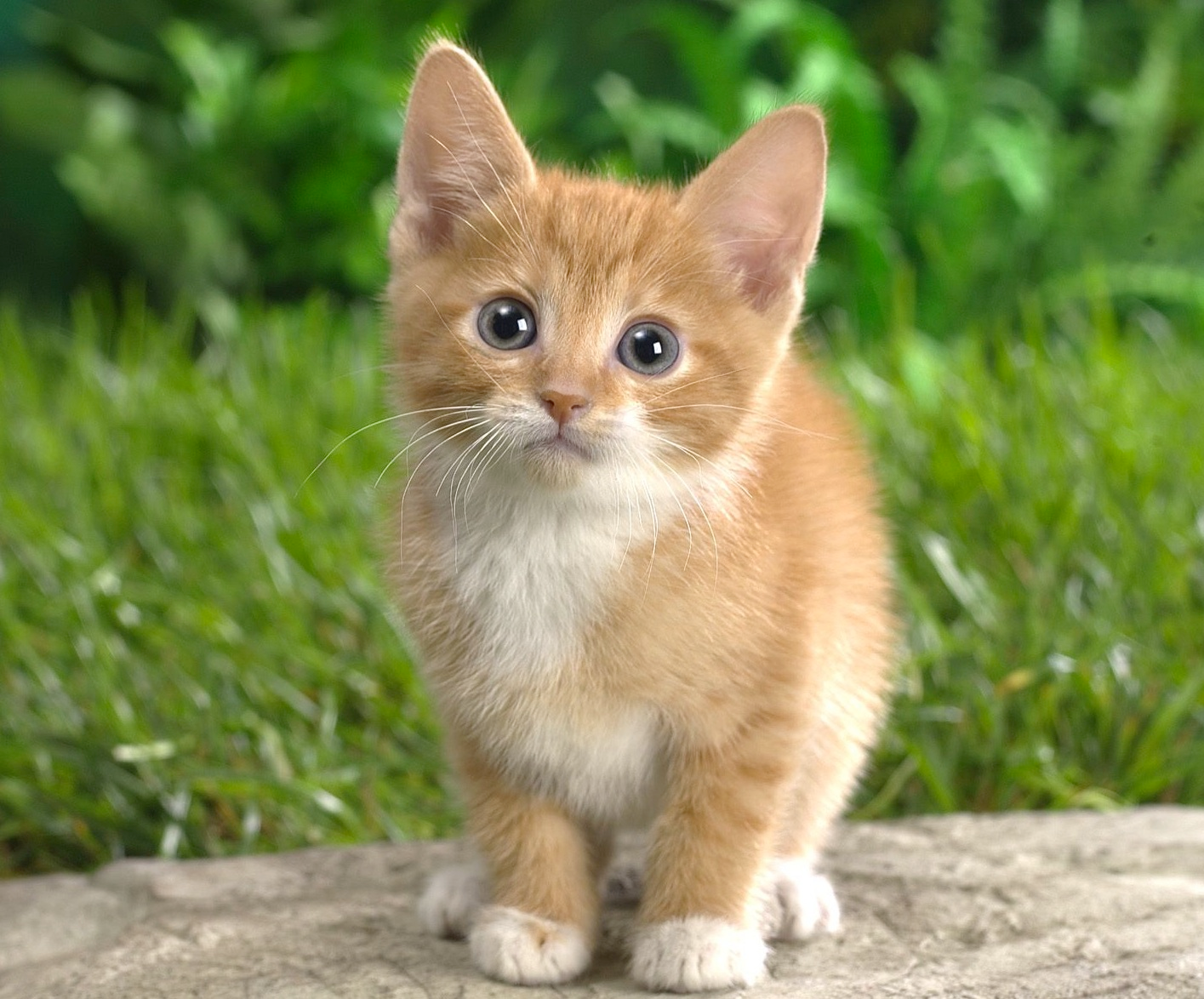 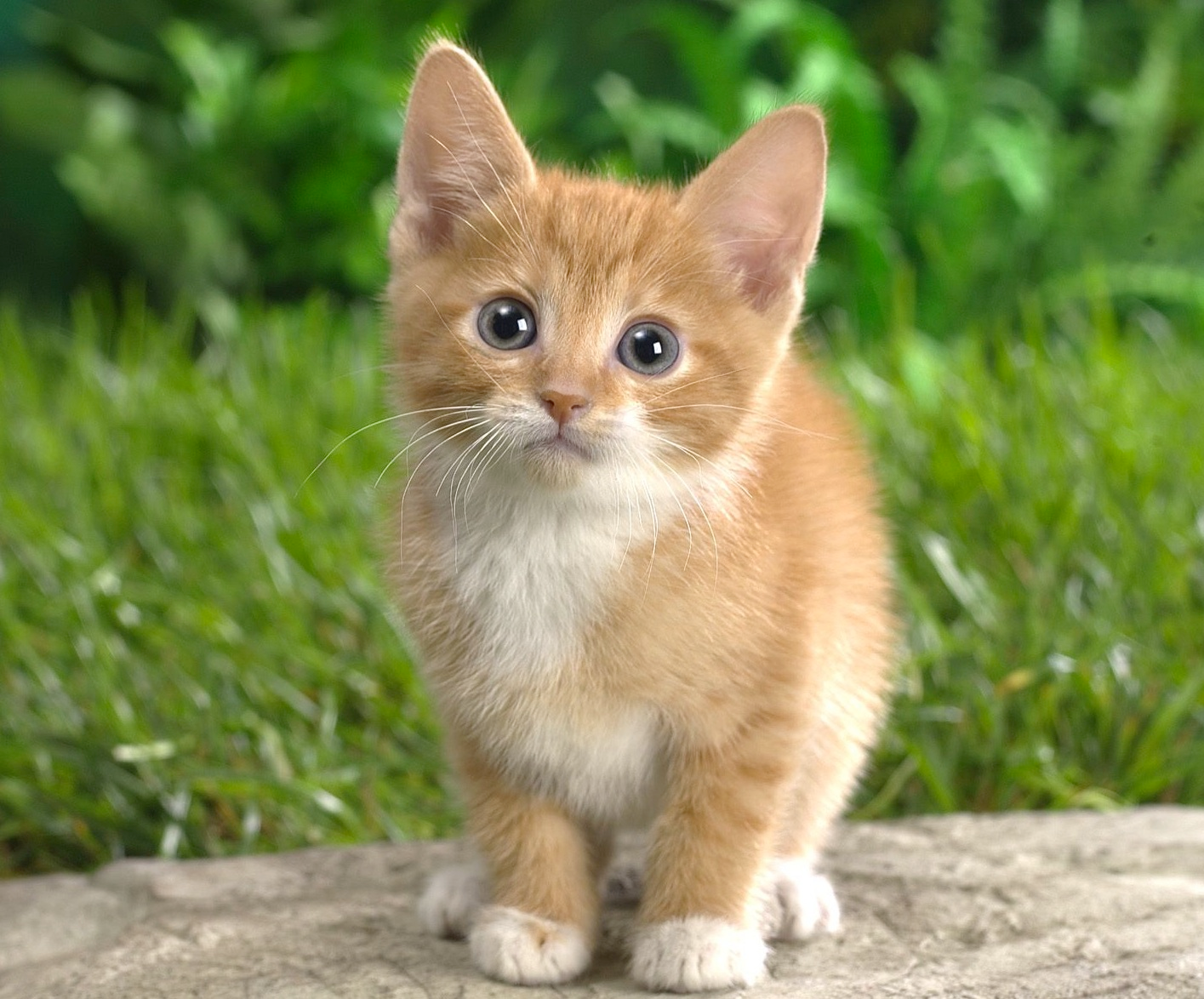 Training image regions
Cached region features
Negative samples for dog SVM
Positive samples
for dog SVM
R-CNN Training
Step 5 (bbox regression): For each class, train a linear regression model to map from cached features to offsets to GT boxes to make up for “slightly wrong” proposals
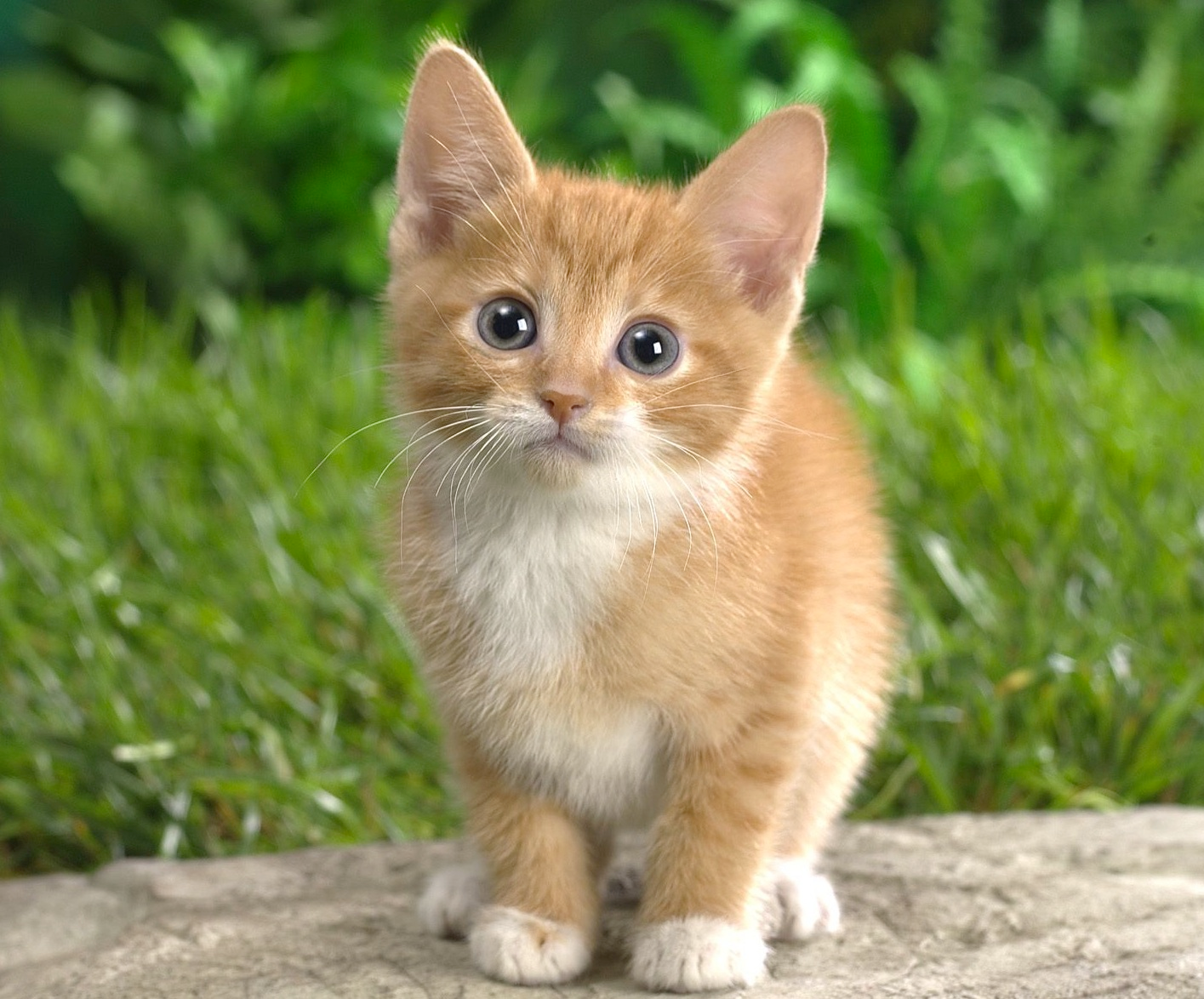 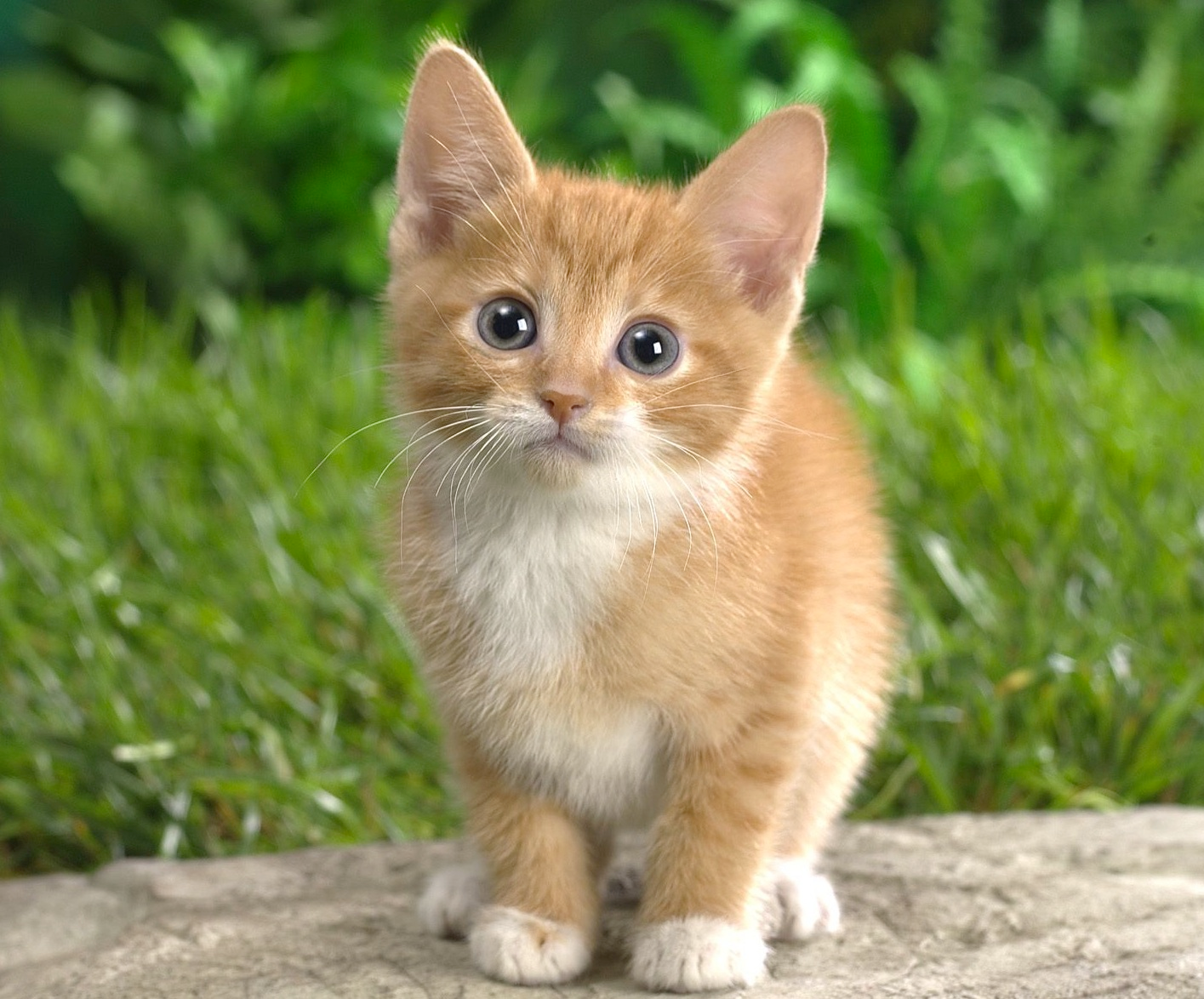 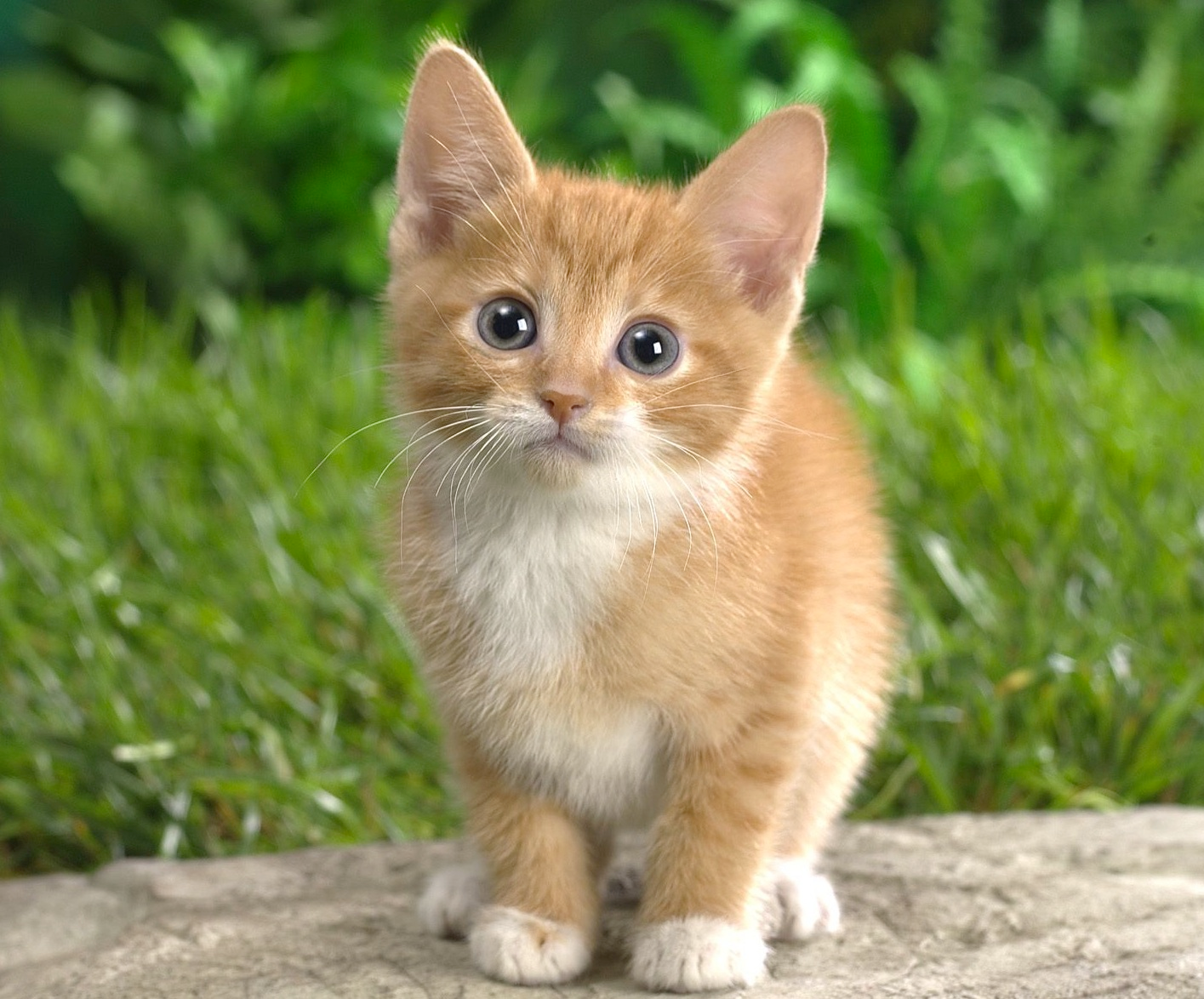 Training image regions
Cached region features
(.25, 0, 0, 0)Proposal too far to left
(0, 0, -0.125, 0)Proposal too wide
Regression targets
(dx, dy, dw, dh)
Normalized coordinates
(0, 0, 0, 0)Proposal is good
Object Detection: Datasets
Object Detection: Evaluation
We use a metric called “mean average precision” (mAP)

Compute average precision (AP) separately for each class, then average over classes

A detection is a true positive if it has IoU with a ground-truth box greater than some threshold (usually 0.5) (mAP@0.5)

Combine all detections from all test images to draw a precision / recall curve for each class; AP is area under the curve

TL;DR mAP is a number from 0 to 100; high is good
R-CNN Results
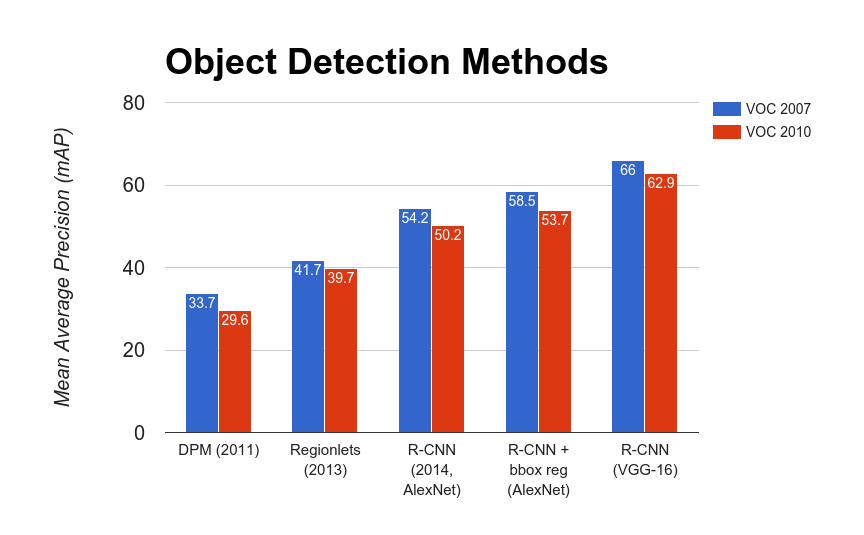 Wang et al, “Regionlets for Generic Object Detection”, ICCV 2013
R-CNN Results
Big improvement compared to pre-CNN methods
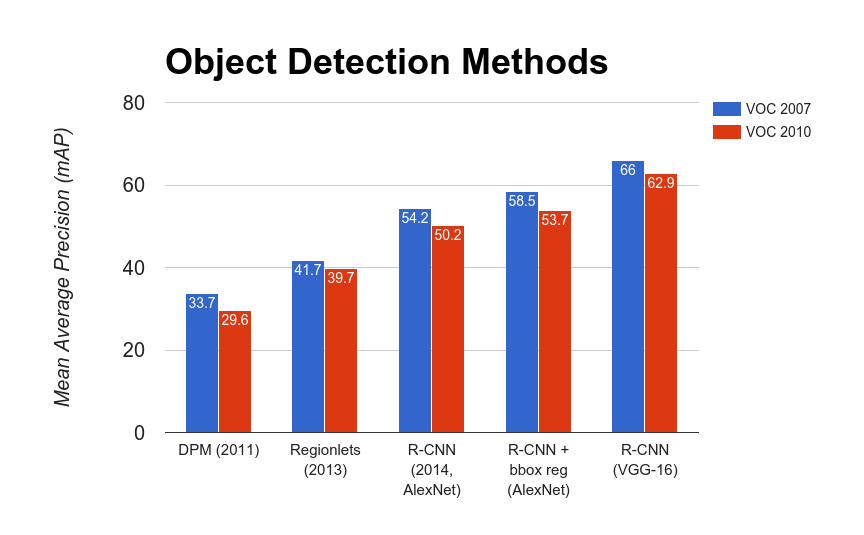 R-CNN Results
Bounding box regression helps a bit
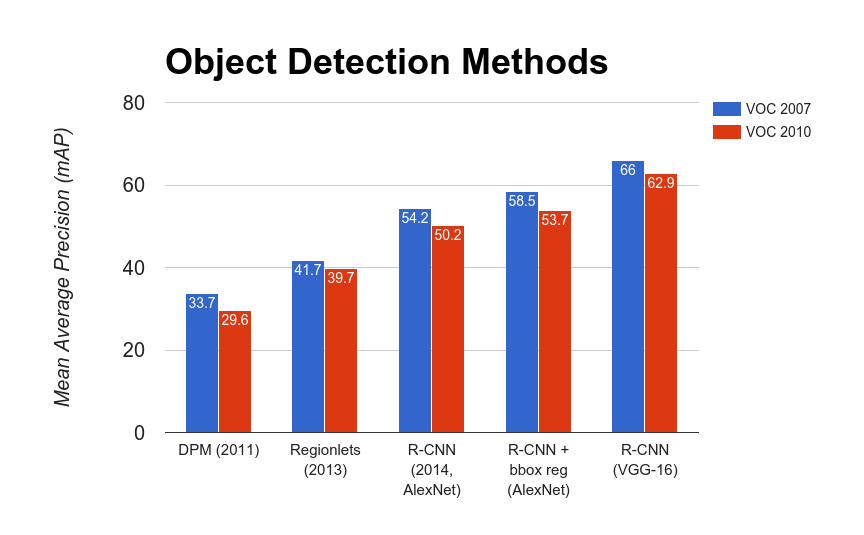 R-CNN Results
Features from a deeper network help a lot
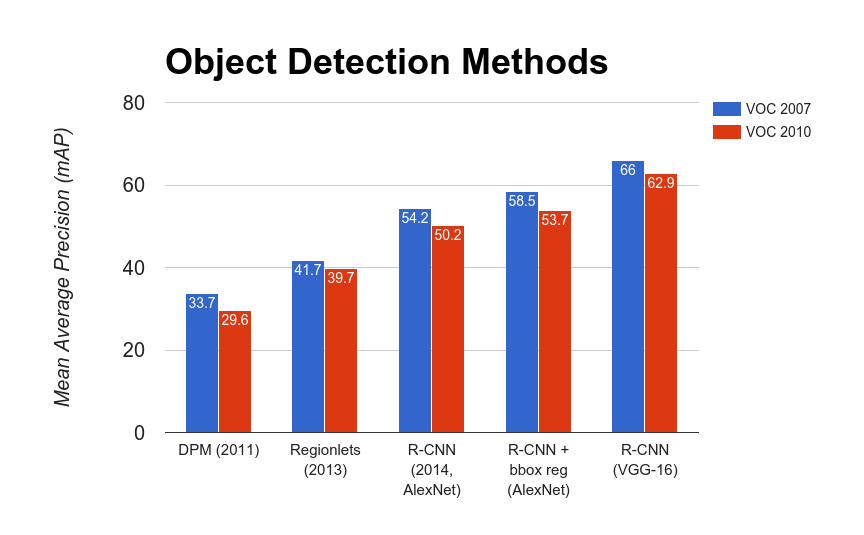 R-CNN Problems
Slow at test-time: need to run full forward pass of CNN for each region proposal
SVMs and regressors are post-hoc: CNN features not updated in response to SVMs and regressors
Complex multistage training pipeline
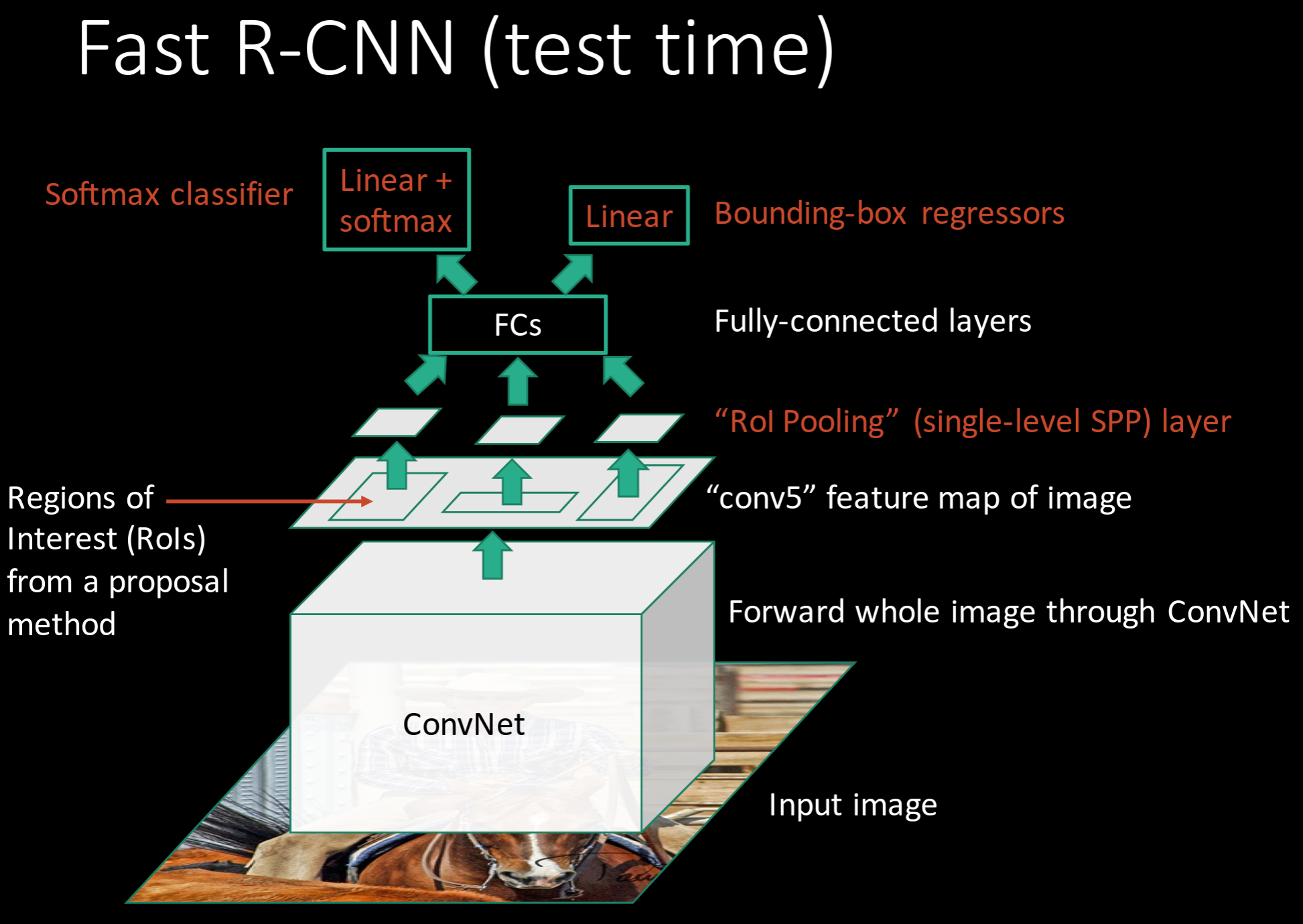 Girschick, “Fast R-CNN”, ICCV 2015Slide credit: Ross Girschick
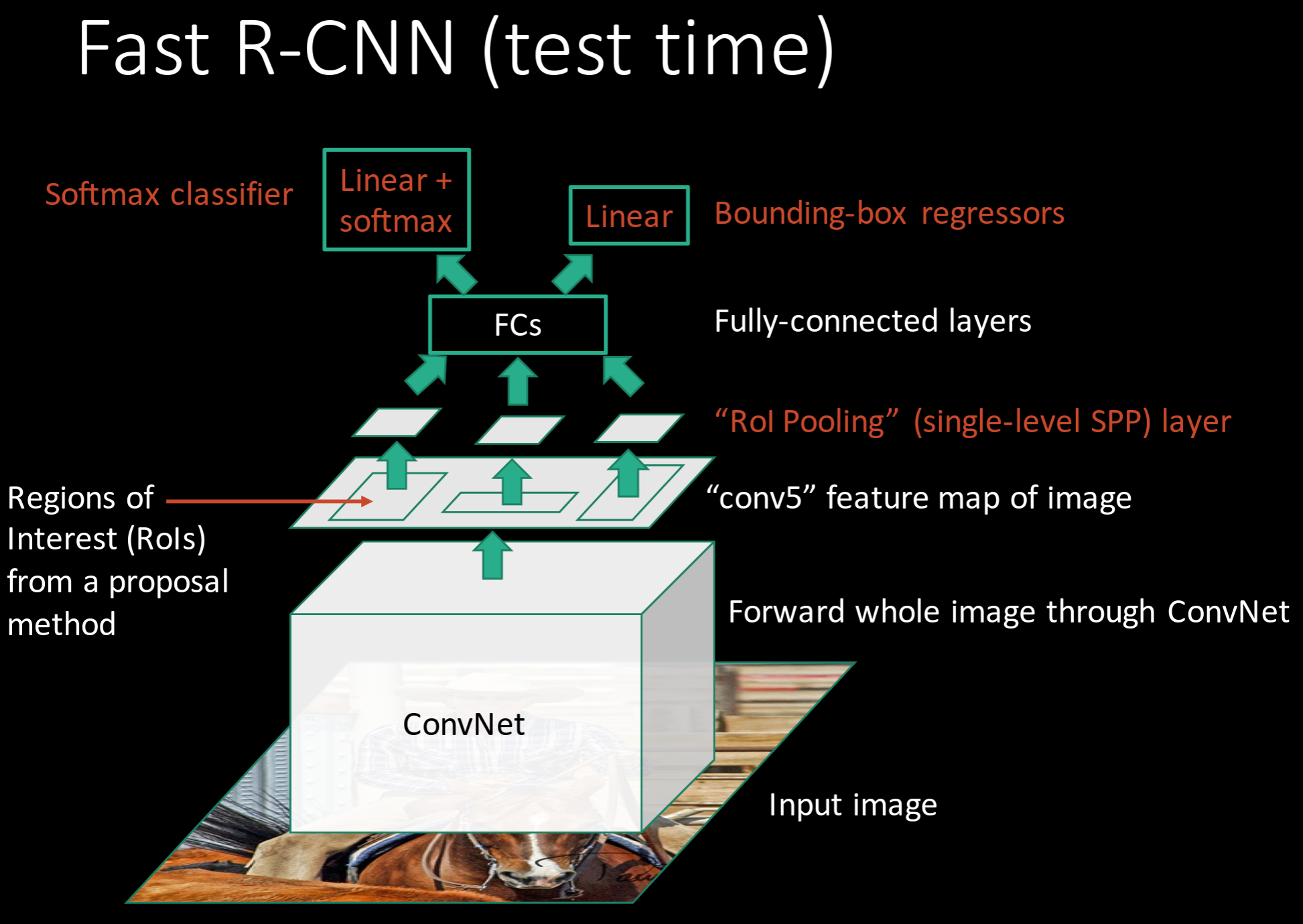 R-CNN Problem #1: Slow at test-time due to independent forward passes of the CNN
Solution: Share computation of convolutional layers between proposals for an image
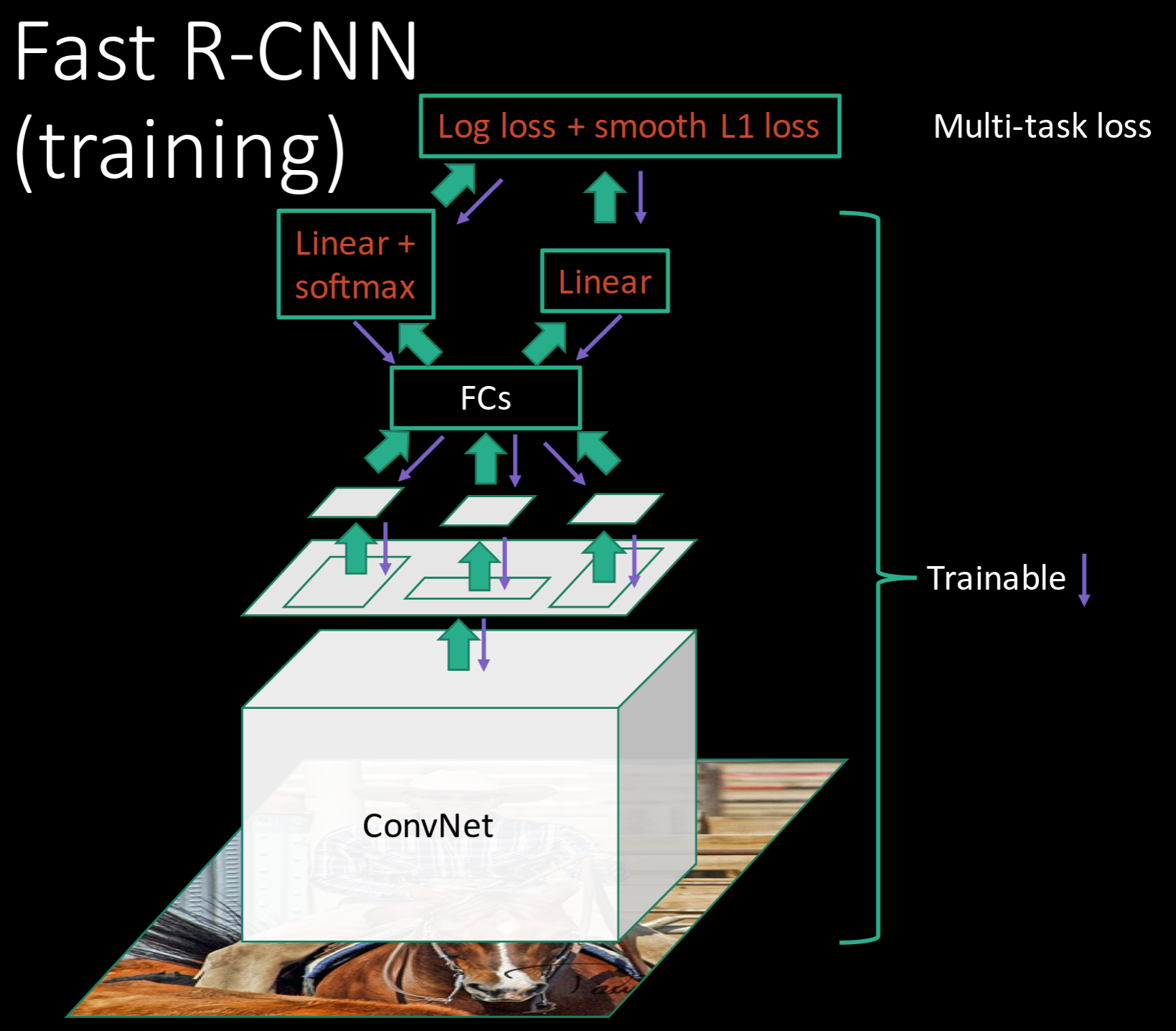 R-CNN Problem #2: Post-hoc training: CNN not updated in response to final classifiers and regressors



R-CNN Problem #3:
Complex training pipeline



Solution:
Just train the whole system end-to-end all at once!
Slide credit: Ross Girschick
Fast R-CNN: Region of Interest Pooling
Convolution
 and Pooling
Fully-connected layers
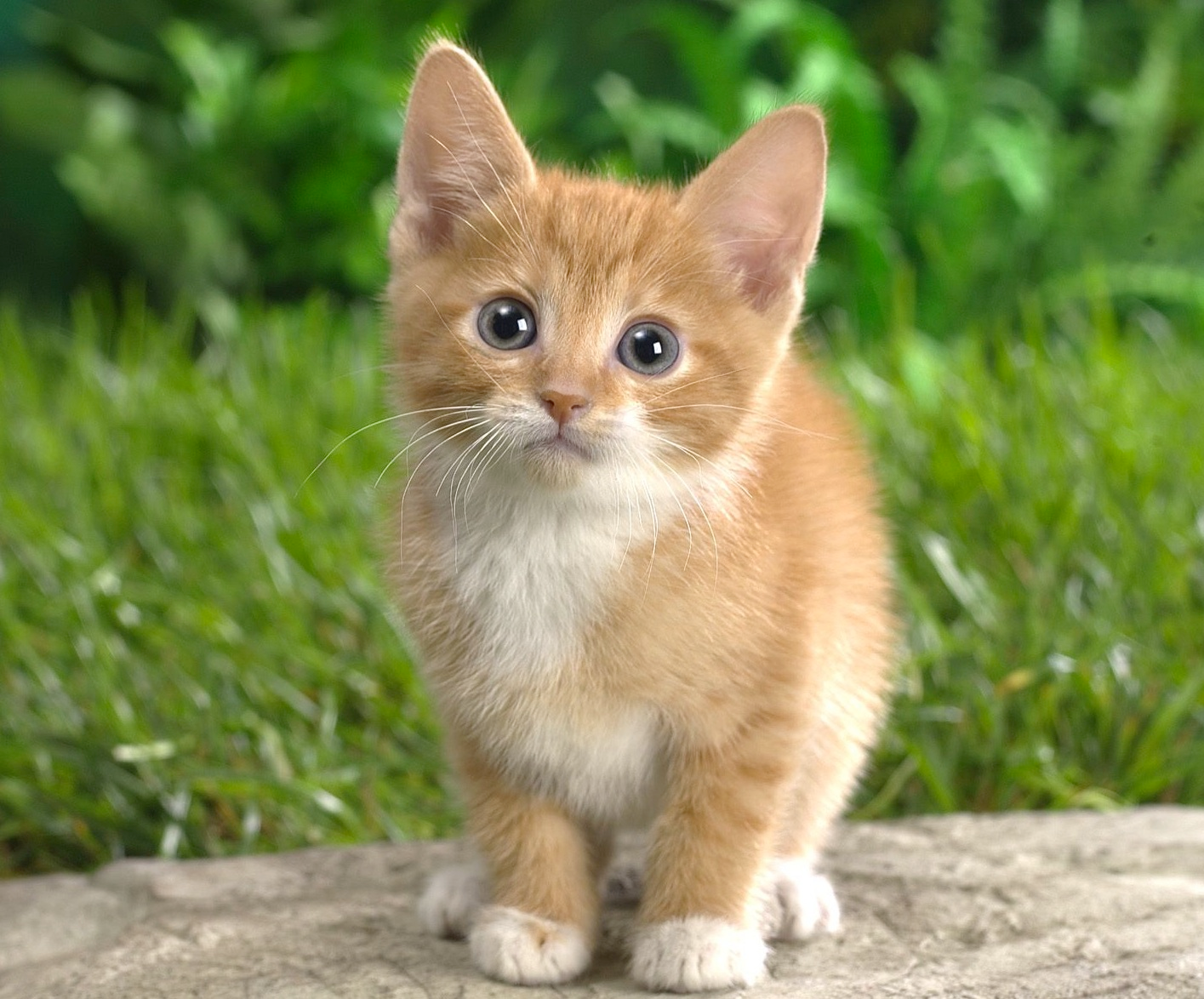 Hi-res input image:
3 x 800 x 600with region proposal
Hi-res conv features:
C x H x Wwith region proposal
Problem: Fully-connected layers expect low-res conv features: C x h x w
Fast R-CNN: Region of Interest Pooling
Project region proposal onto conv feature map
Convolution
 and Pooling
Fully-connected layers
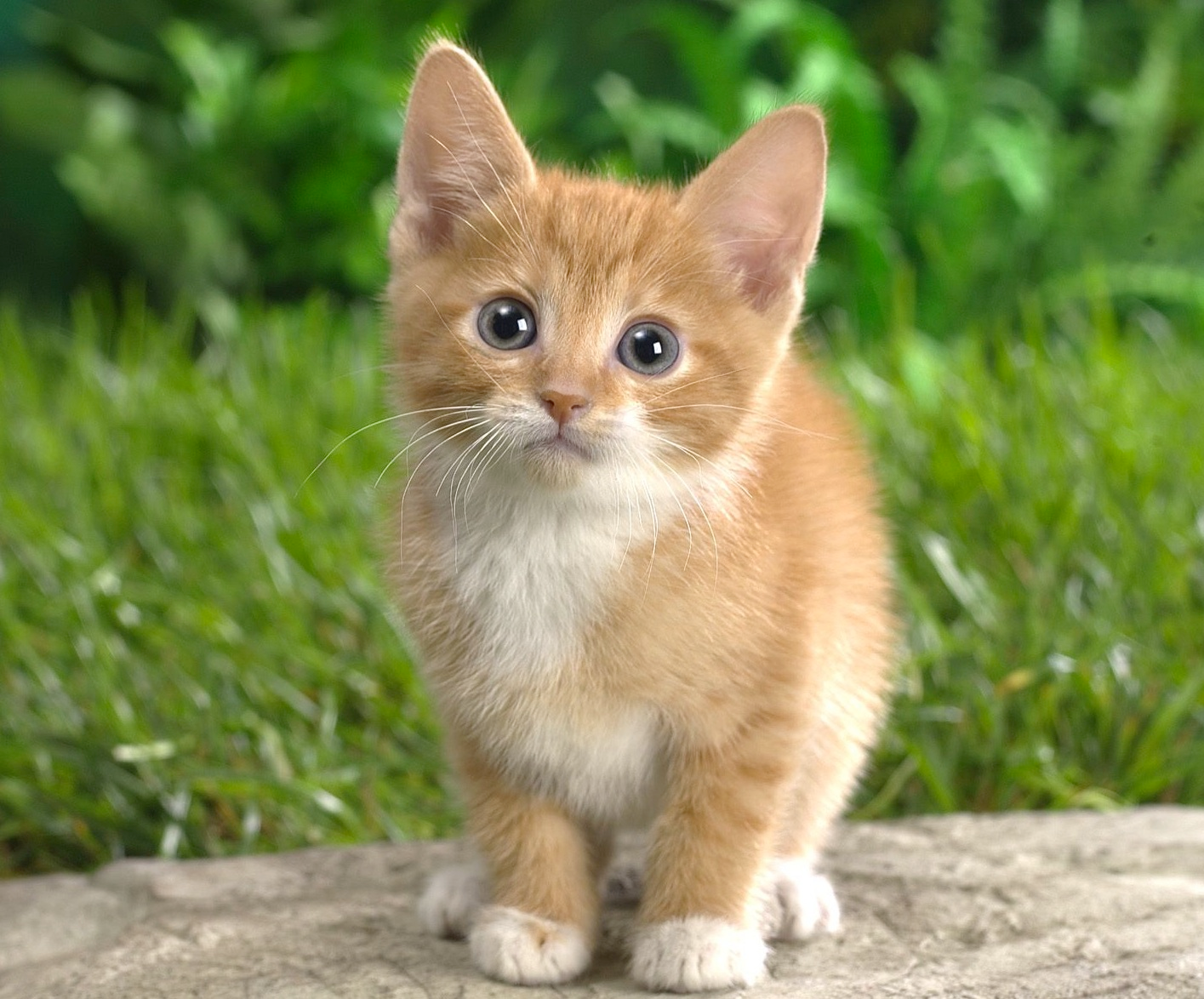 Hi-res input image:
3 x 800 x 600with region proposal
Hi-res conv features:
C x H x Wwith region proposal
Problem: Fully-connected layers expect low-res conv features: C x h x w
Fast R-CNN: Region of Interest Pooling
Divide projected region into h x w grid
Convolution
 and Pooling
Fully-connected layers
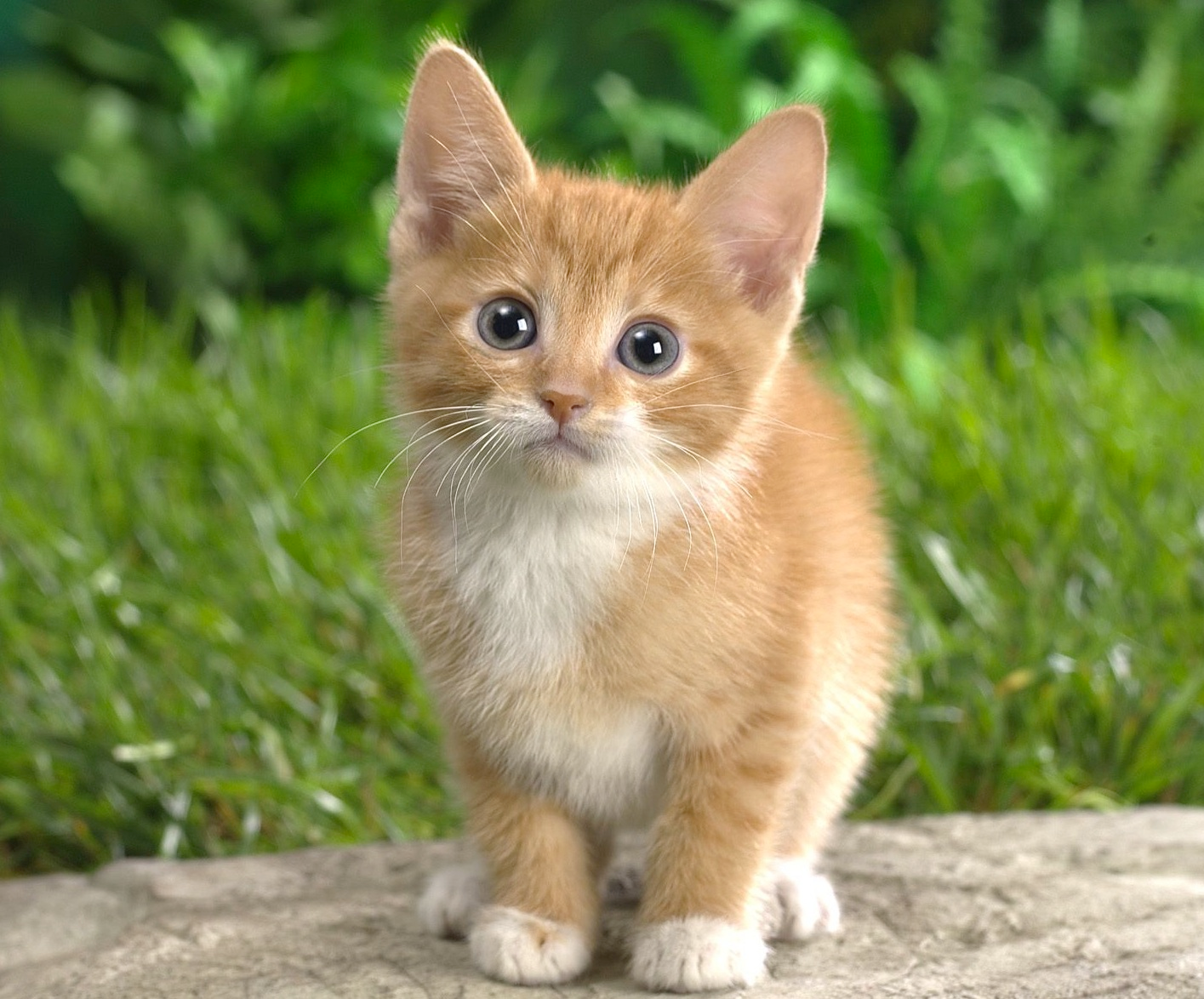 Hi-res input image:
3 x 800 x 600with region proposal
Hi-res conv features:
C x H x Wwith region proposal
Problem: Fully-connected layers expect low-res conv features: C x h x w
67
Fast R-CNN: Region of Interest Pooling
Max-pool within each grid cell
Convolution
 and Pooling
Fully-connected layers
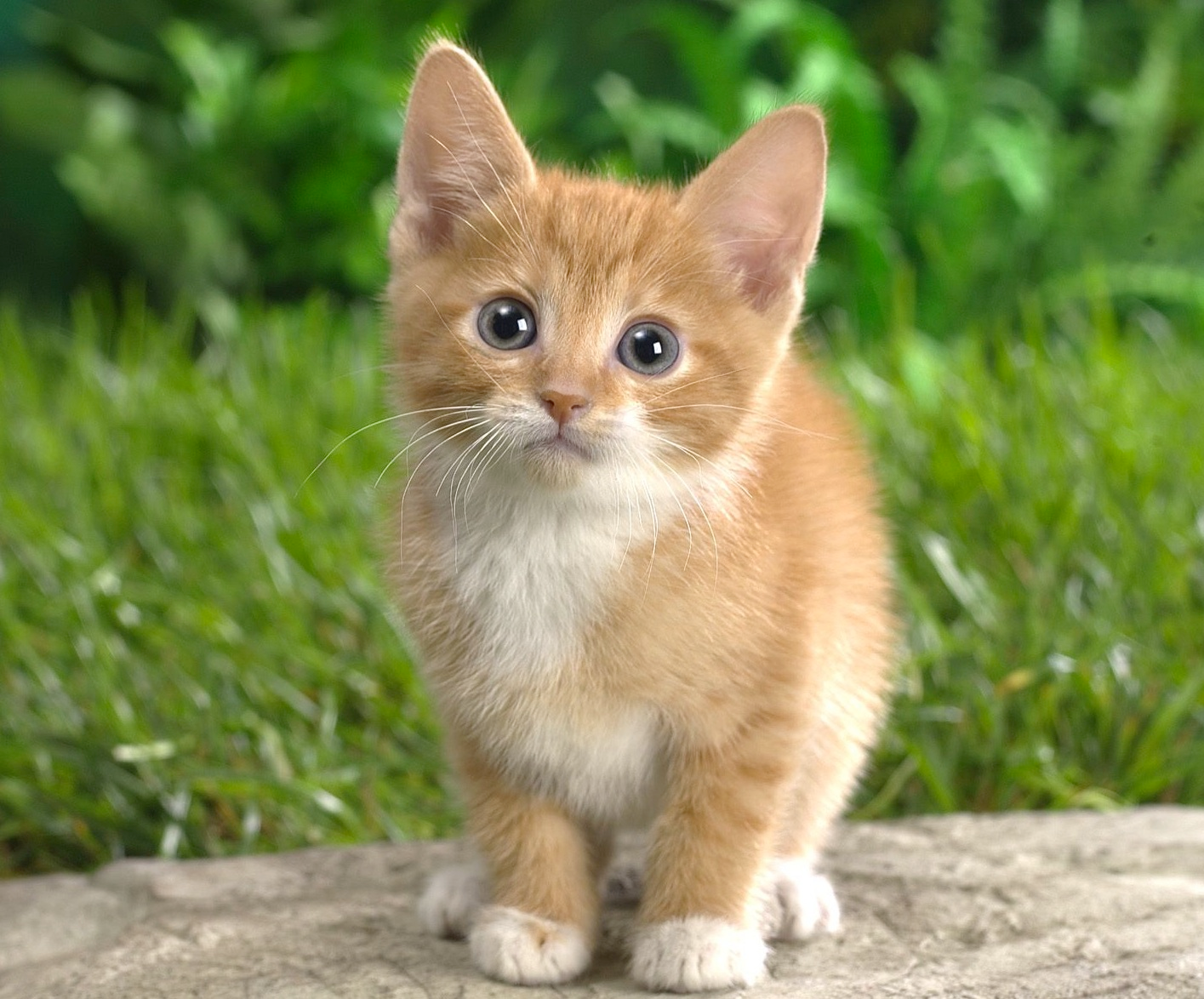 Hi-res input image:
3 x 800 x 600with region proposal
RoI conv features:
C x h x wfor region proposal
Hi-res conv features:
C x H x Wwith region proposal
Fully-connected layers expect low-res conv features: C x h x w
Fast R-CNN: Region of Interest Pooling
Can back propagate similar to max pooling
Convolution
 and Pooling
Fully-connected layers
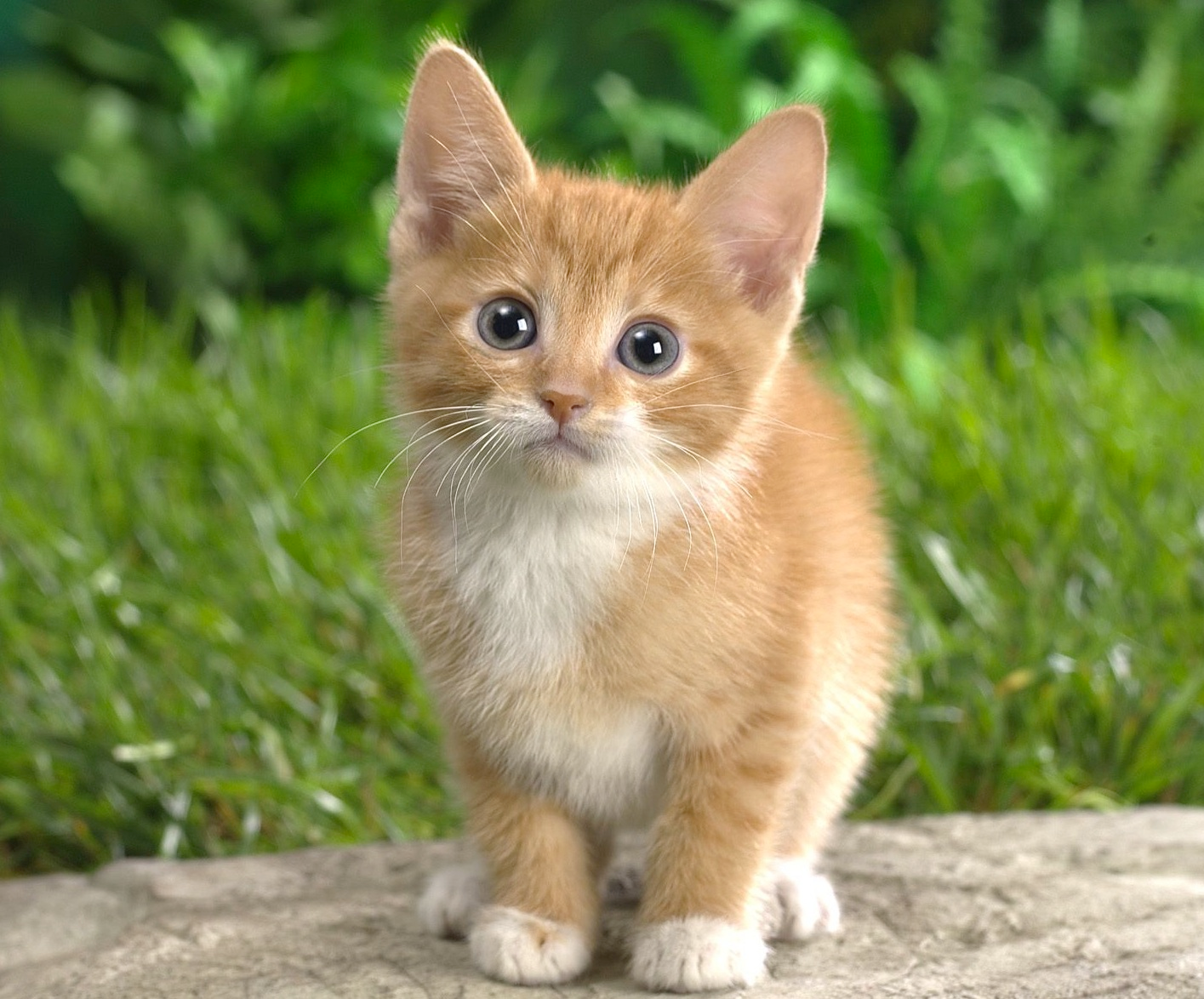 Hi-res input image:
3 x 800 x 600with region proposal
RoI conv features:
C x h x wfor region proposal
Hi-res conv features:
C x H x Wwith region proposal
Fully-connected layers expect low-res conv features: C x h x w
Fast R-CNN: Region of Interest Pooling
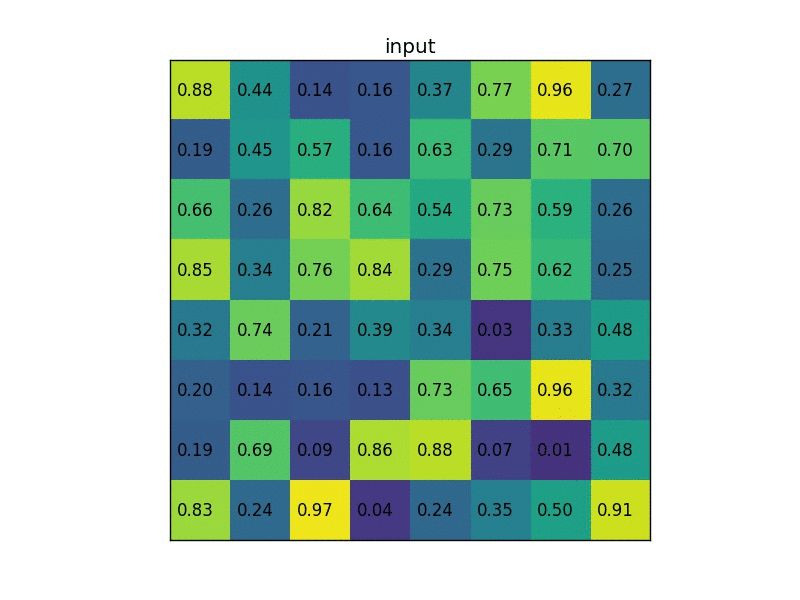 Fast R-CNN Results
Faster!
Using VGG-16 CNN on Pascal VOC 2007 dataset
Fast R-CNN Results
Faster!
FASTER!
Using VGG-16 CNN on Pascal VOC 2007 dataset
Fast R-CNN Results
Faster!
FASTER!
Better!
Using VGG-16 CNN on Pascal VOC 2007 dataset
Fast R-CNN Problem:
Test-time speeds don’t include region proposals
Fast R-CNN Problem Solution:
Test-time speeds don’t include region proposalsJust make the CNN do region proposals too!
Faster R-CNN:
Insert a Region Proposal Network (RPN) after the last convolutional layer

RPN trained to produce region proposals directly; no need for external region proposals!

After RPN, use RoI Pooling and an upstream classifier and bbox regressor just like Fast R-CNN
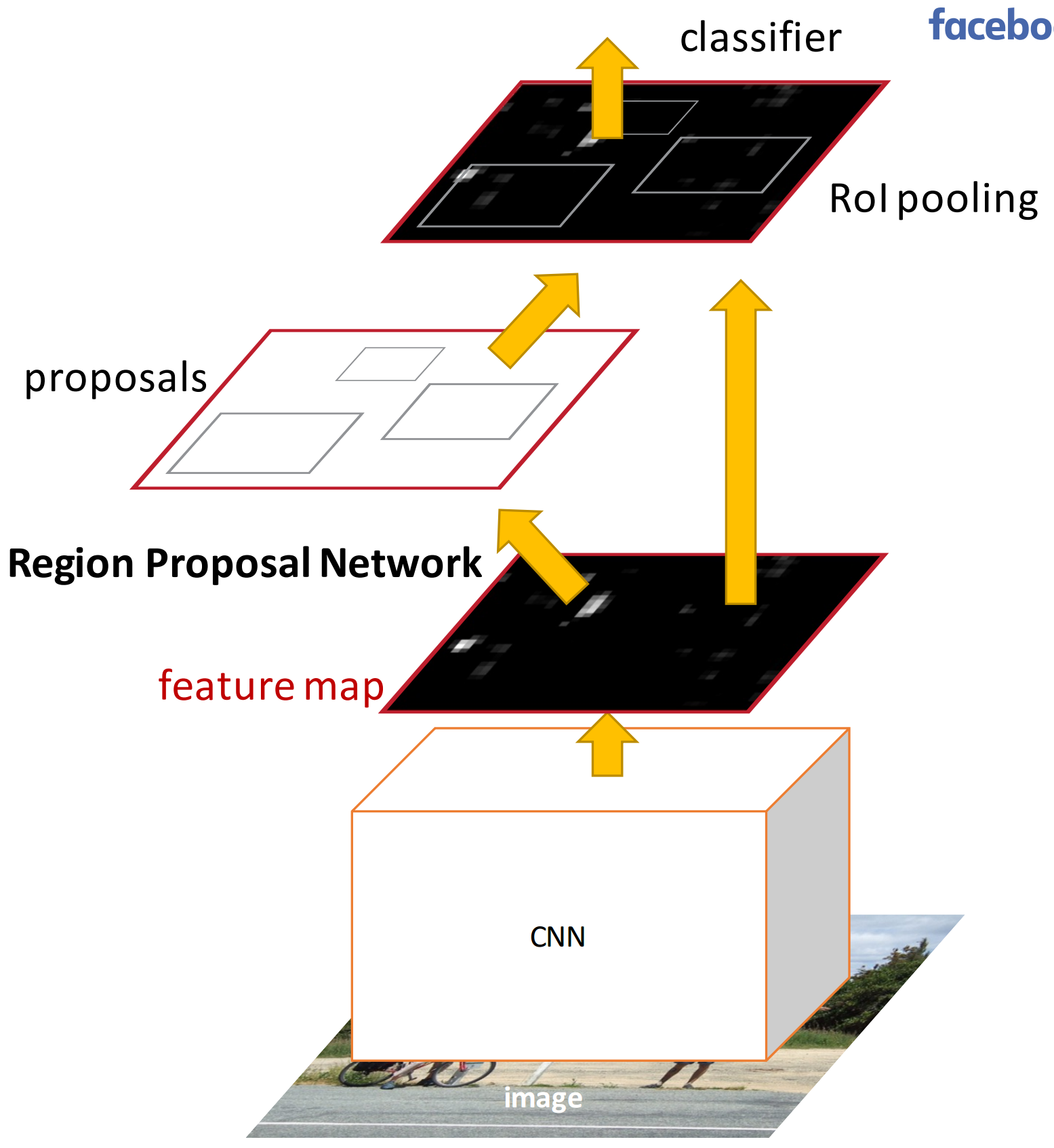 Ren et al, “Faster R-CNN: Towards Real-Time Object Detection with Region Proposal Networks”, NIPS 2015Slide credit: Ross Girschick
Faster R-CNN: Region Proposal Network
Slide a small window on the feature map

Build a small network for:
• classifying object or not-object, and
• regressing bbox locations

Position of the sliding window provides localization information with reference to the image

Box regression provides finer localization information with reference to this sliding window
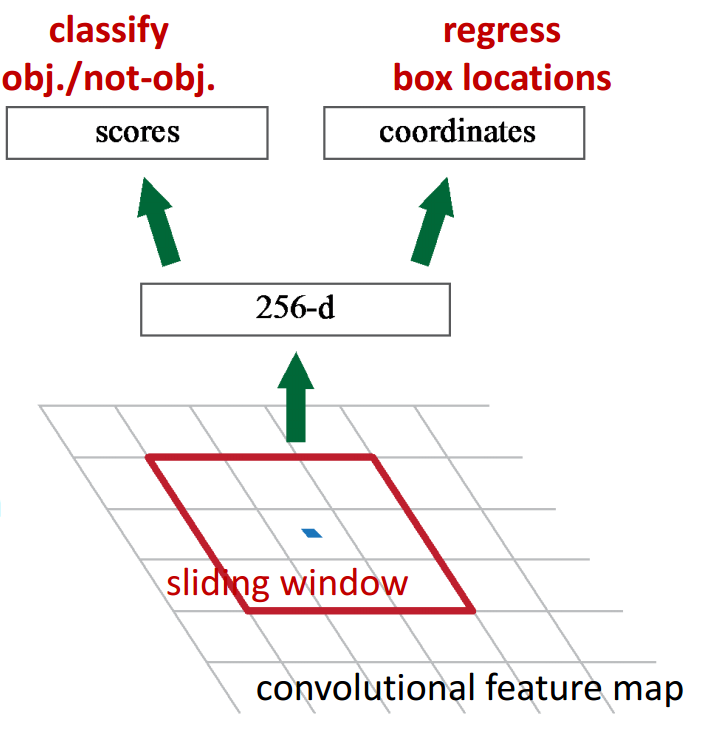 1 x 1 conv
1 x 1 conv
1 x 1 conv
Slide credit: Kaiming He
Faster R-CNN: Region Proposal Network
Use N anchor boxes at each location


Anchors are translation invariant: use the same ones at every location


Regression gives offsets from anchor boxes


Classification gives the probability that each (regressed) anchor shows an object
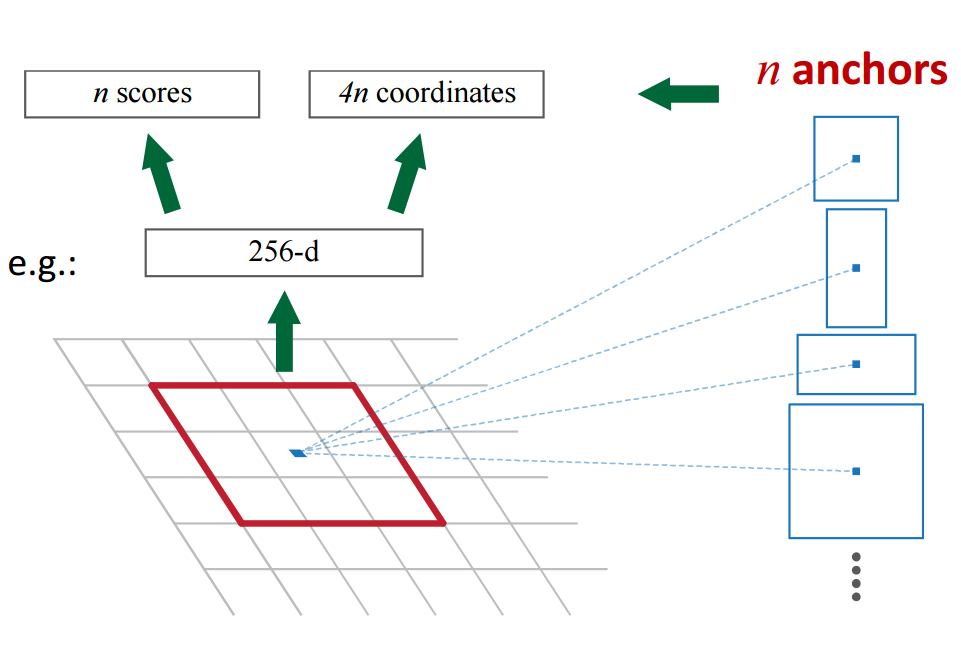 Faster R-CNN: Training
In the paper: Ugly pipeline
Use alternating optimization to train RPN, then Fast R-CNN with RPN proposals, etc.
More complex than it has to be

Since publication: Joint training!One network, four losses
RPN classification (anchor good / bad)
RPN regression (anchor -> proposal)
Fast R-CNN classification (over classes)
Fast R-CNN regression (proposal -> box)
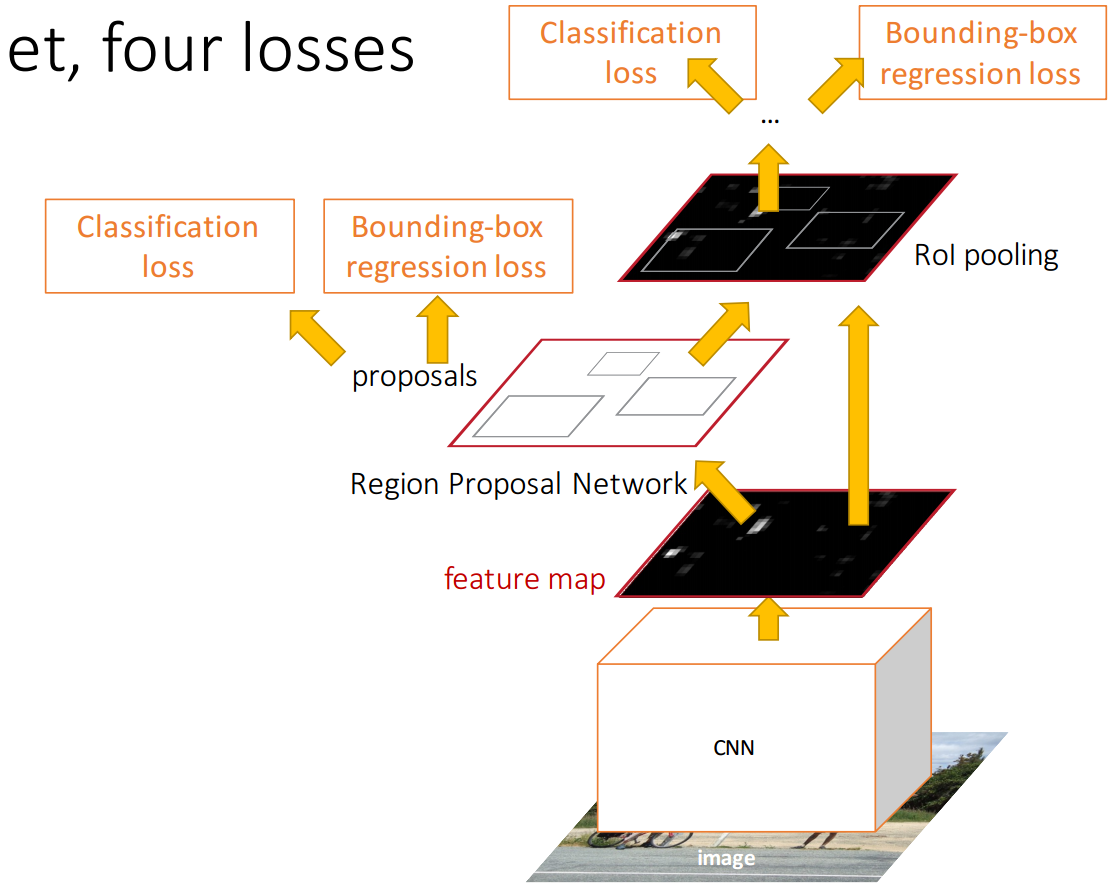 Slide credit: Ross Girschick
Faster R-CNN: Results
Object Detection State-of-the-art:ResNet 101 + Faster R-CNN + some extras
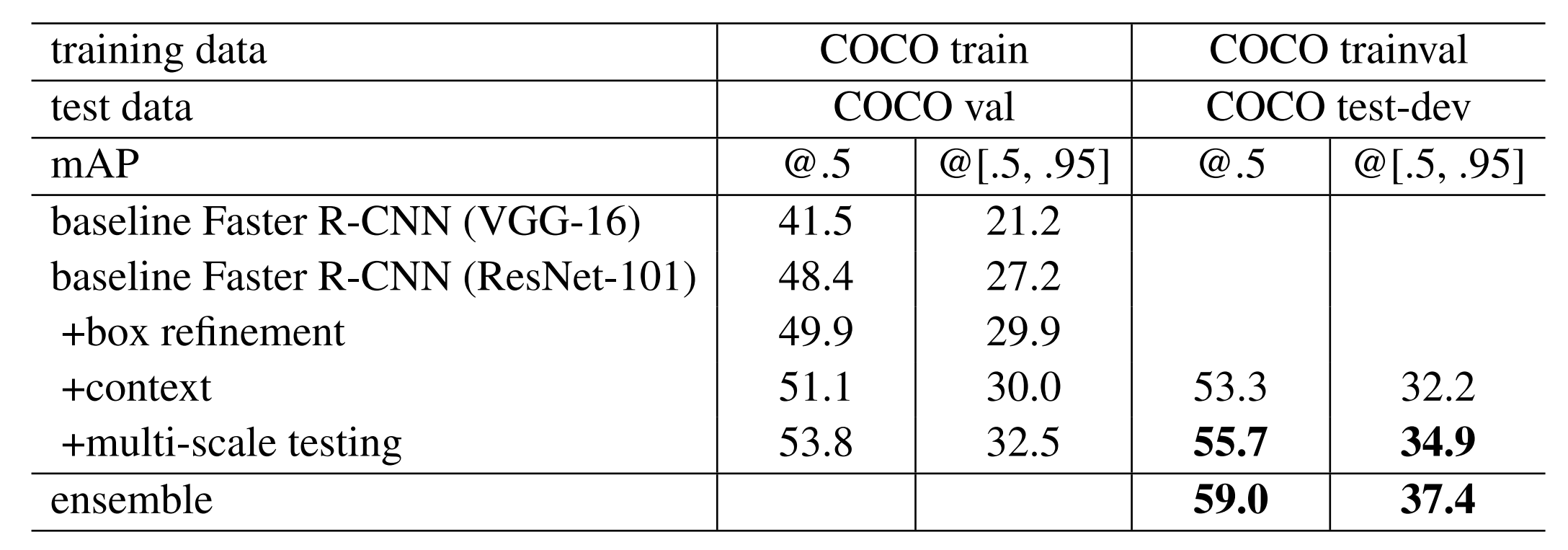 He et. al, “Deep Residual Learning for Image Recognition”, arXiv 2015
ImageNet Detection 2013 - 2015
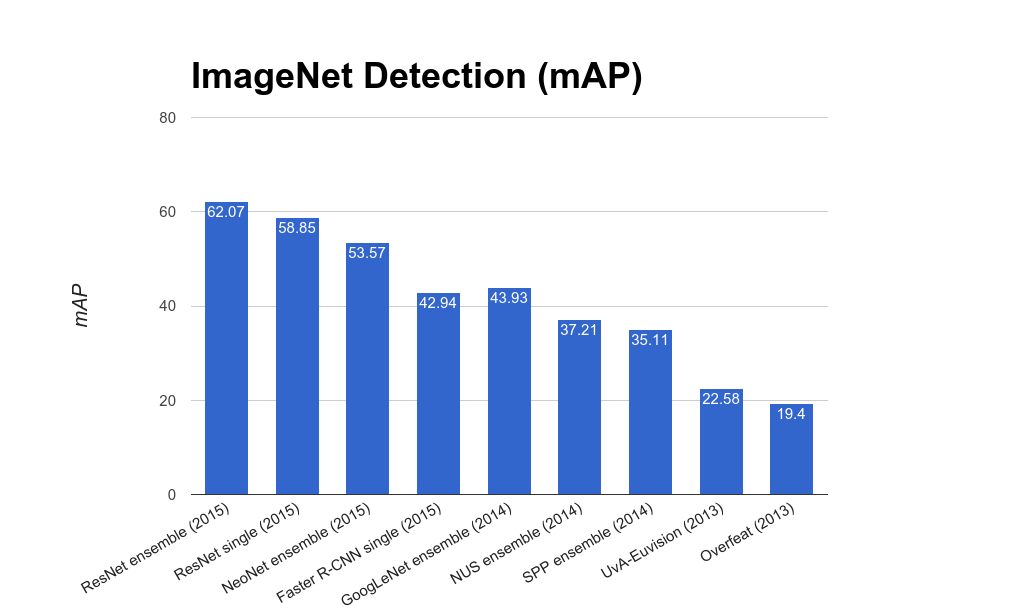 Faster R-CNN Shortcomings
Slow, impossible for real-time detection*

Hard to optimize
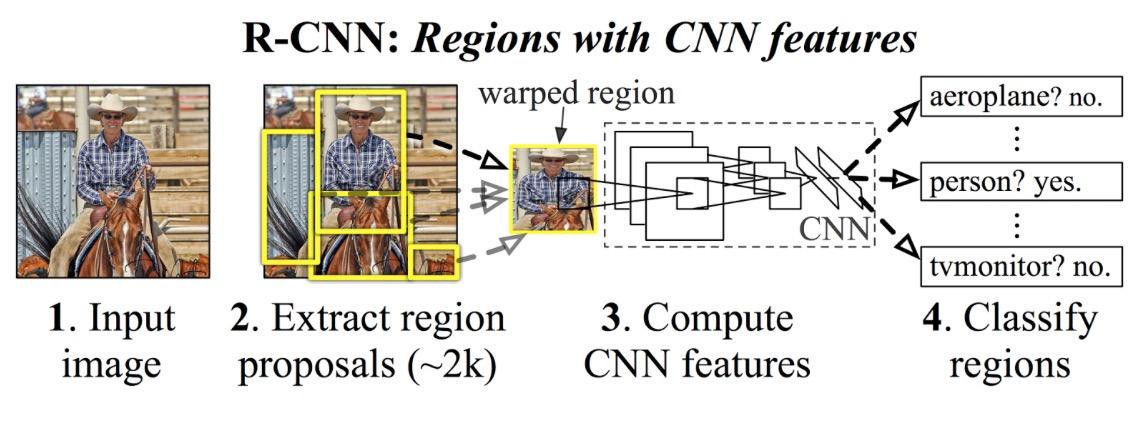 YOLO: You Only Look Once
Detection as Regression
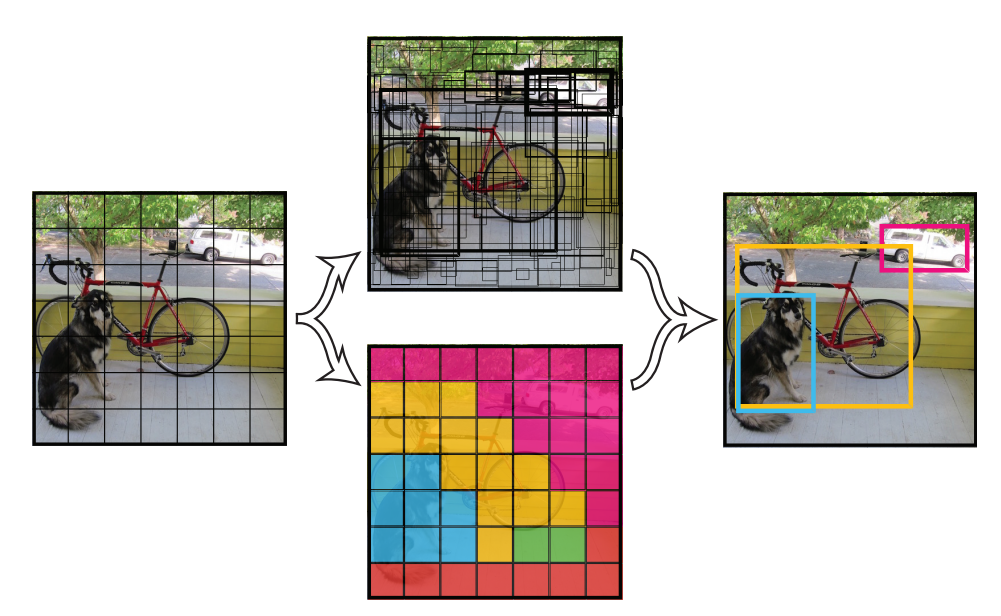 Divide image into S x S grid

Within each grid cell predict:
	B Boxes: 4 coordinates + confidence
	Class scores: C numbers

Regression from image to 7 x 7 x (5 * B + C) tensor

Direct prediction using a CNN

Redmon et al, “You Only Look Once: Unified, Real-Time Object Detection”, arXiv 2015
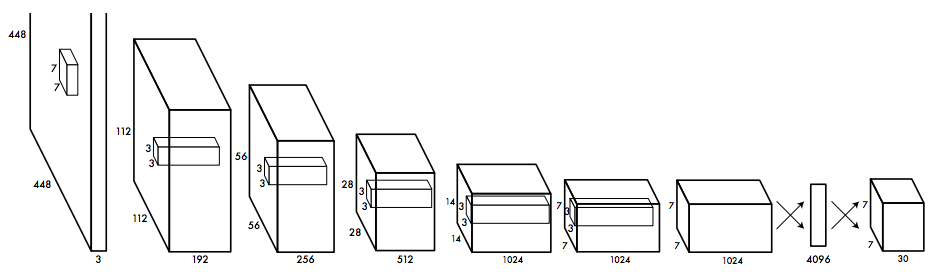 YOLO Features：
1. Extremely fast (45 frames per second)
2. Reason Globally on the Entire Image
3. Learn Generalizable Representations
Detection Procedure
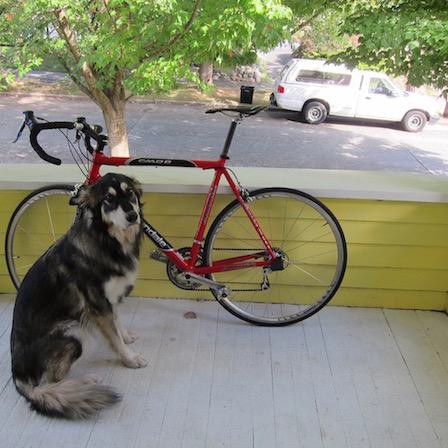 We split the image into an S*S grid
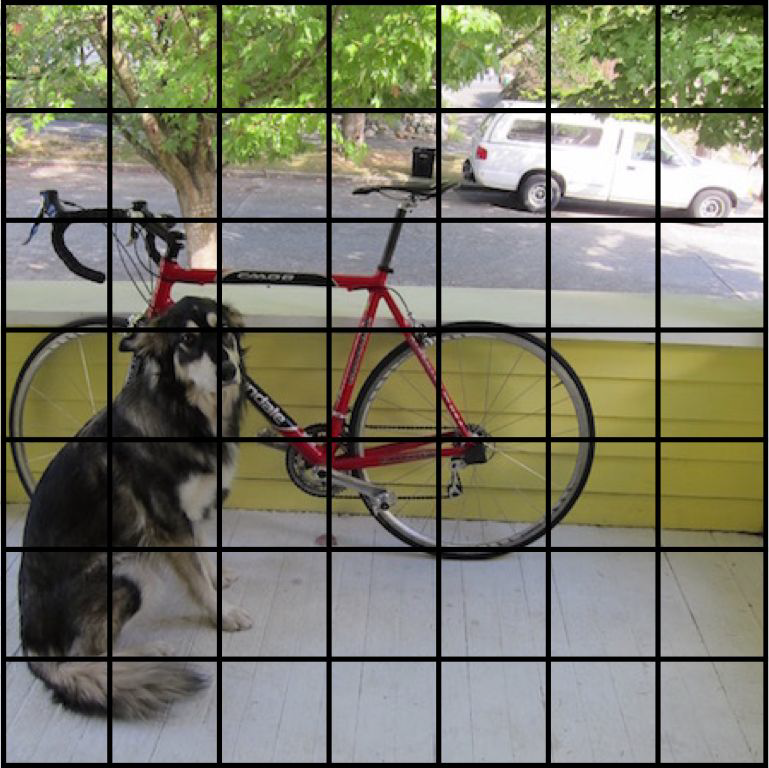 7*7 grid
Each cell predicts B boxes (x,y,w,h) and confidences of each box: P(Object)
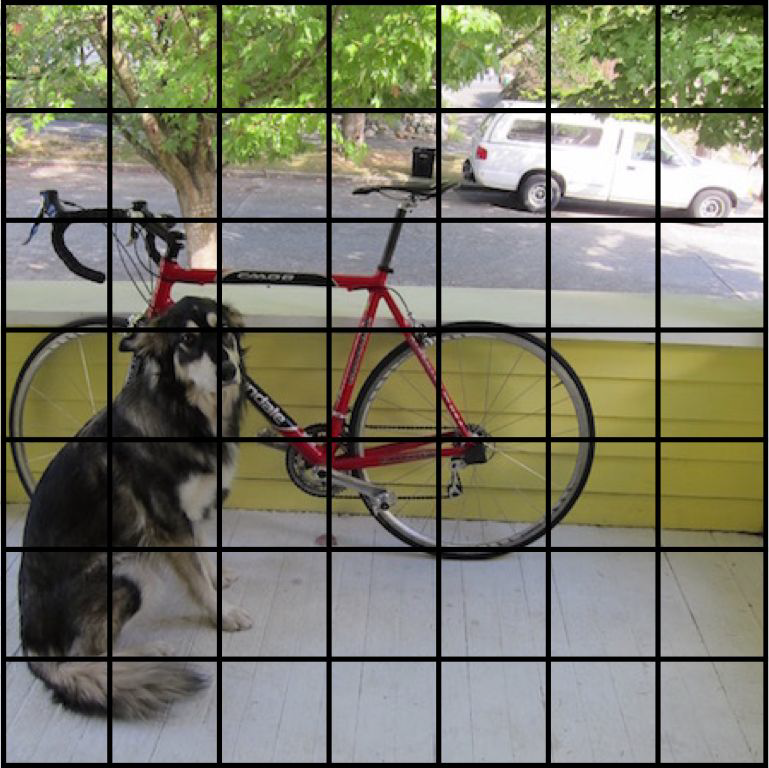 Each cell predicts B boxes (x,y,w,h) and confidences of each box: P(Object)
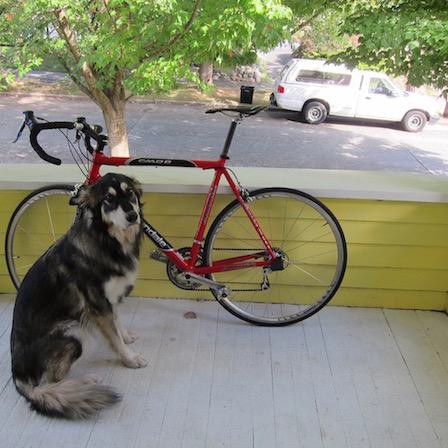 Each cell predicts B boxes (x,y,w,h) and confidences of each box: P(Object)
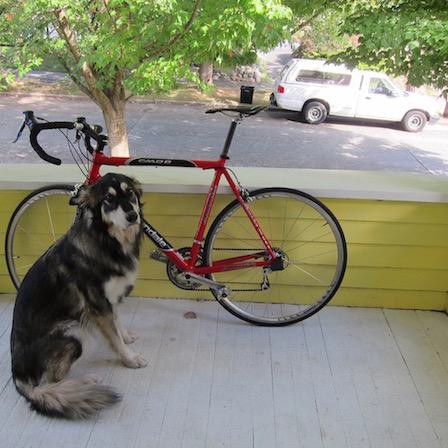 each box predicts:
B = 2
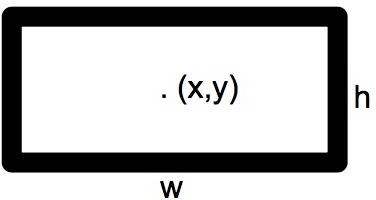 P(Object): probability that  the box contains an object
Each cell predicts B boxes (x,y,w,h) and confidences of each box: P(Object)
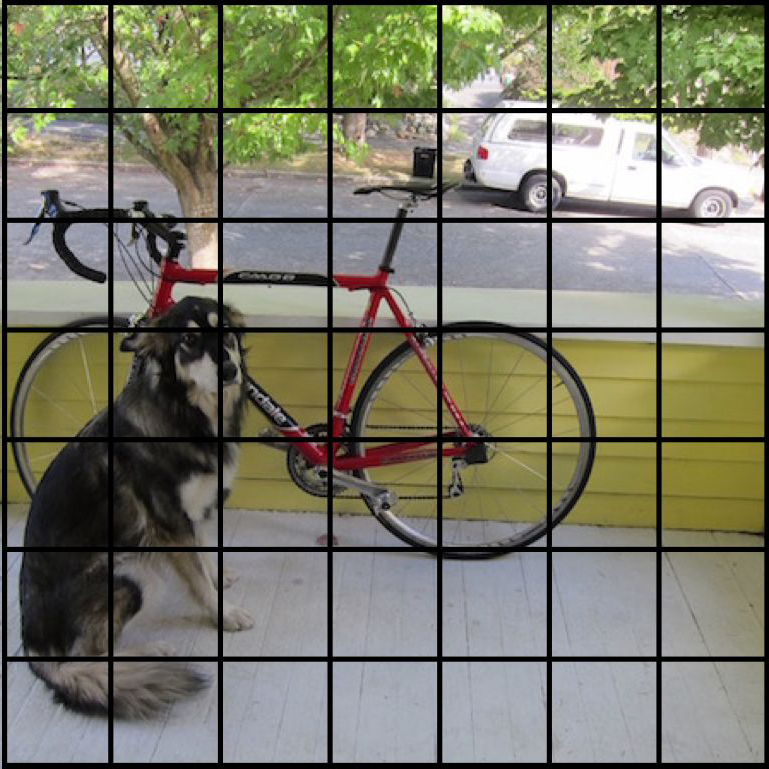 Each cell predicts B boxes (x,y,w,h) and confidences of each box: P(Object)
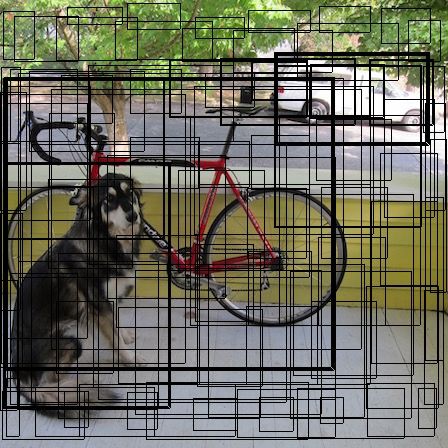 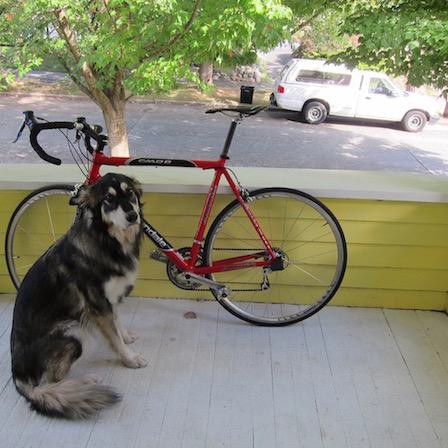 Each cell also predicts a class probability
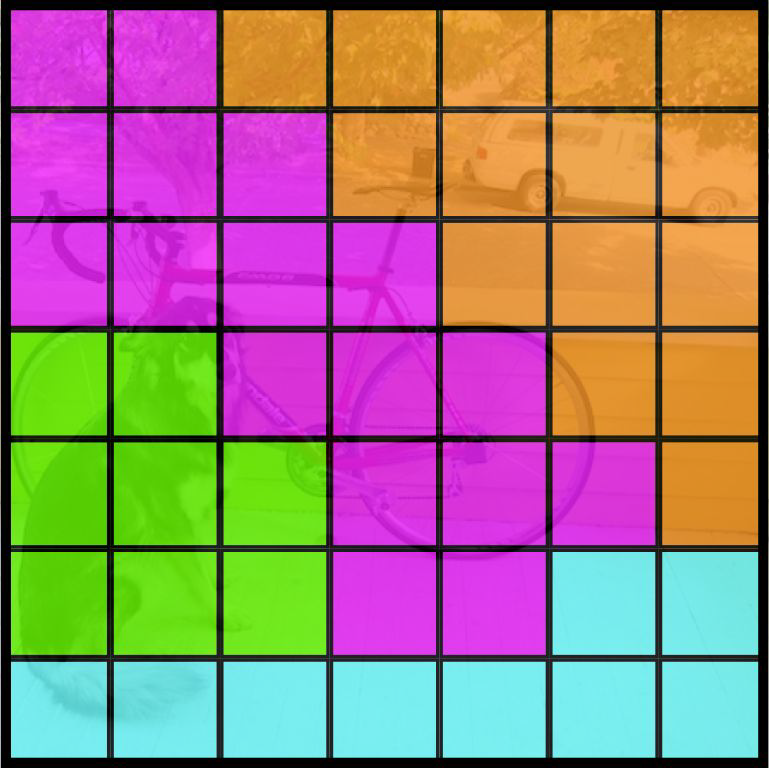 Bicycle
Car
Dog
Dining  Table
Conditioned on object: P(Car | Object)
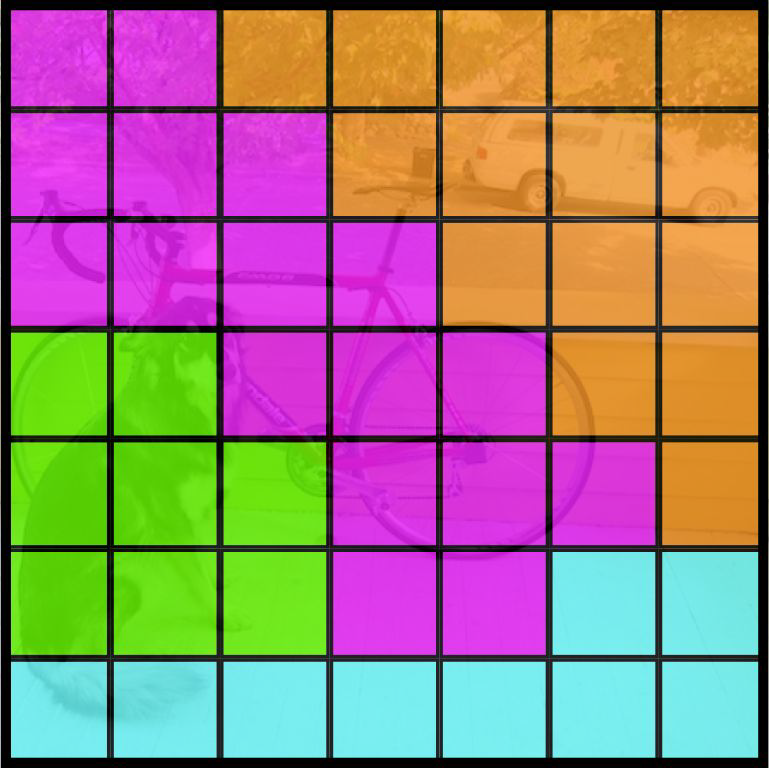 Bicycle
Car
Dog
Eg.
Dog = 0.8
Cat = 0
Bike = 0
Dining  Table
Then we combine the box and class predictions
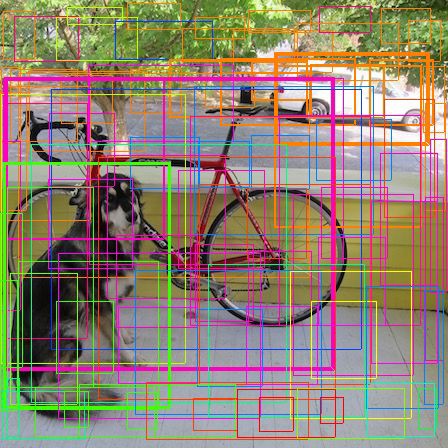 P(class|Object) * P(Object)
=P(class)
Finally we do threshold detections and NMS
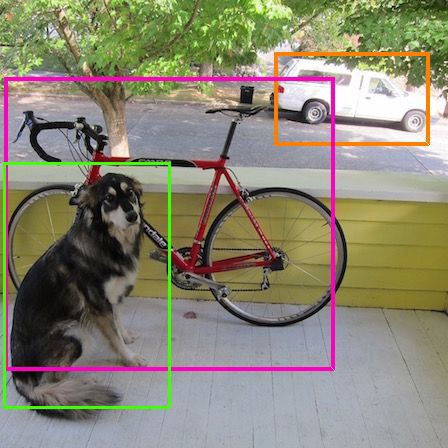 Output format
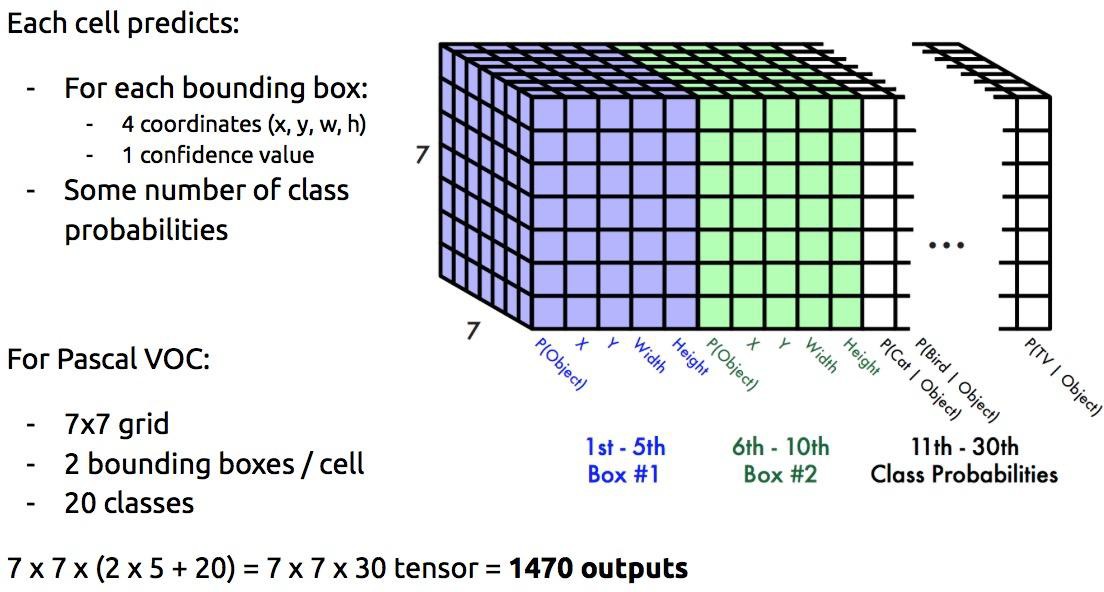 S * S * (B * 5 + C) tensor
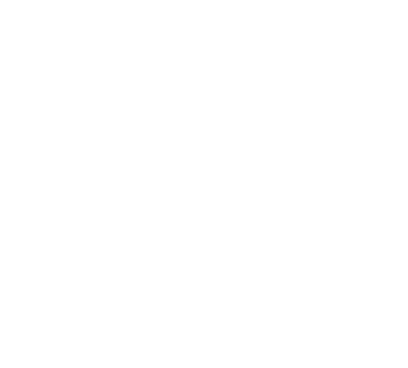 YOLO: You Only Look Once
Detection as Regression
Faster than Faster R-CNN, but not as good




Redmon et al, “You Only Look Once: Unified, Real-Time Object Detection”, arXiv 2015
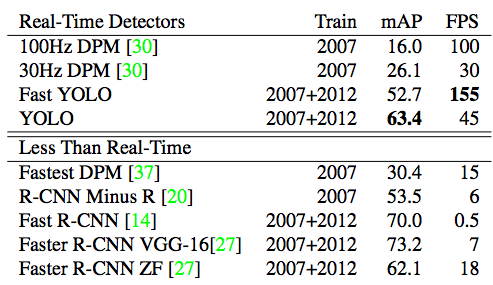 Recap
Localization:
Find a fixed number of objects (one or many)
L2 regression from CNN features to box coordinates
Much simpler than detection; consider it for your projects!
Overfeat: Regression + efficient sliding window with FC -> conv conversion
Deeper networks do better

Object Detection:
Find a variable number of objects by classifying image regions
Before CNNs: dense multiscale sliding window (HoG, DPM)
Avoid dense sliding window with region proposals
R-CNN: Selective Search + CNN classification / regression
Fast R-CNN: Swap order of convolutions and region extraction
Faster R-CNN: Compute region proposals within the network
Deeper networks do better